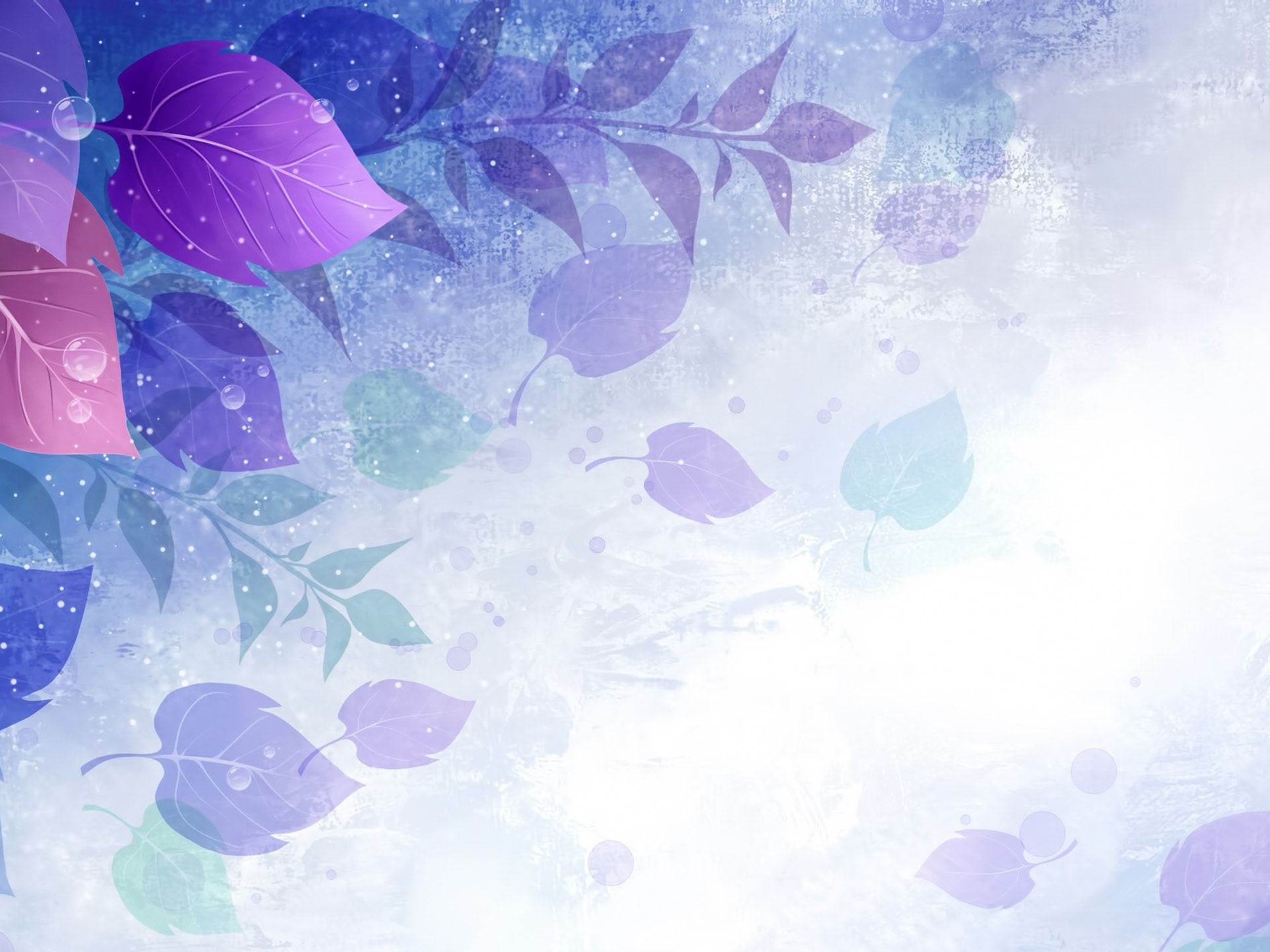 Державний університет телекомунікаційКафедра маркетингуІндивідуальний проектз дисципліни“Електронний бізнес”
на тему: 
“Розроблення стратегії Інтернет-просування товарів ПП«Квіткова мрія» 
(виготовлення смачних букетів, 
тортів на замовлення, букетів з мила)


студентки МРД-21 Анжеліки Неділько
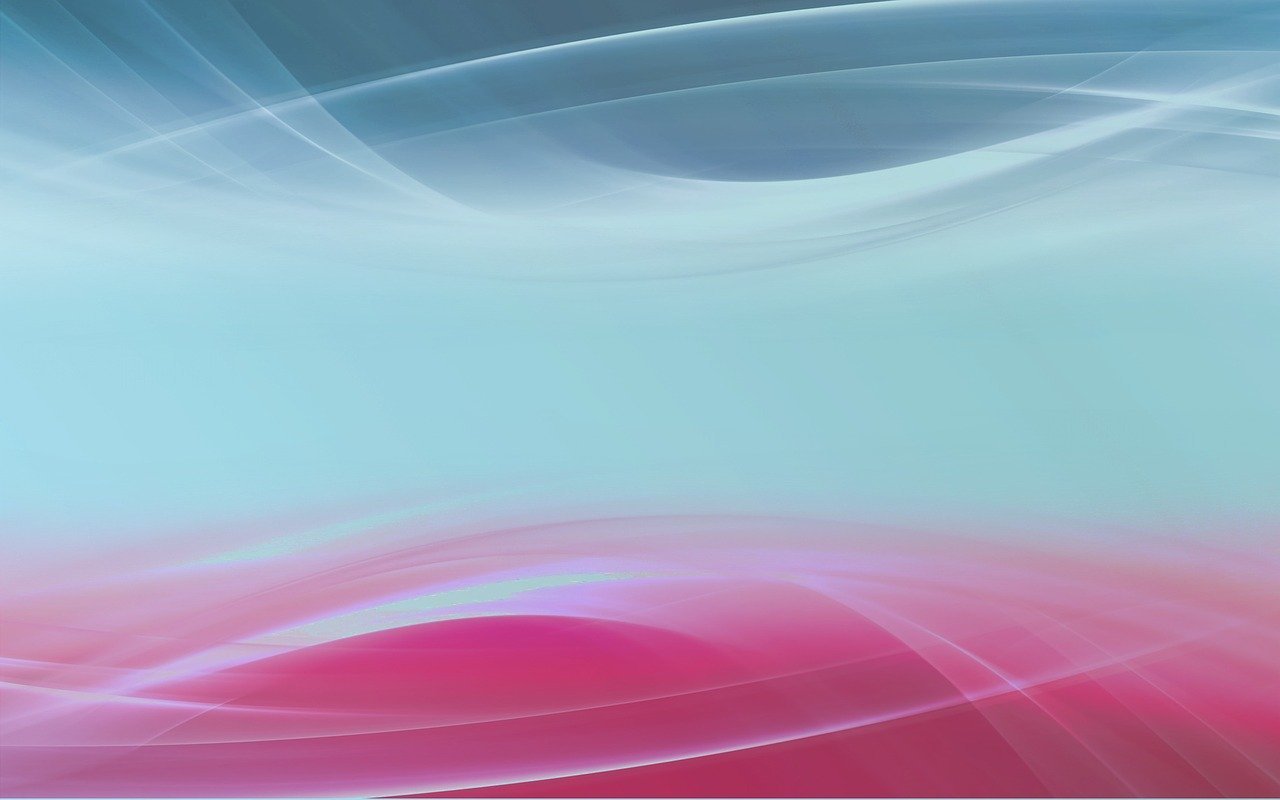 Стратегія просування в Інстаграм товарів ПП «Квіткова мрія»
Смачні букети
Торти 
Букети з мила
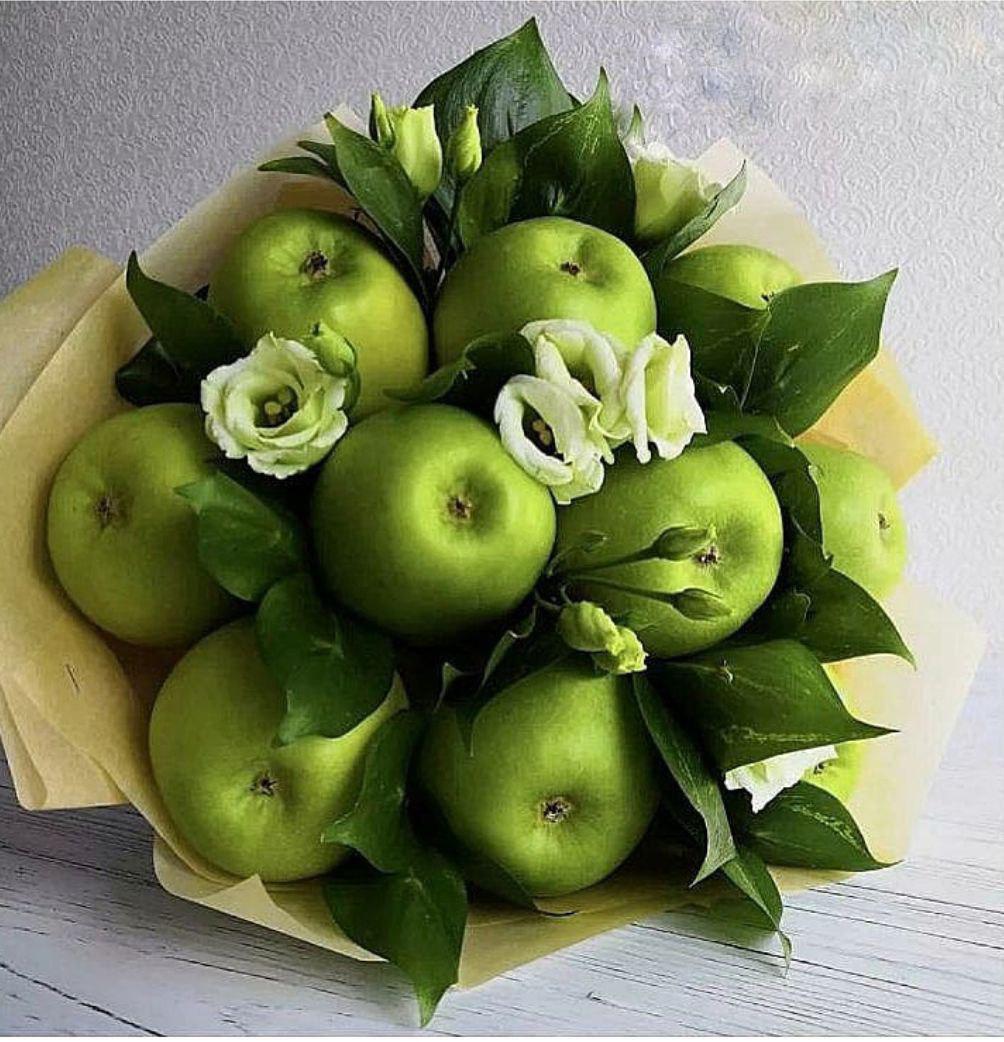 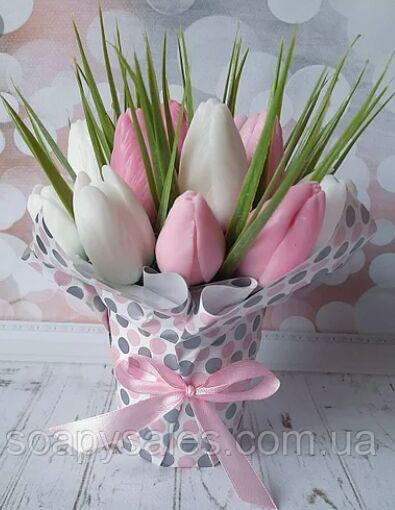 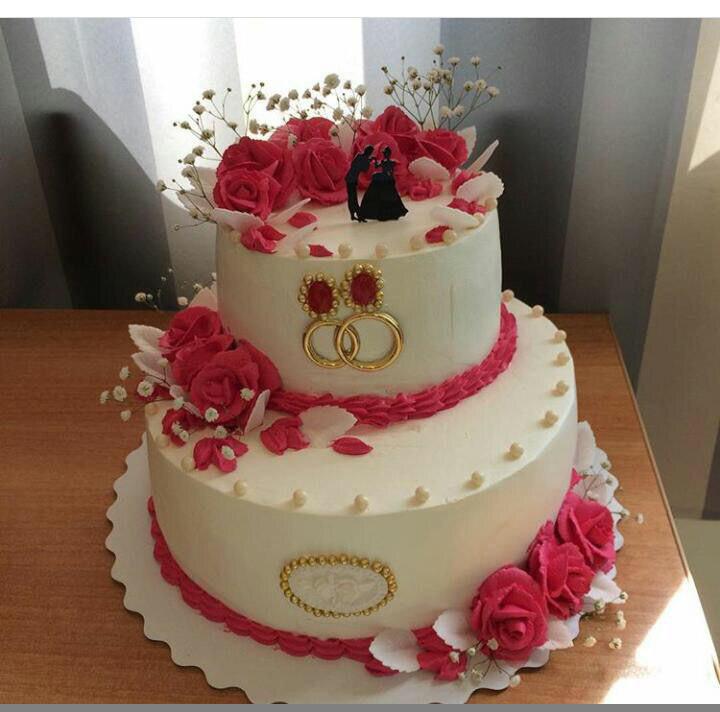 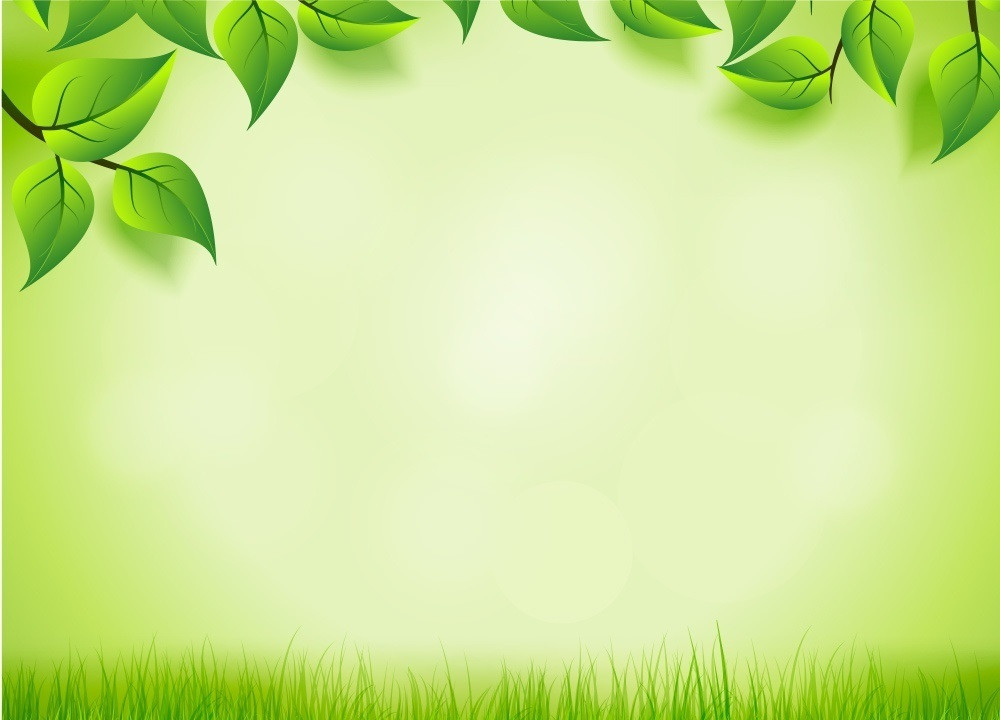 Про інтернет-магазин «Квіткова мрія» :
Привіт! Ми з села Кобижчі, Бобровицького району, Чернігівської області.
		«Квіткова мрія» - це сучасні та корисні товари з оригінальним дизайном, виготовлені з високоякісних натуральних інгредієнтів. 
		Ідеальні та недорогі подарунки для себе та близьких.
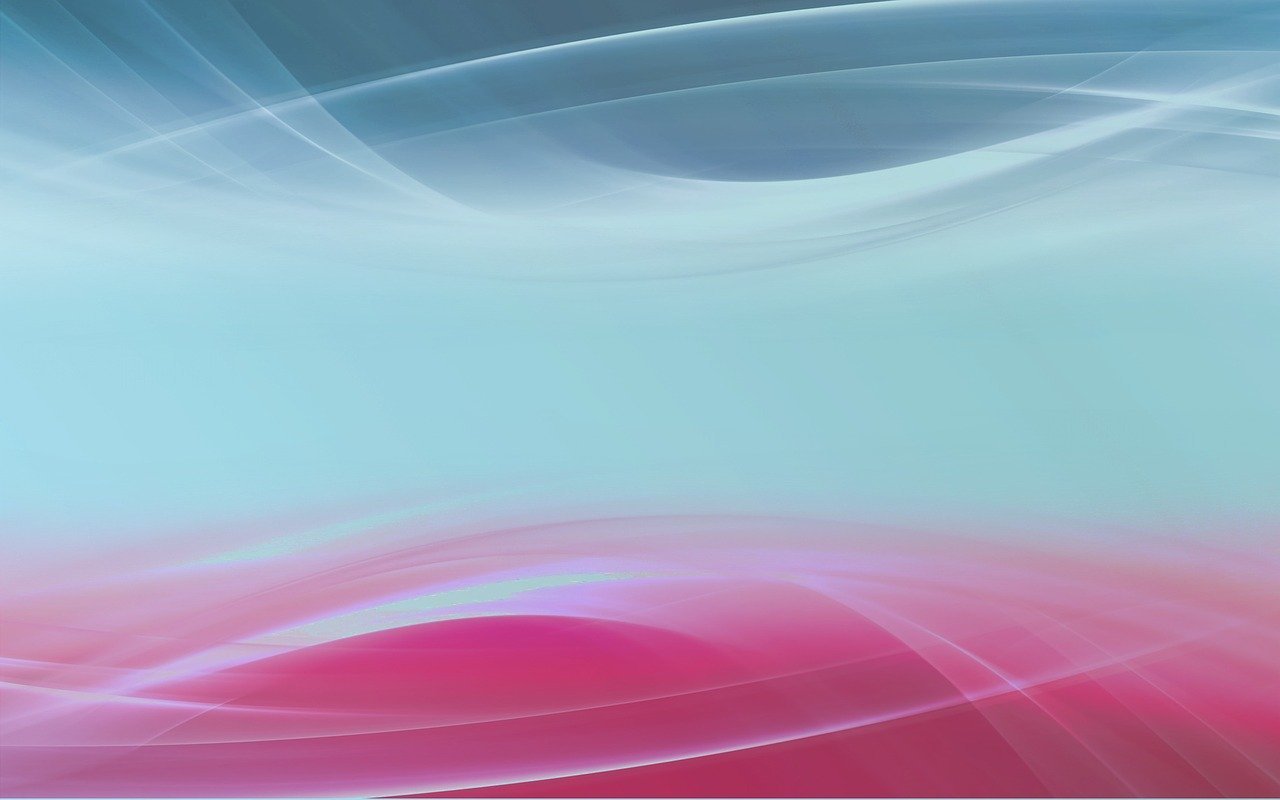 1. Смачні букети ТМ «Квіткова мрія»
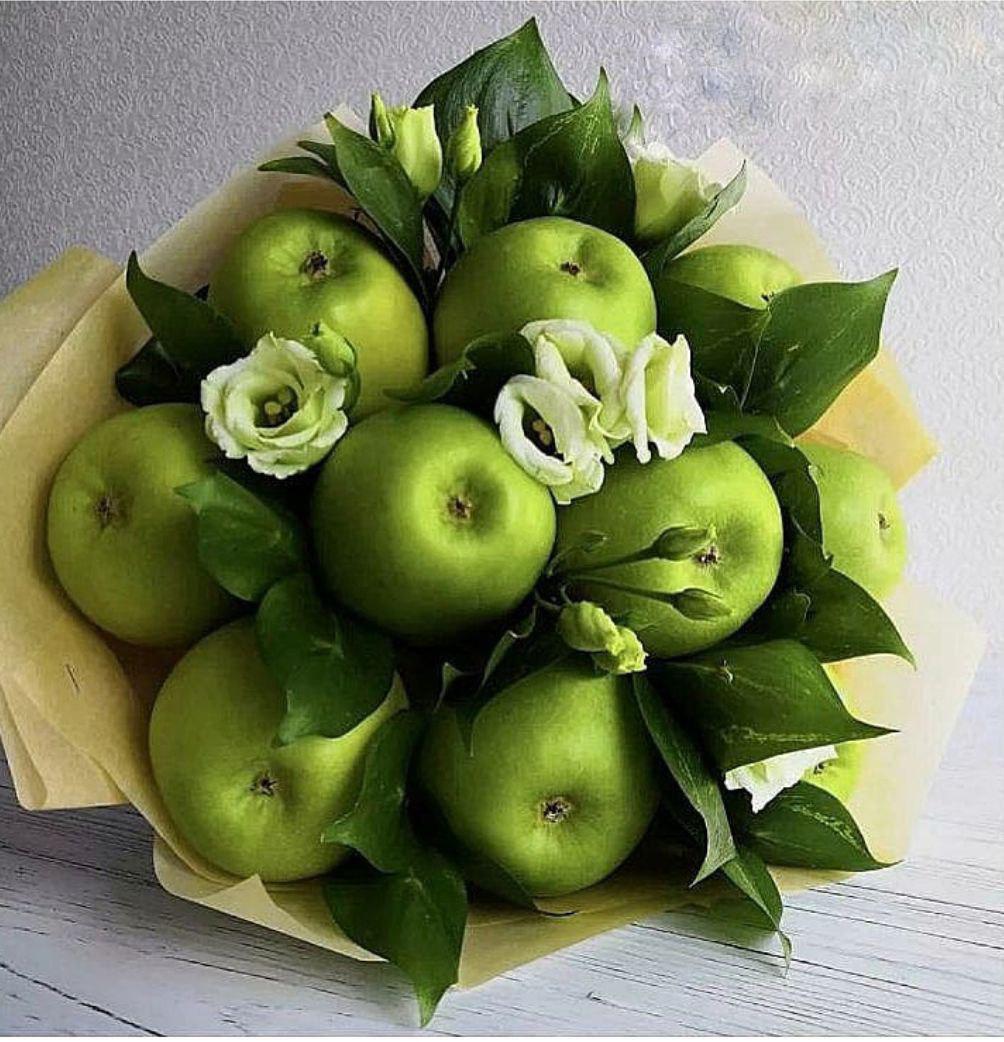 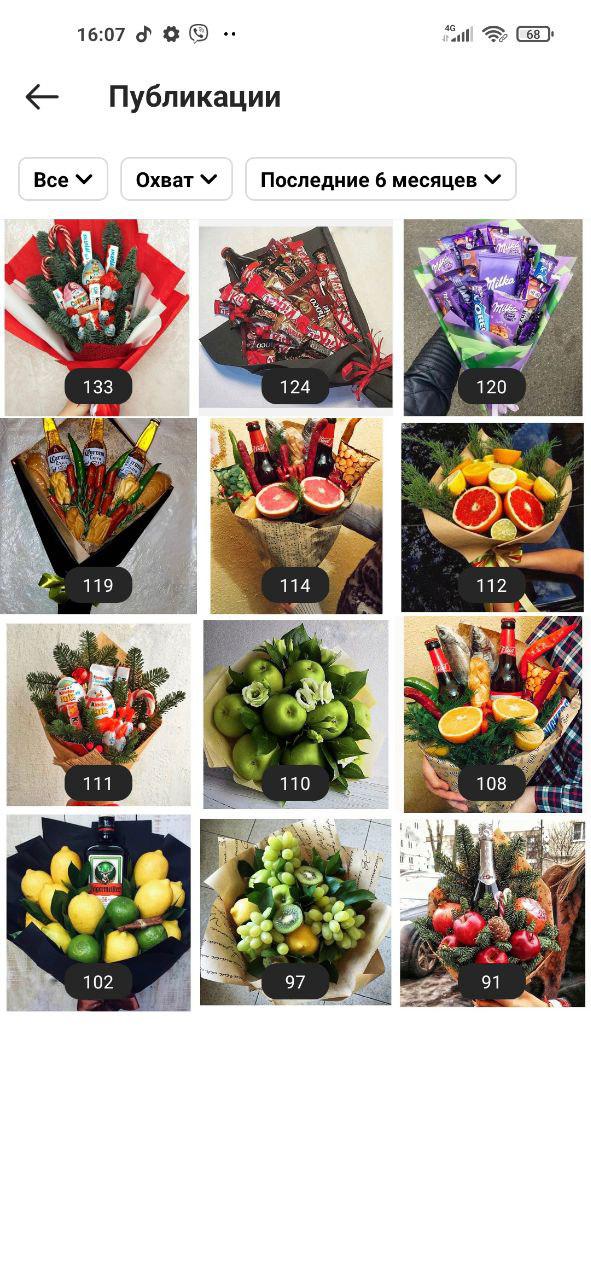 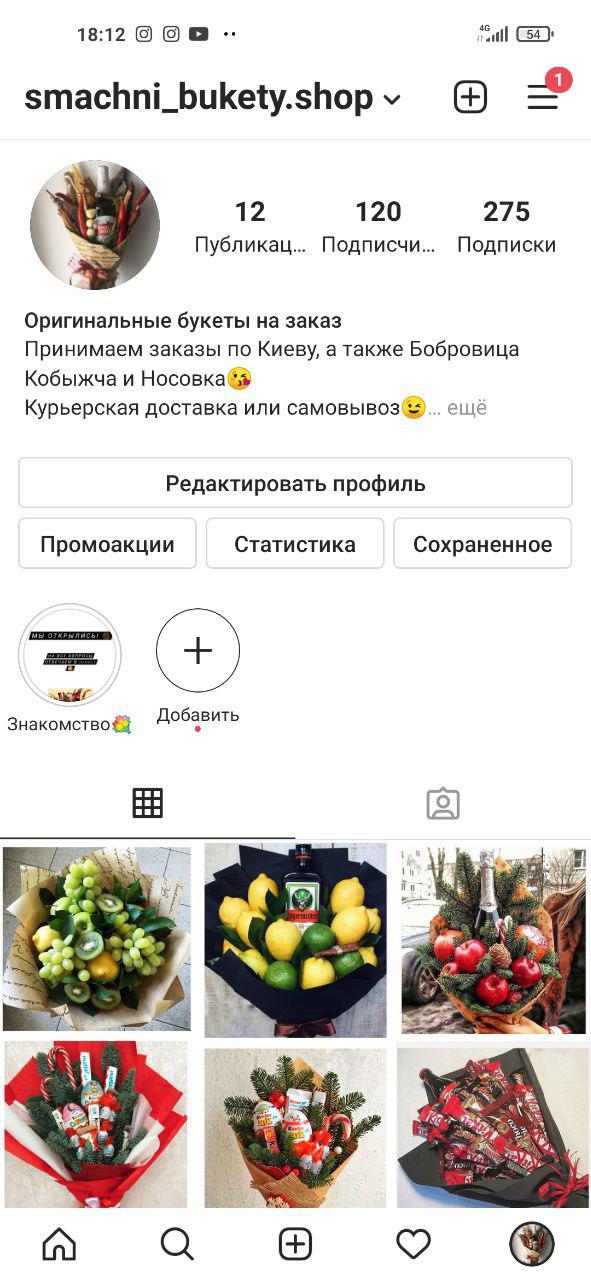 Смачні букети
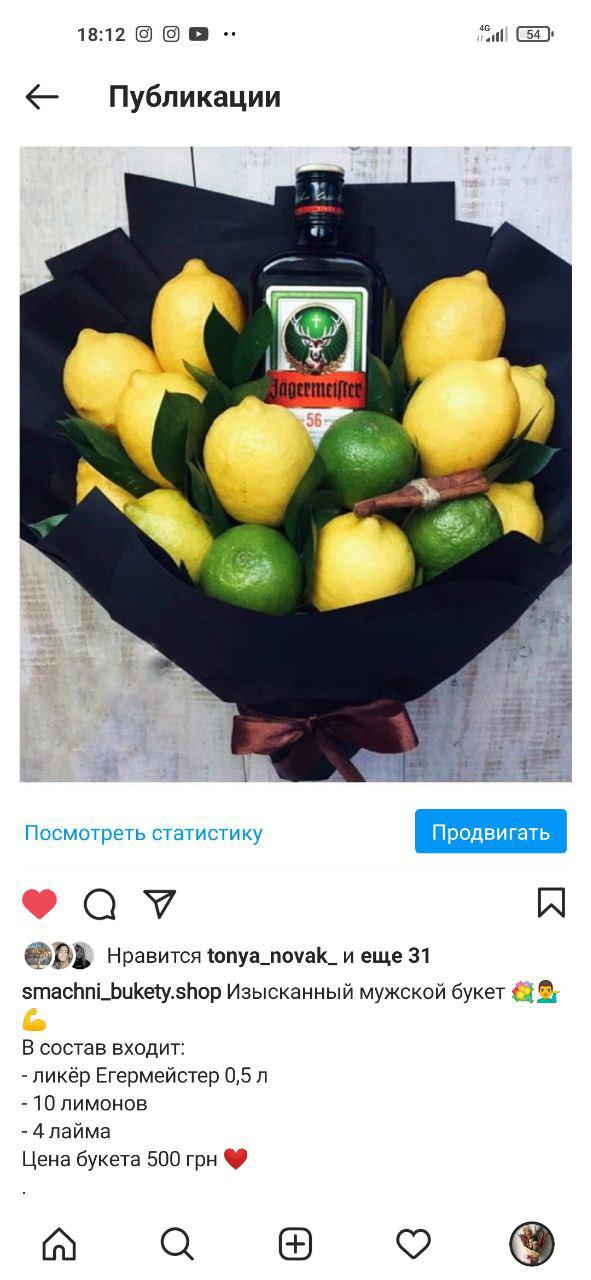 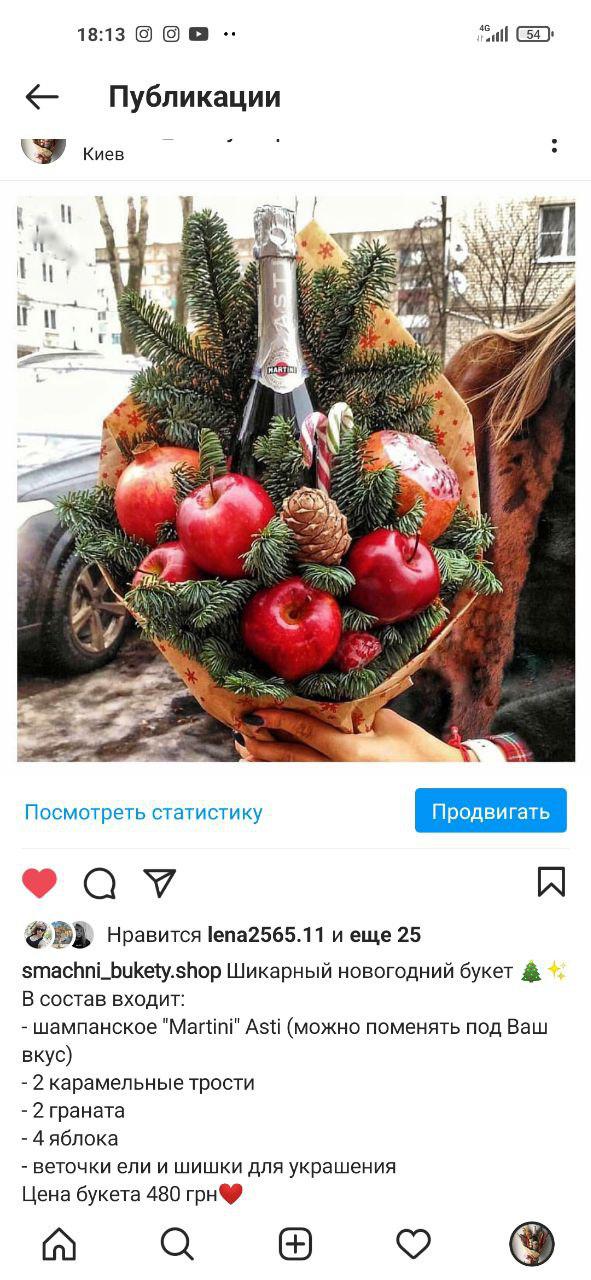 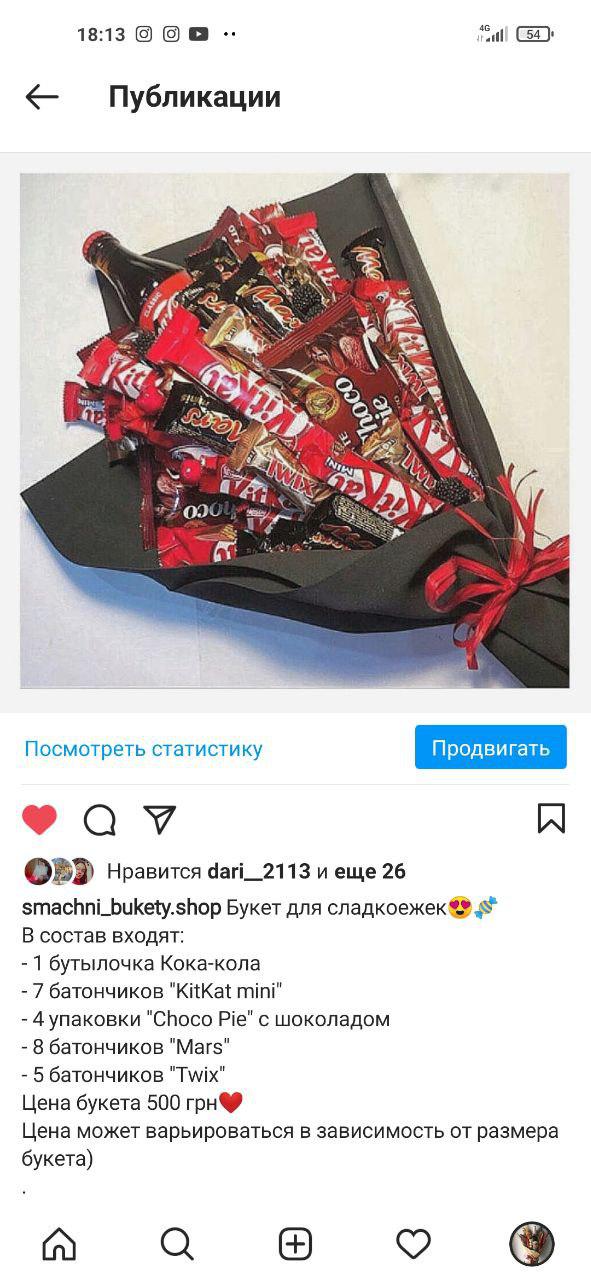 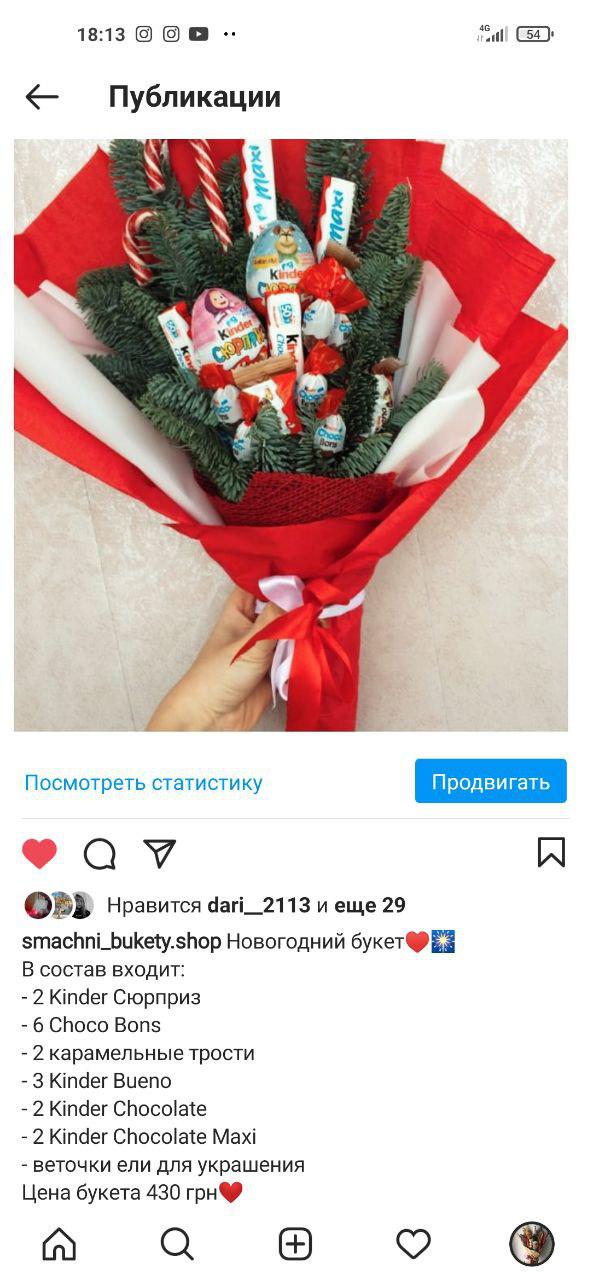 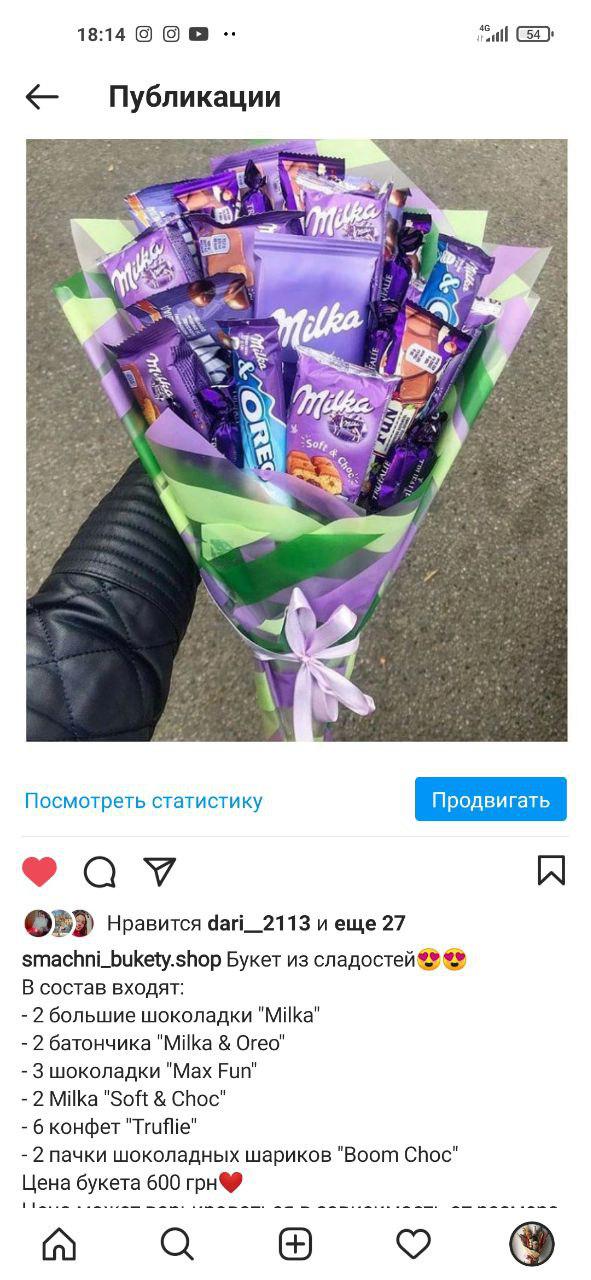 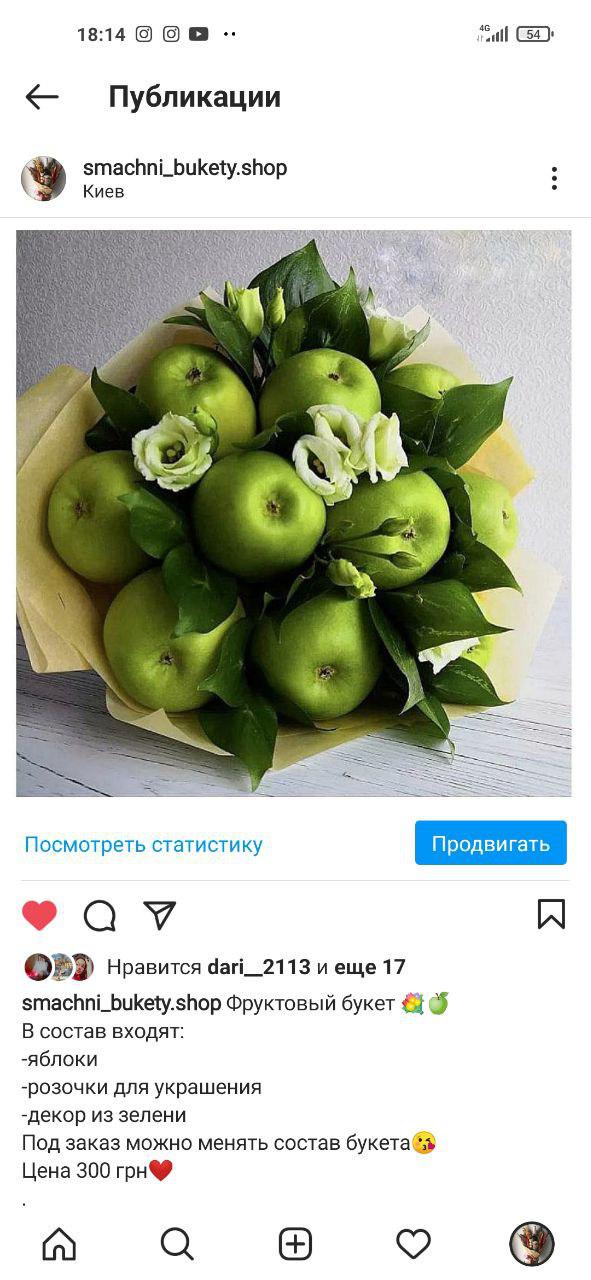 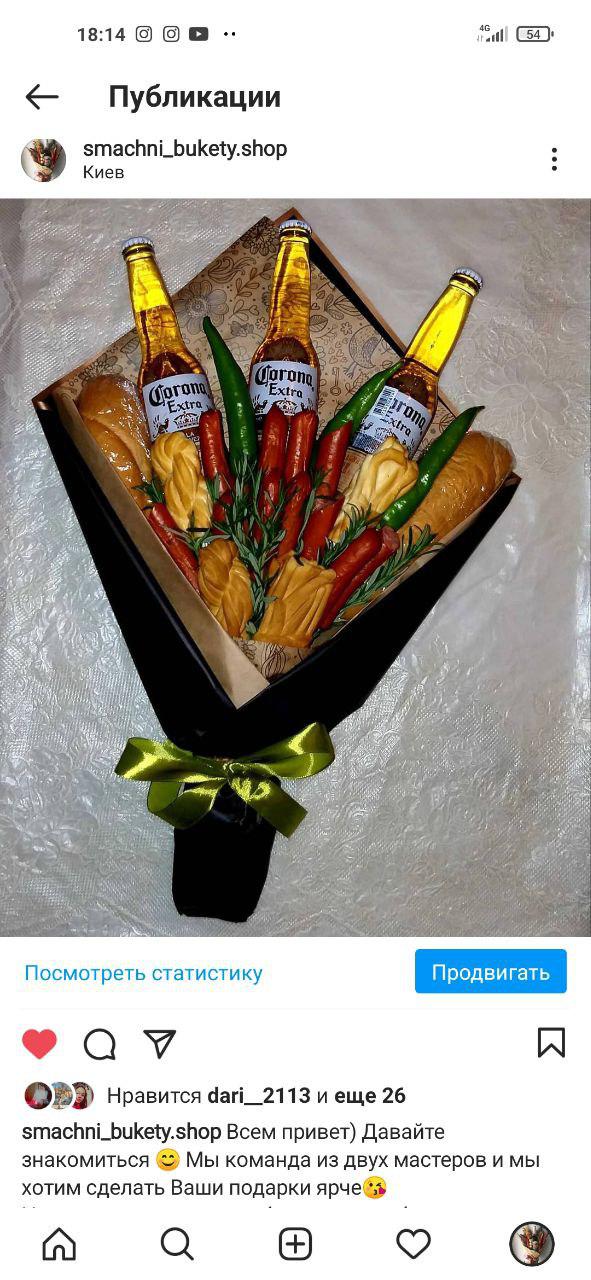 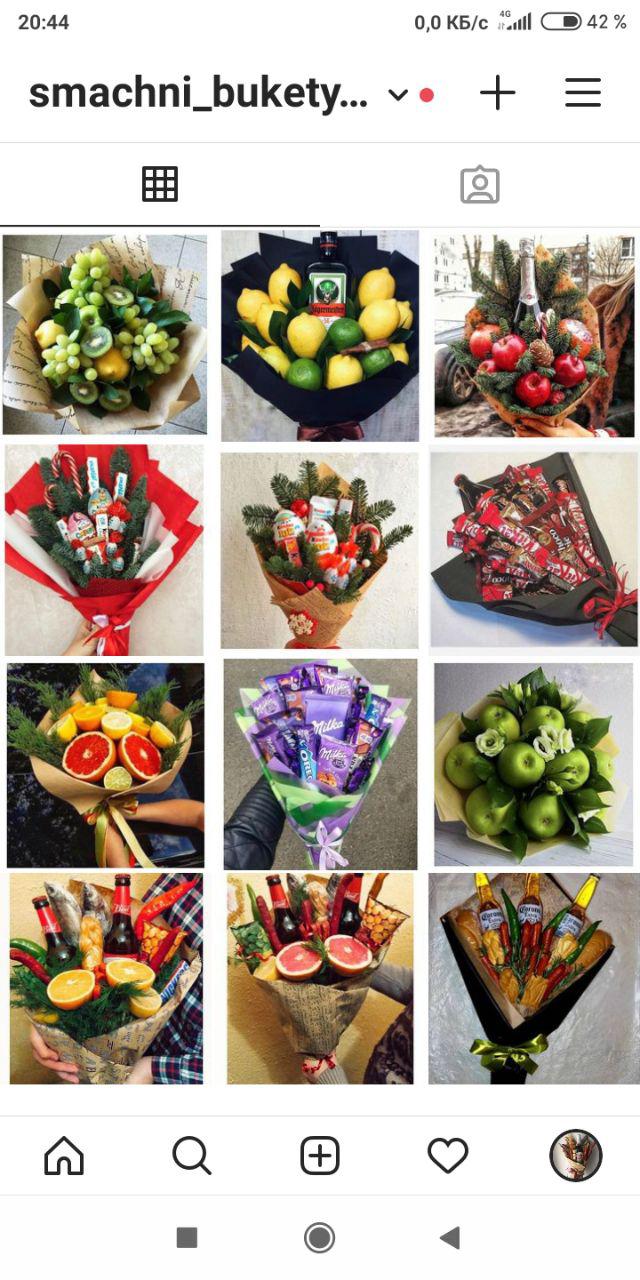 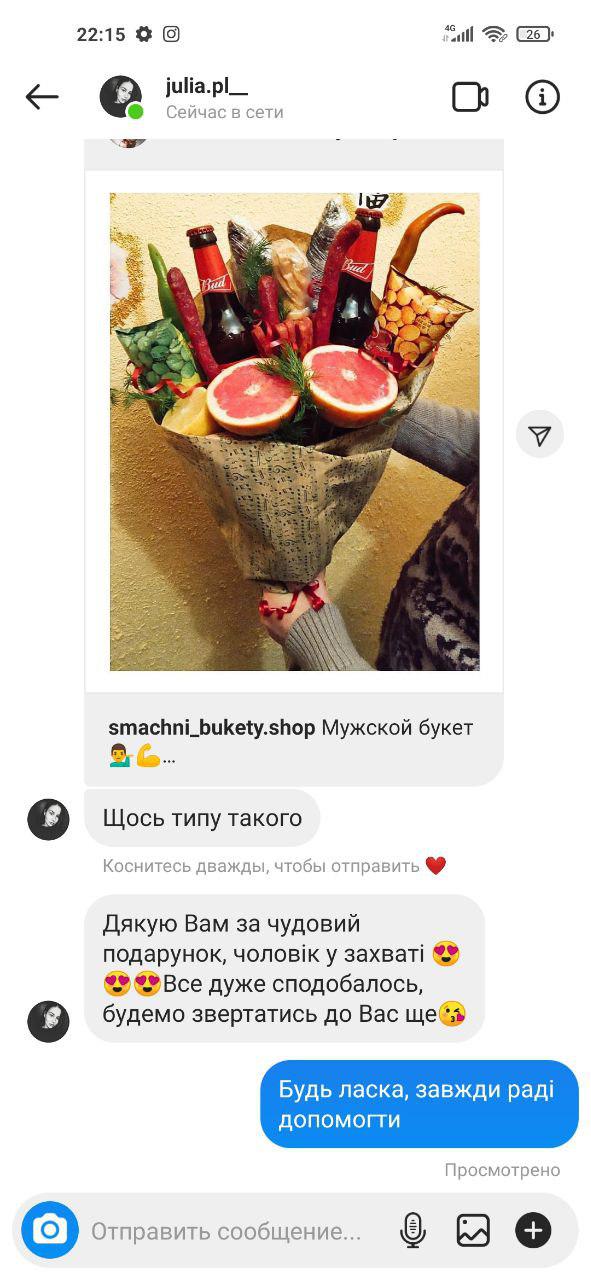 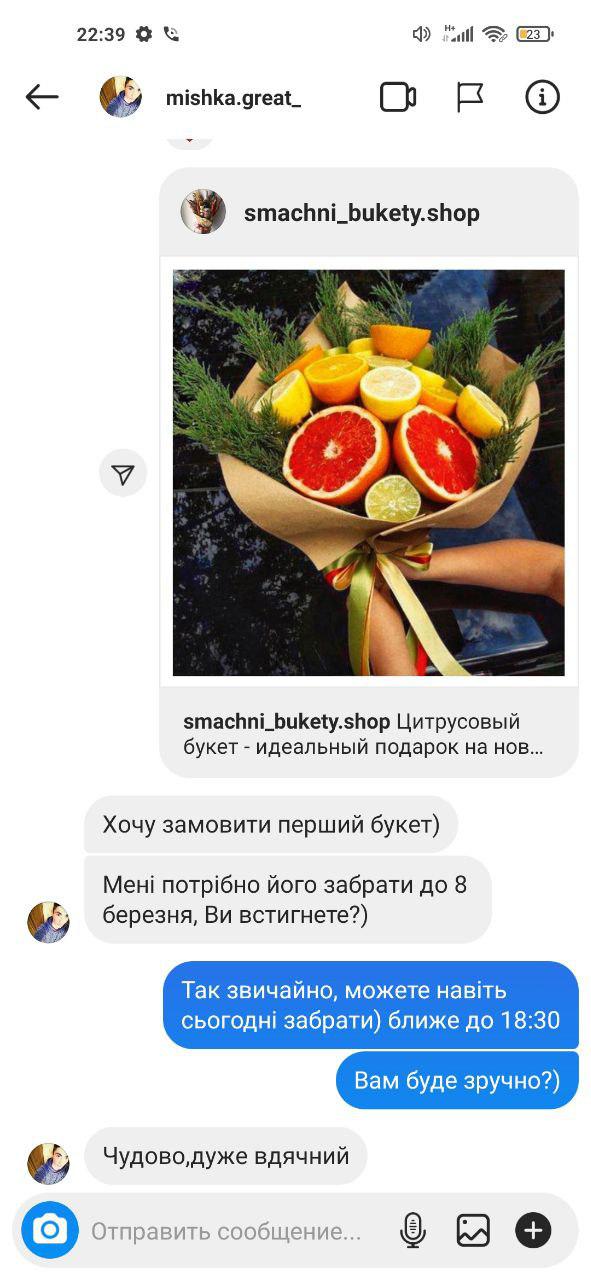 Відгуки
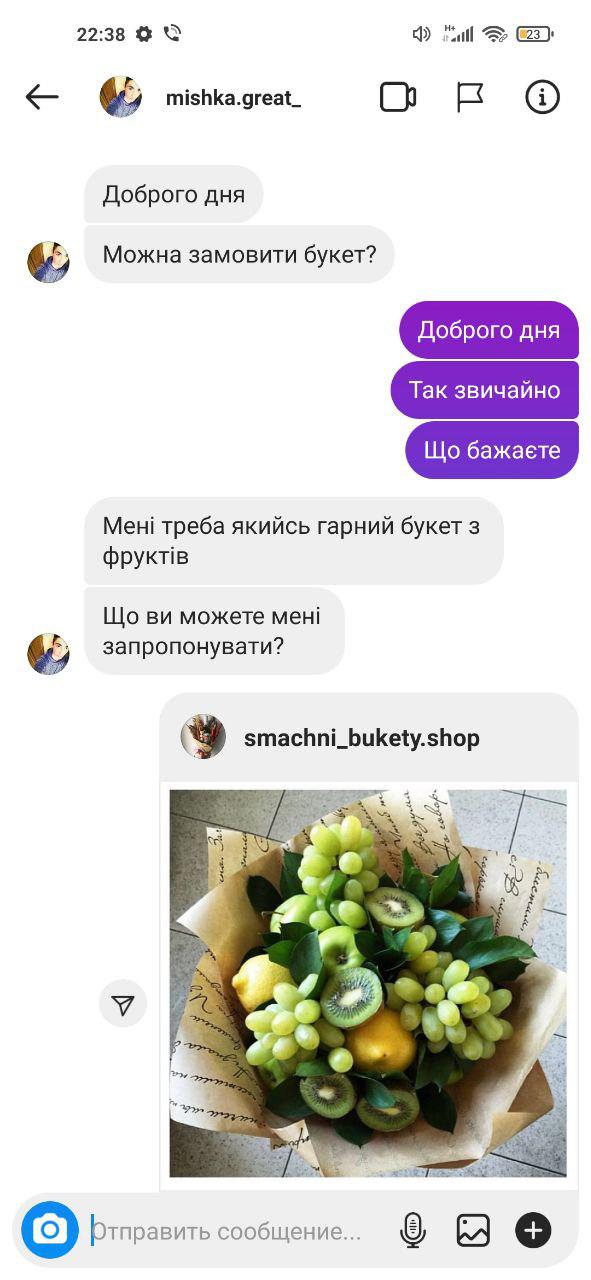 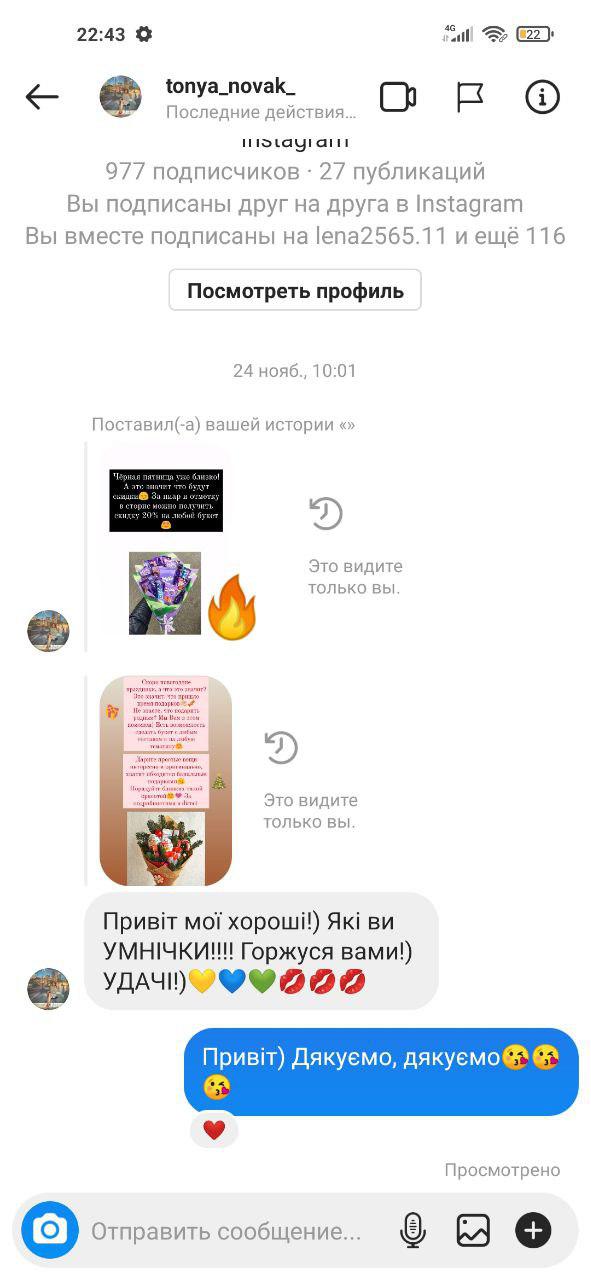 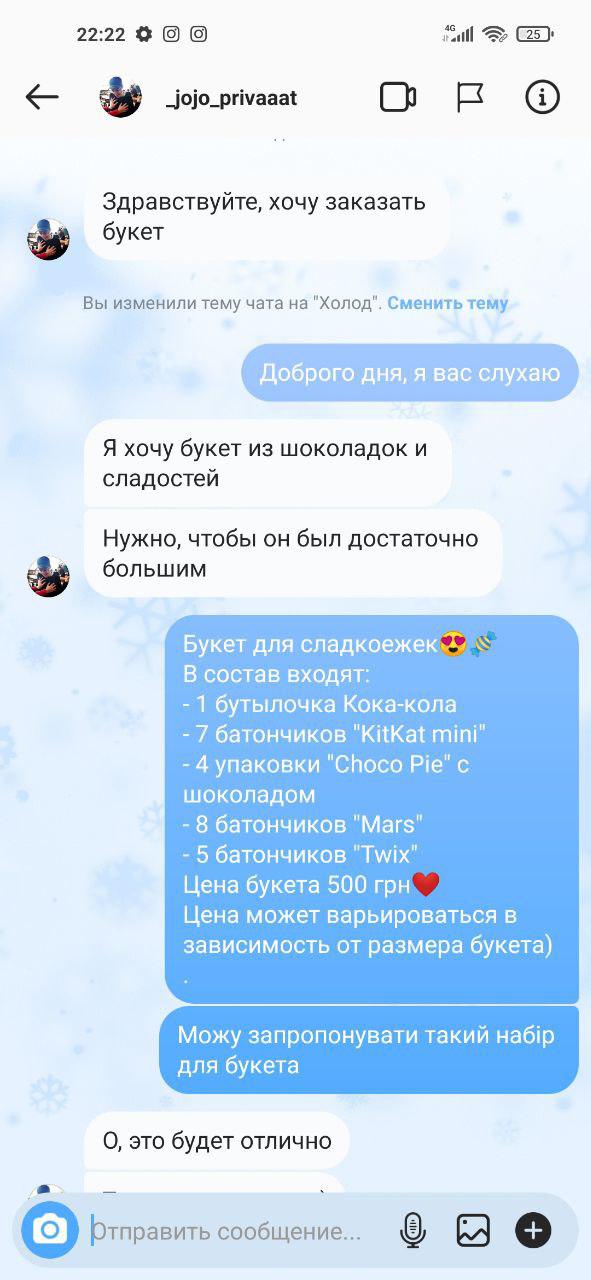 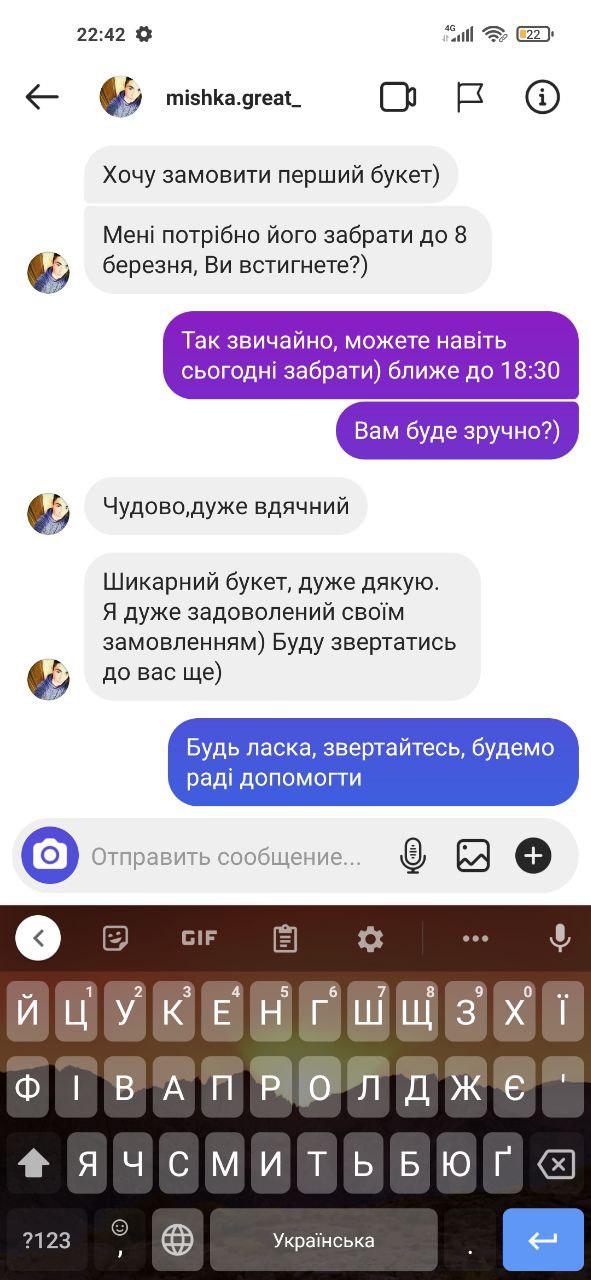 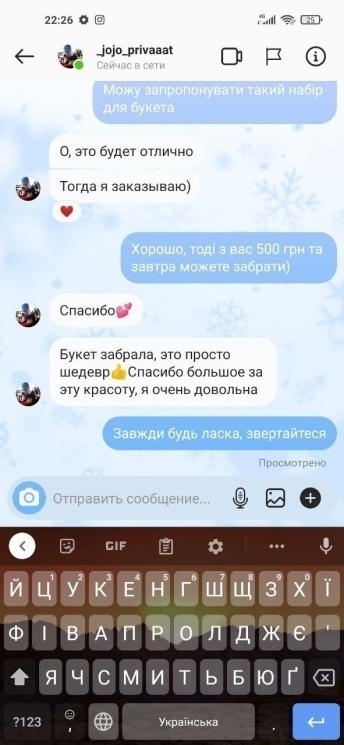 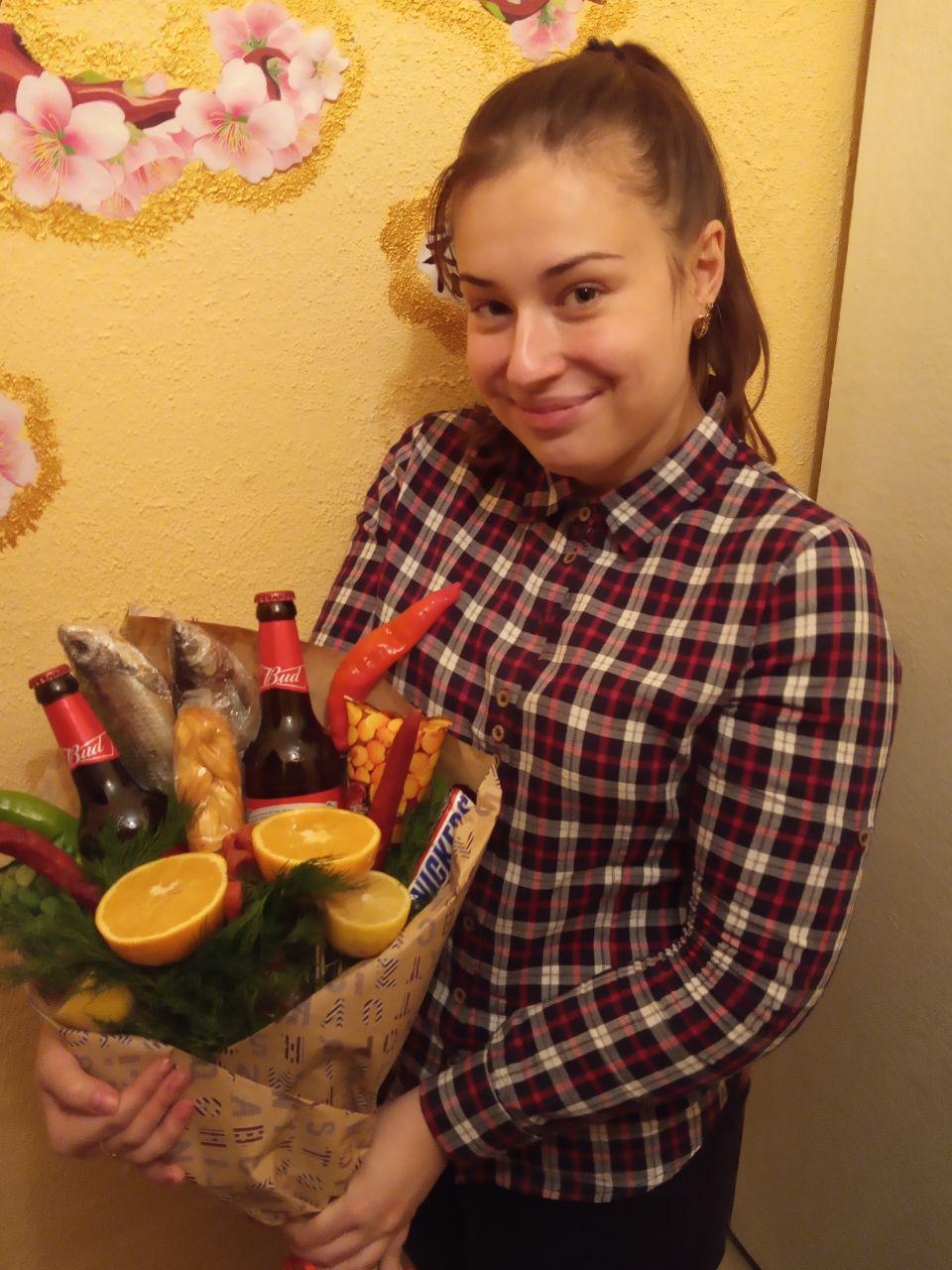 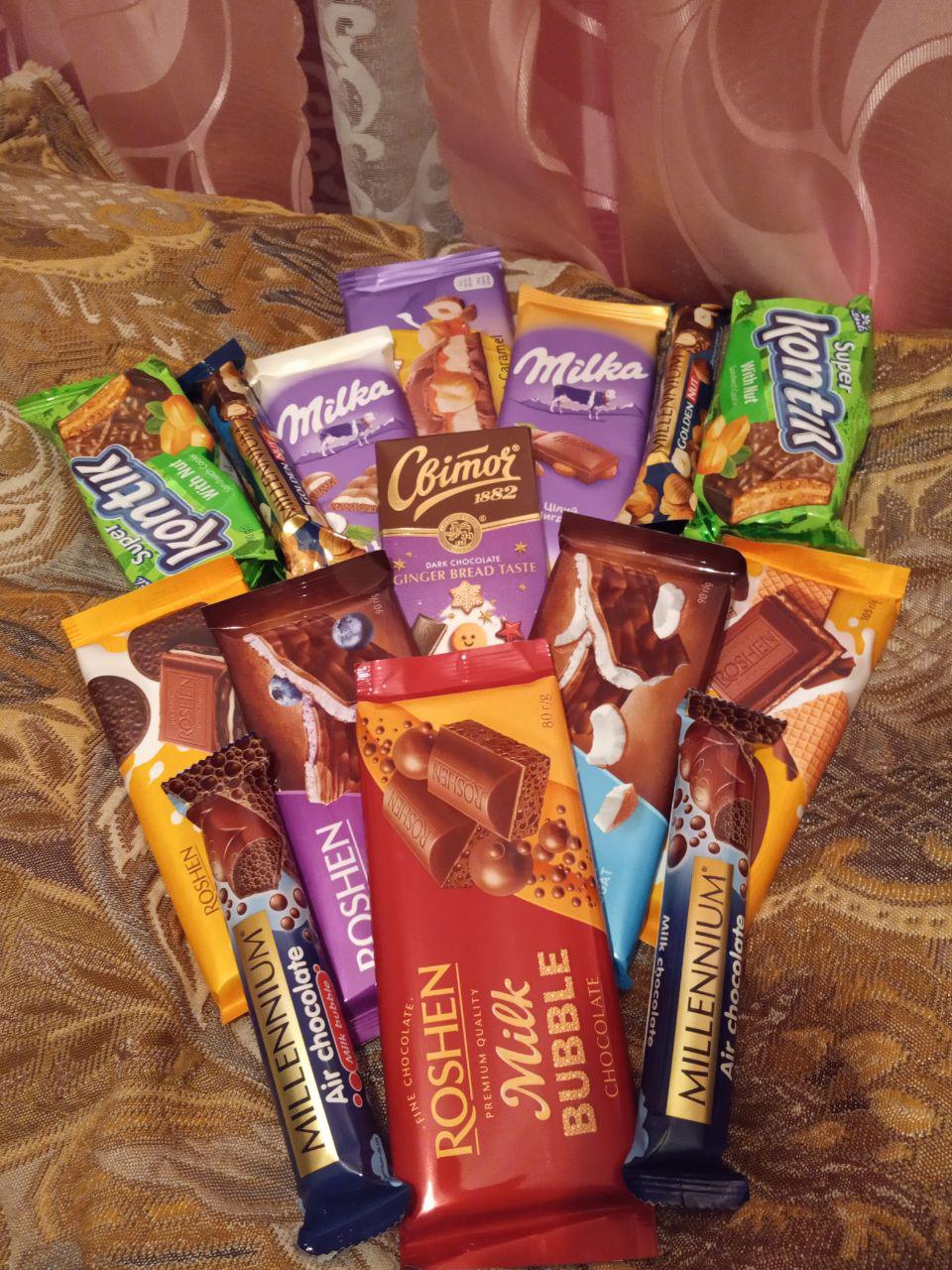 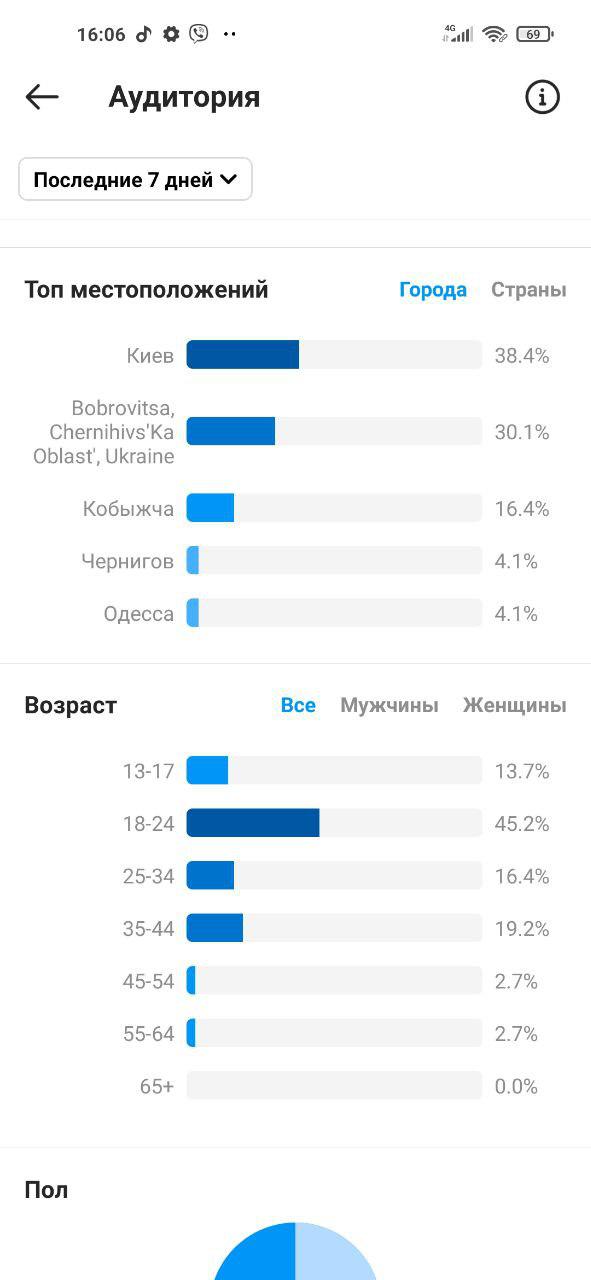 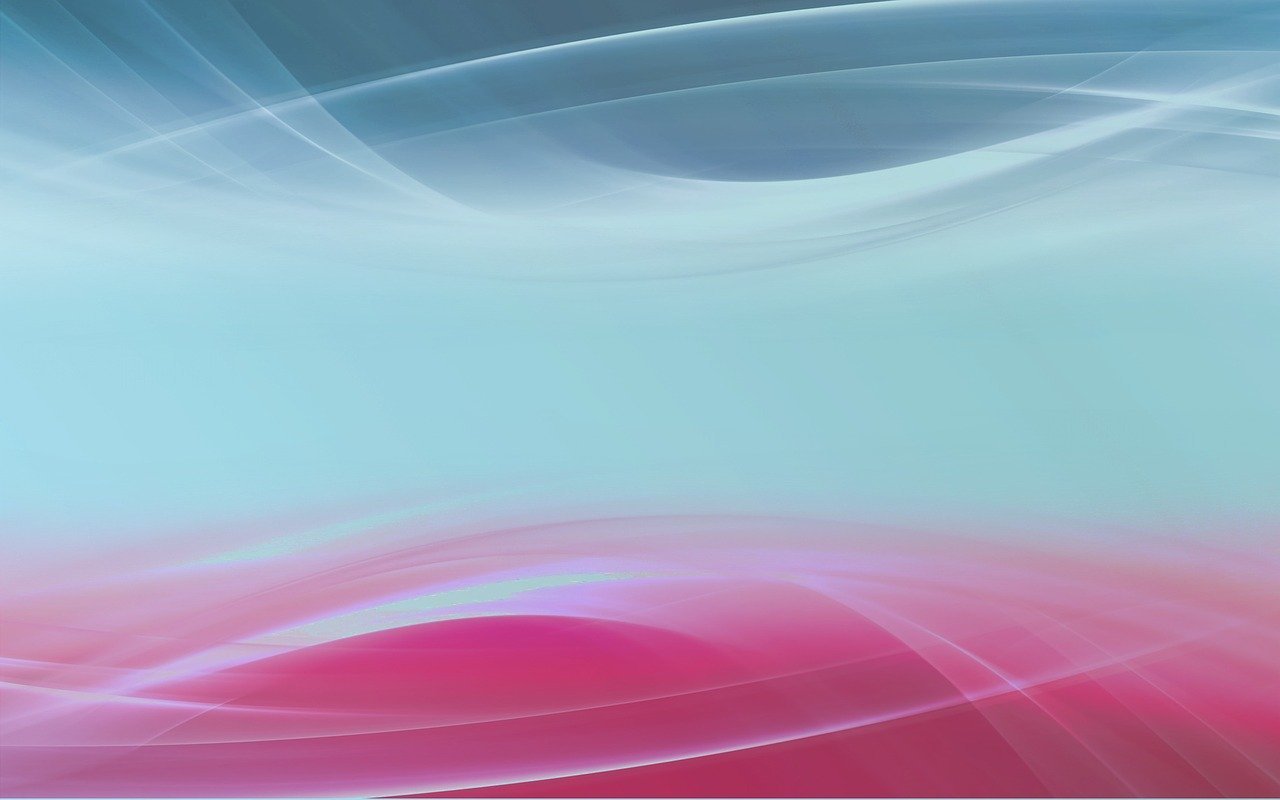 2. Торти ТМ «Квіткова мрія»
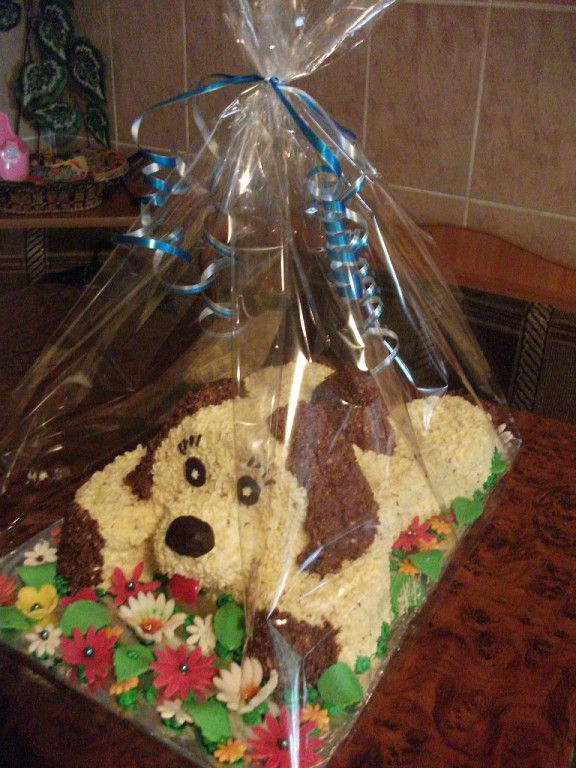 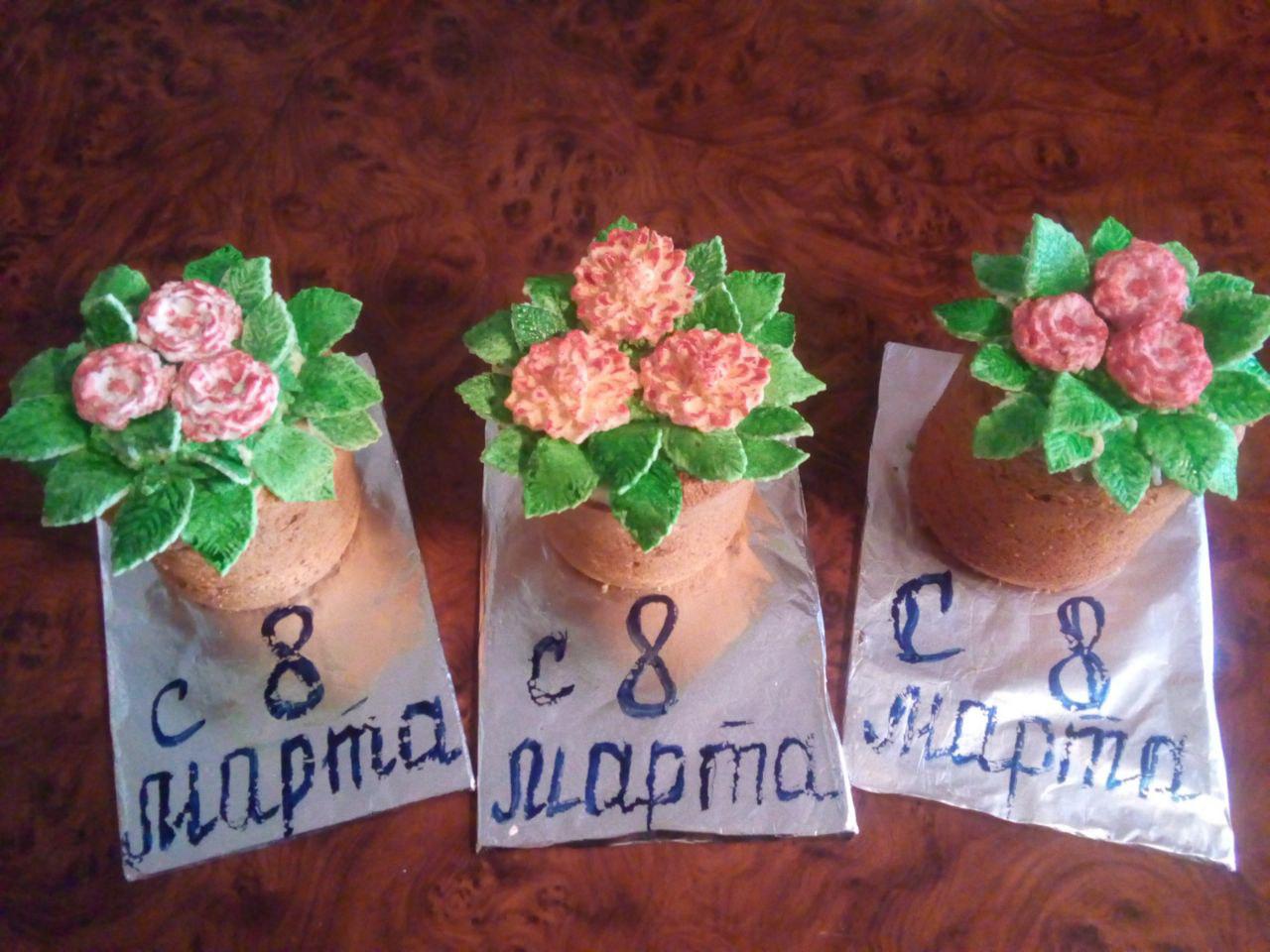 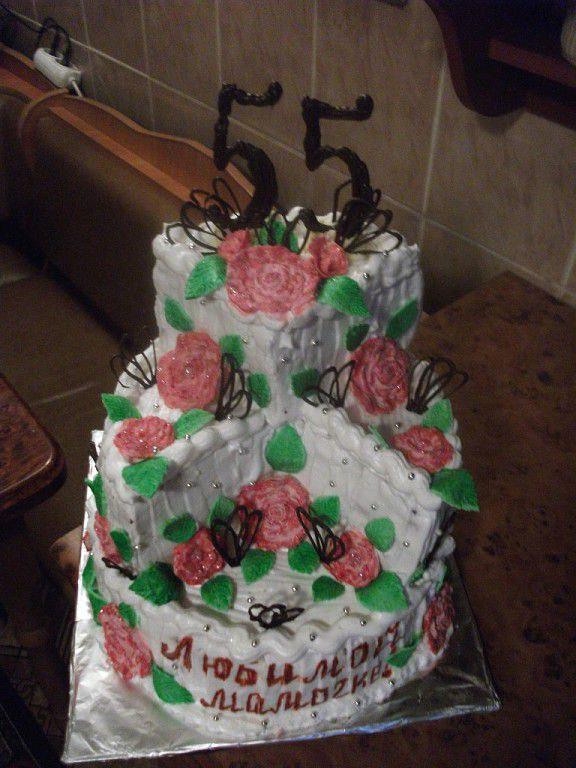 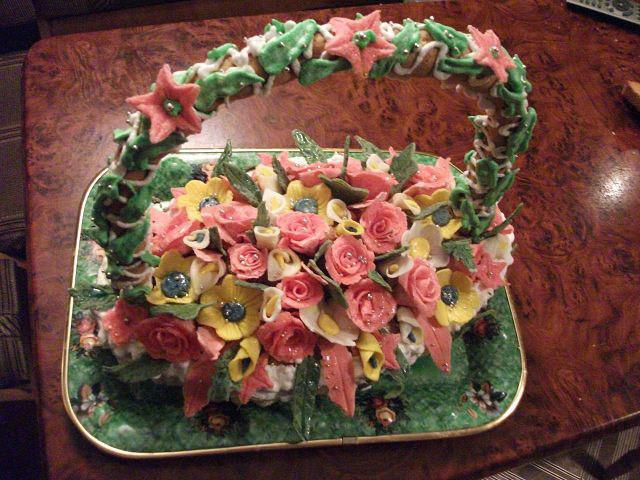 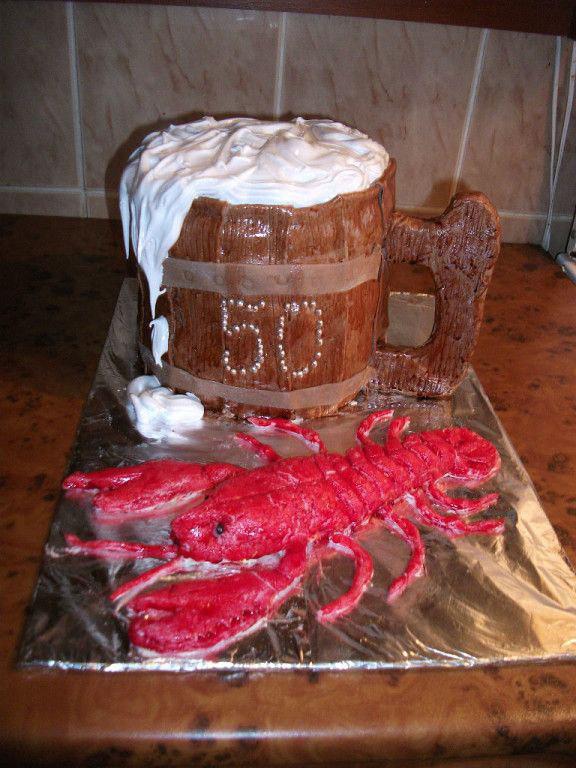 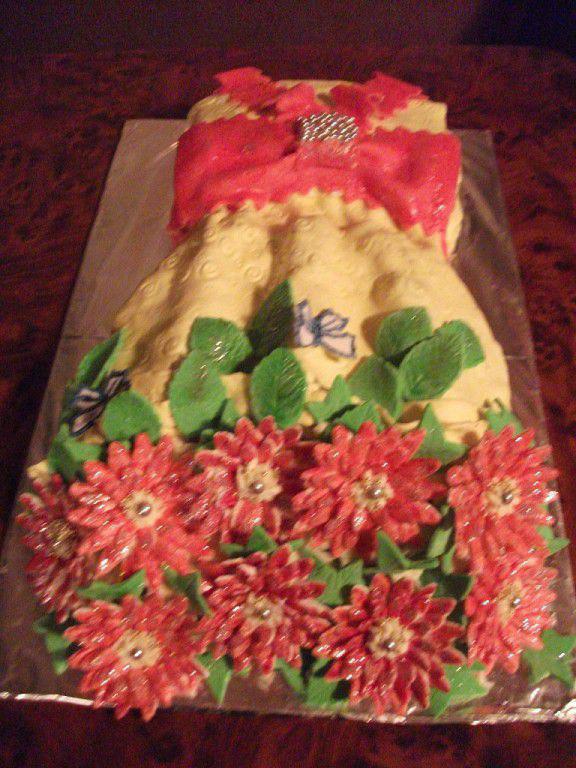 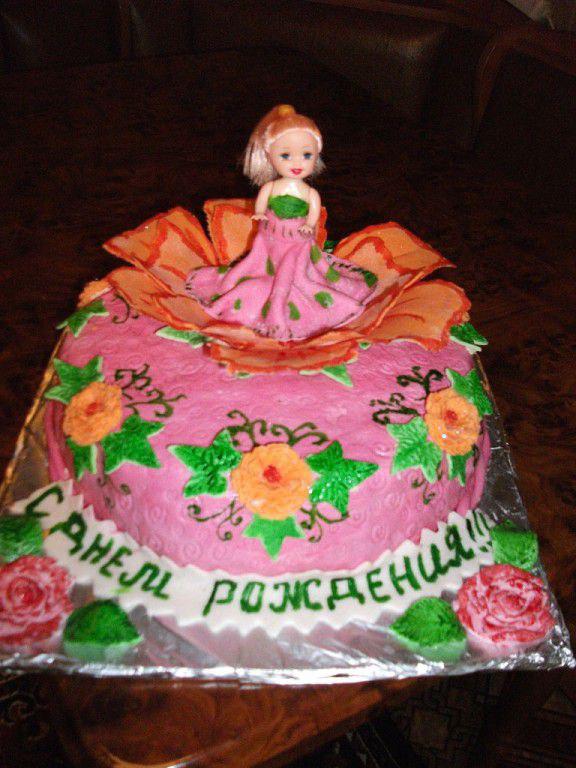 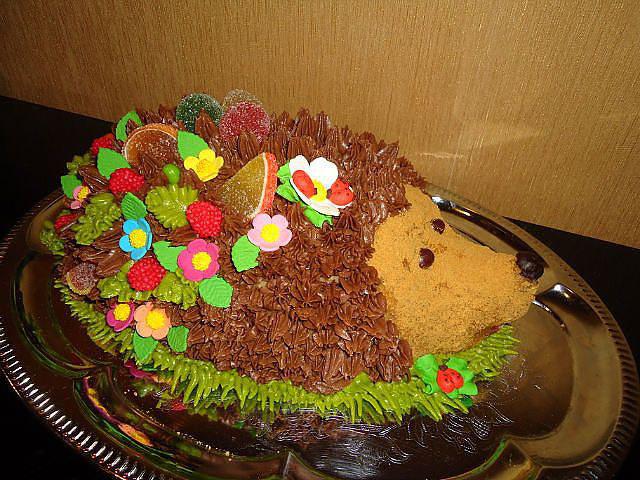 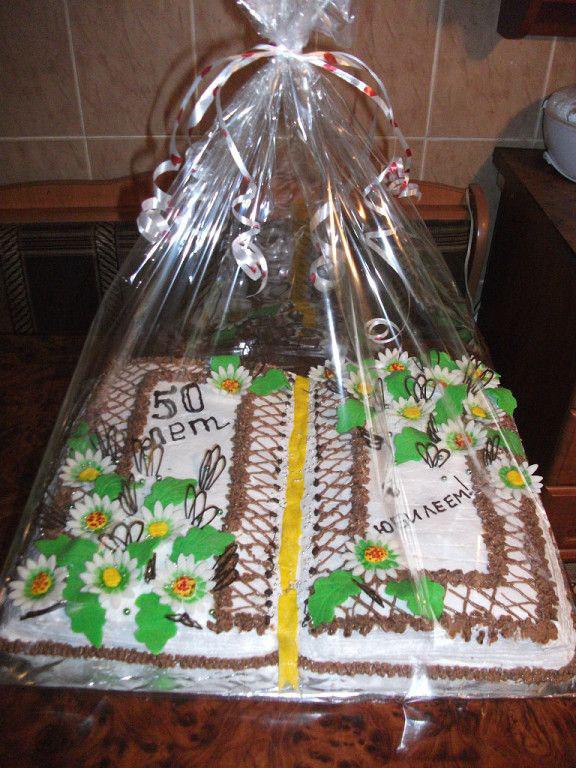 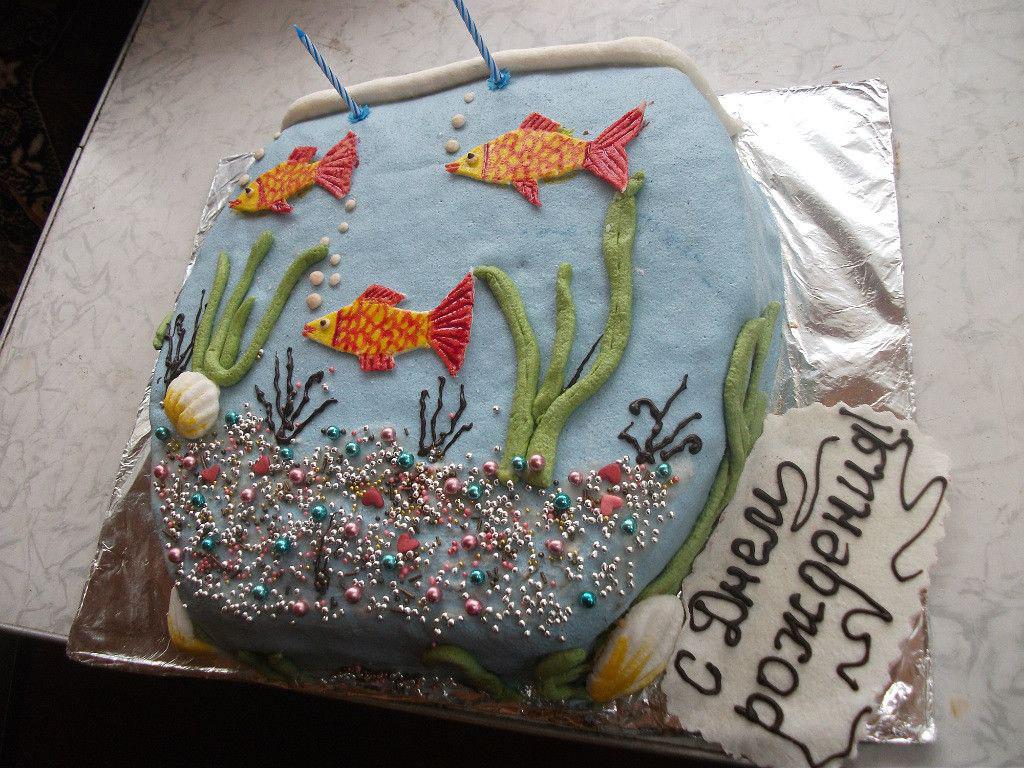 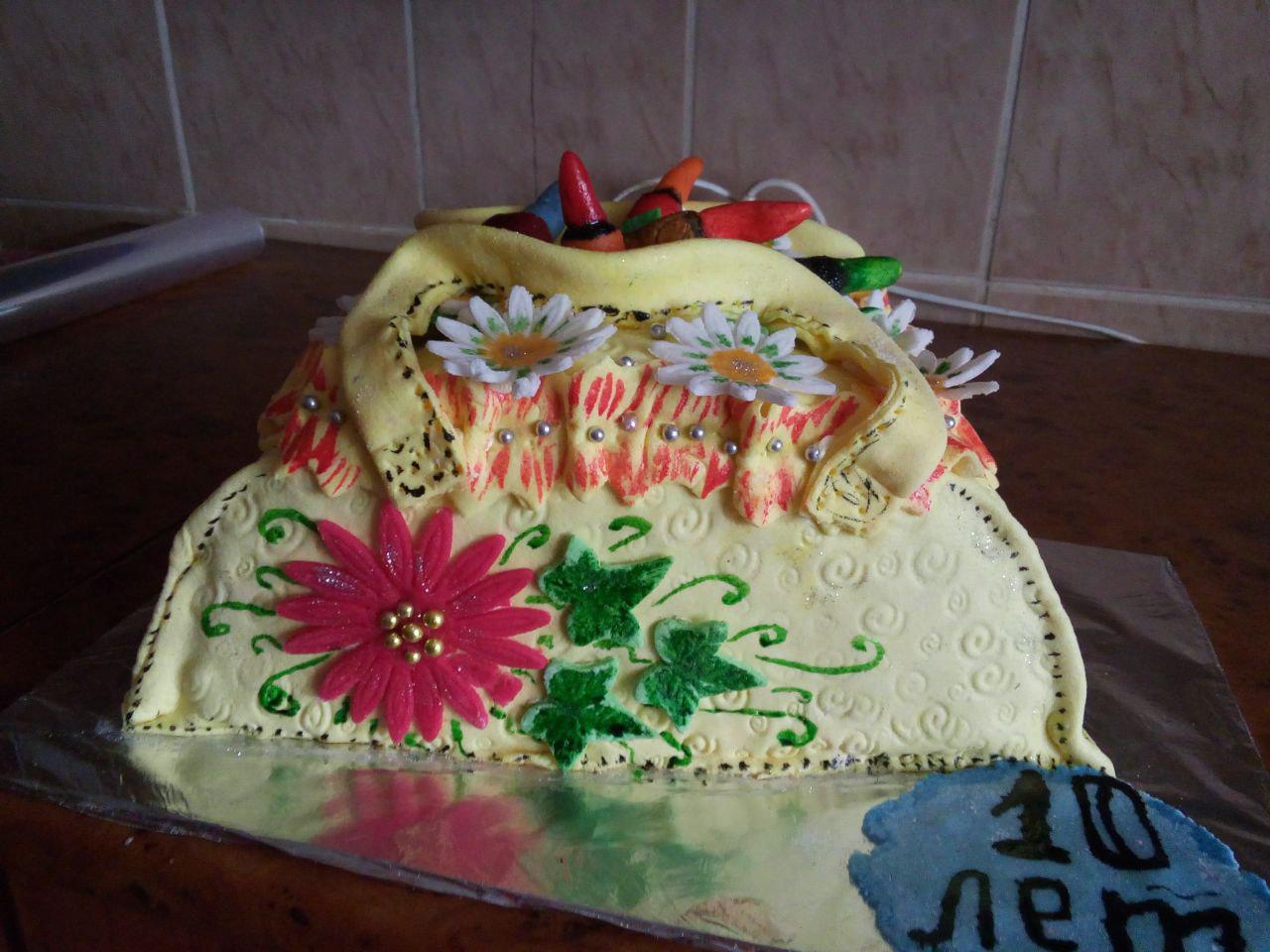 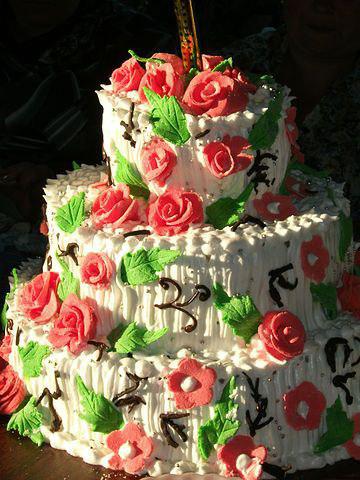 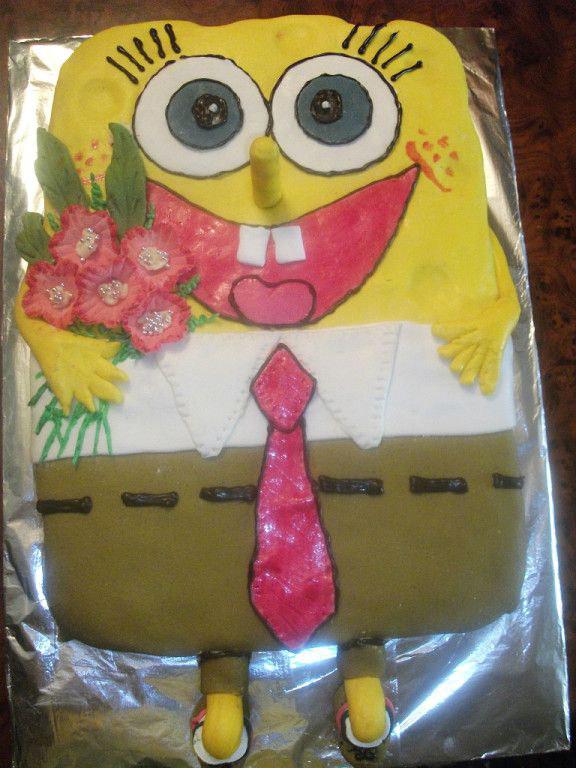 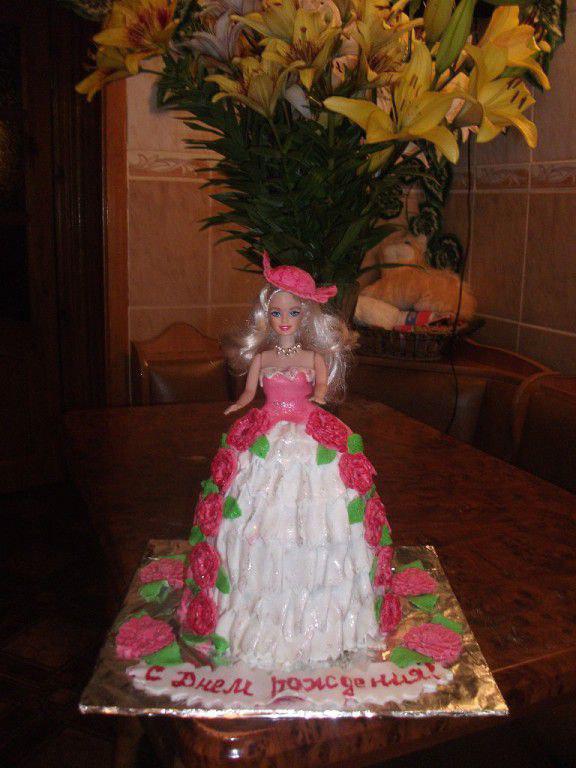 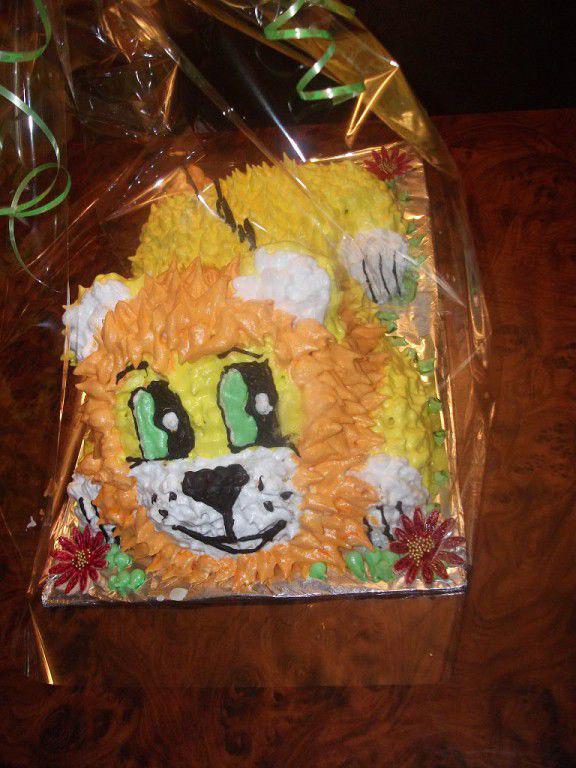 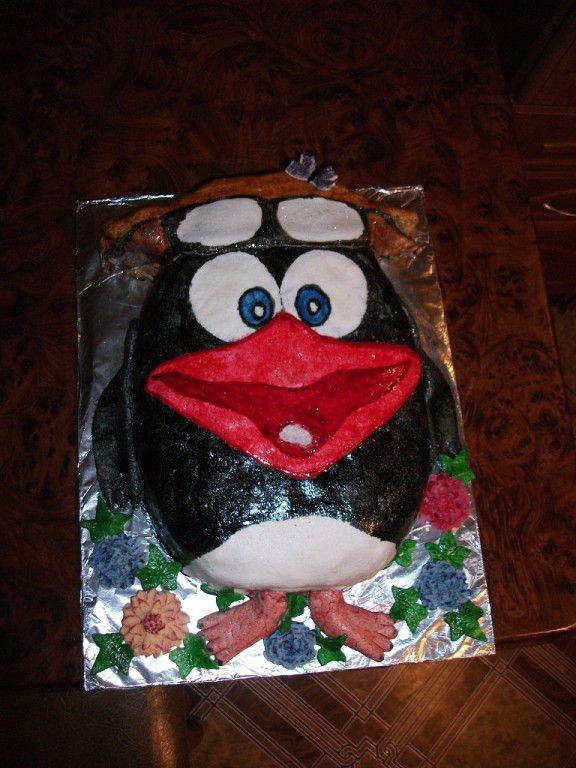 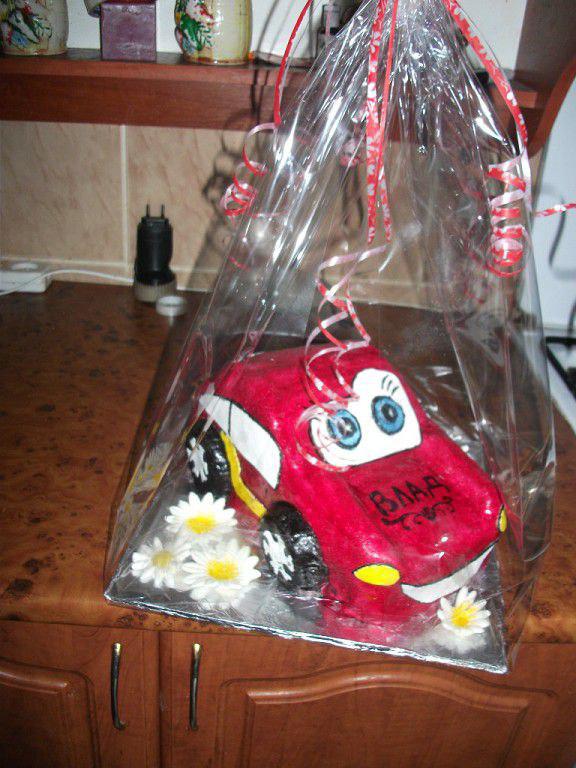 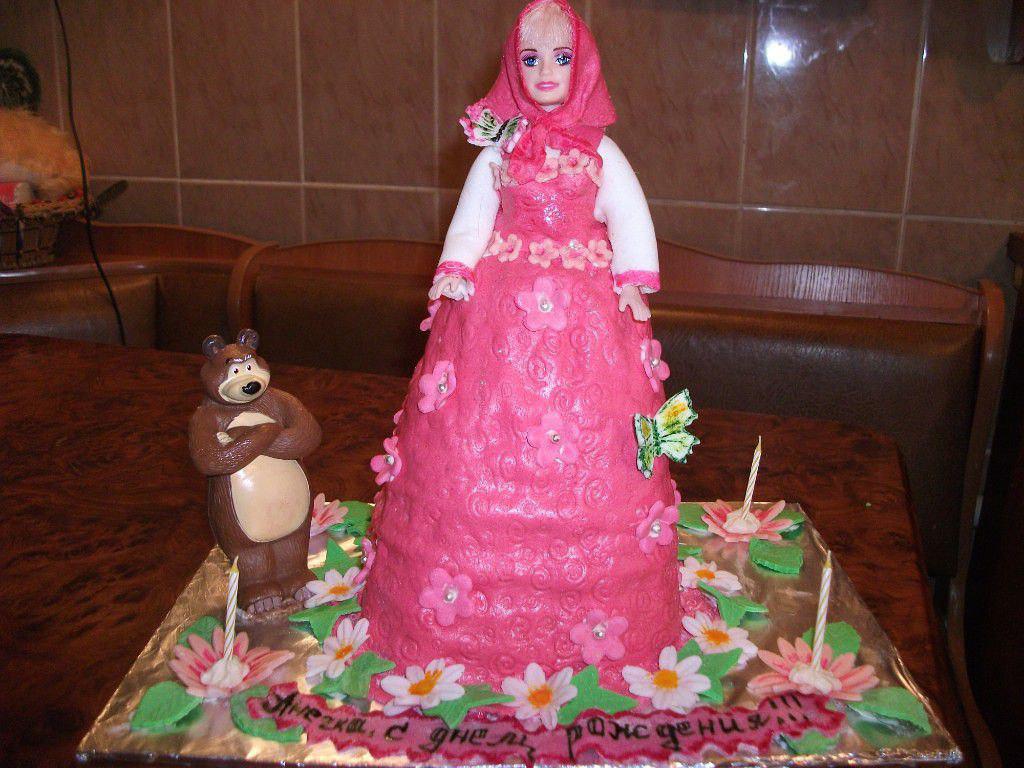 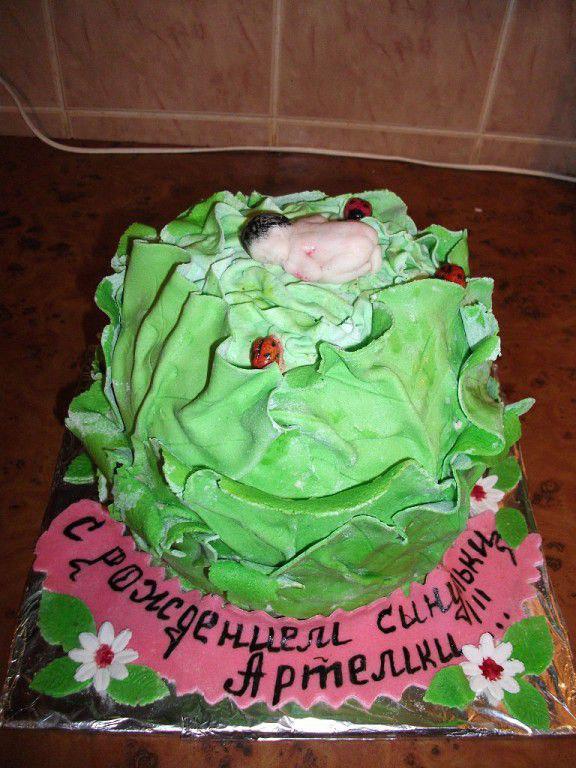 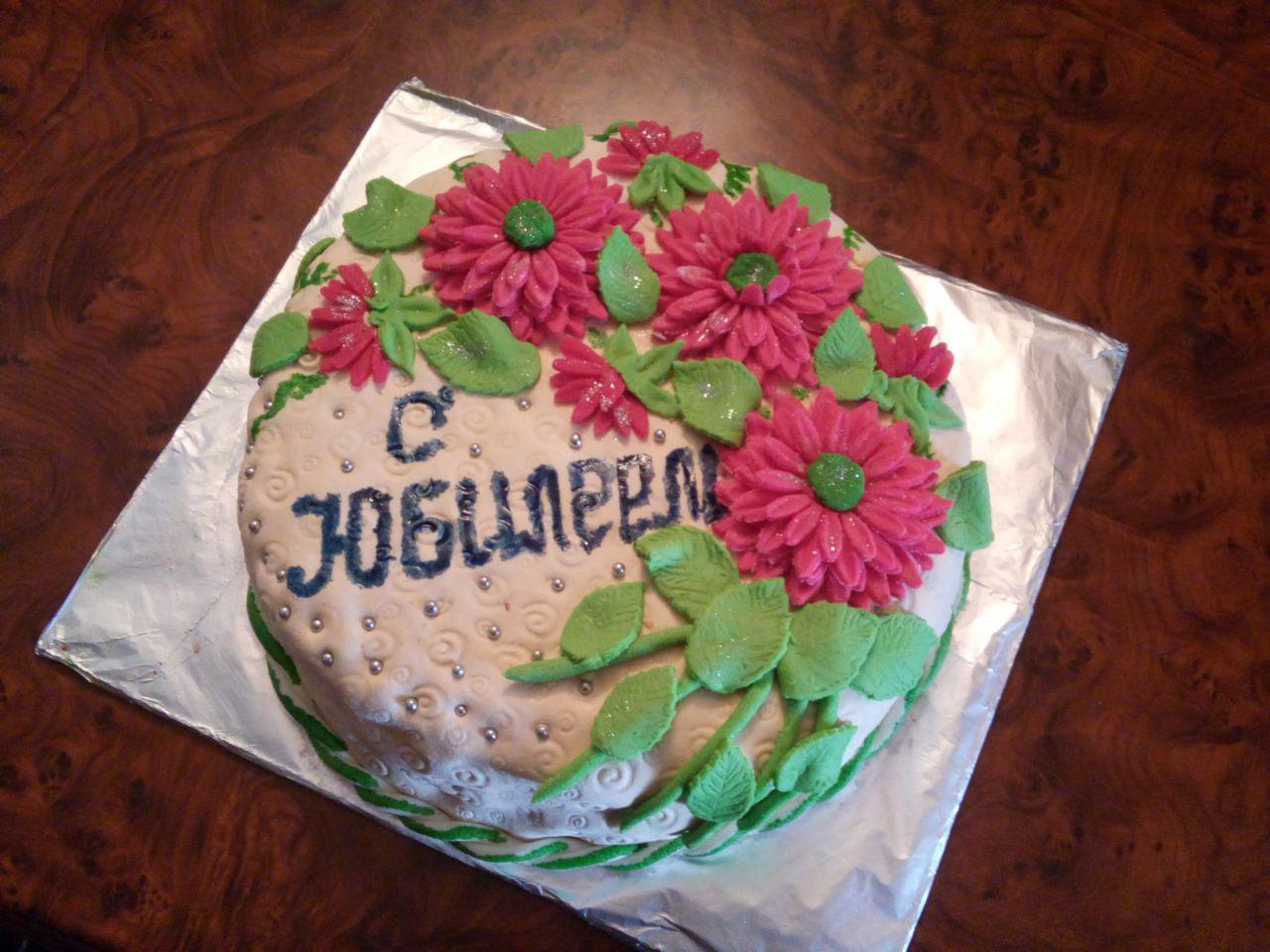 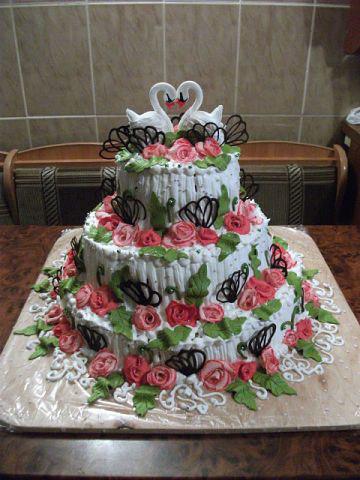 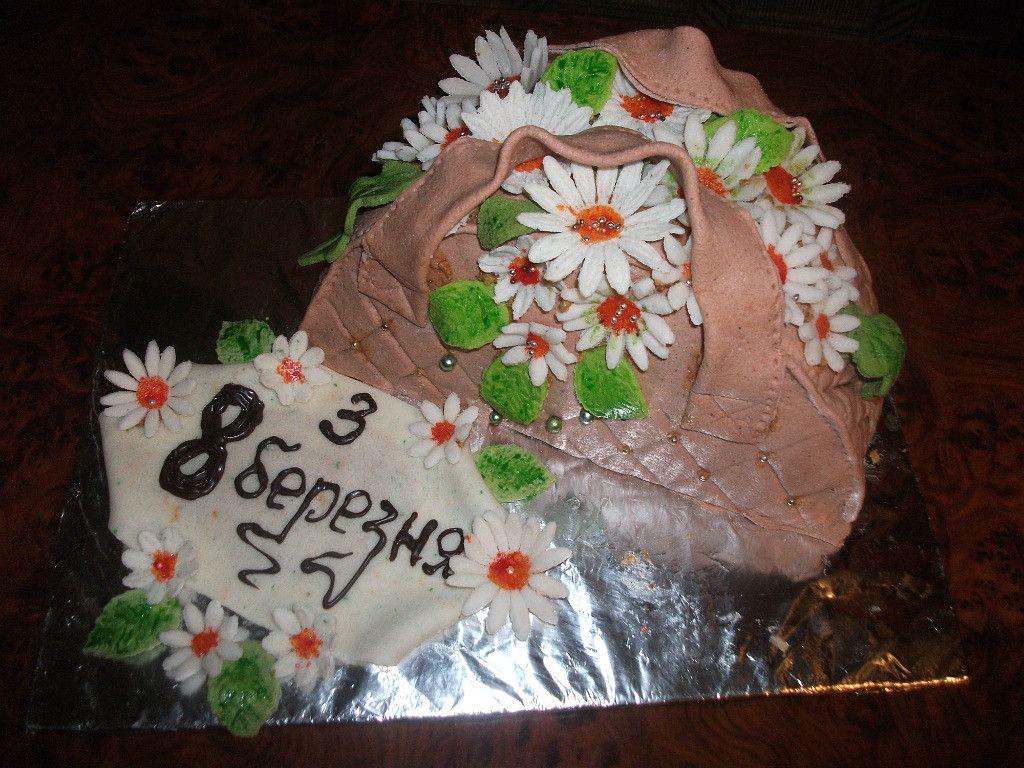 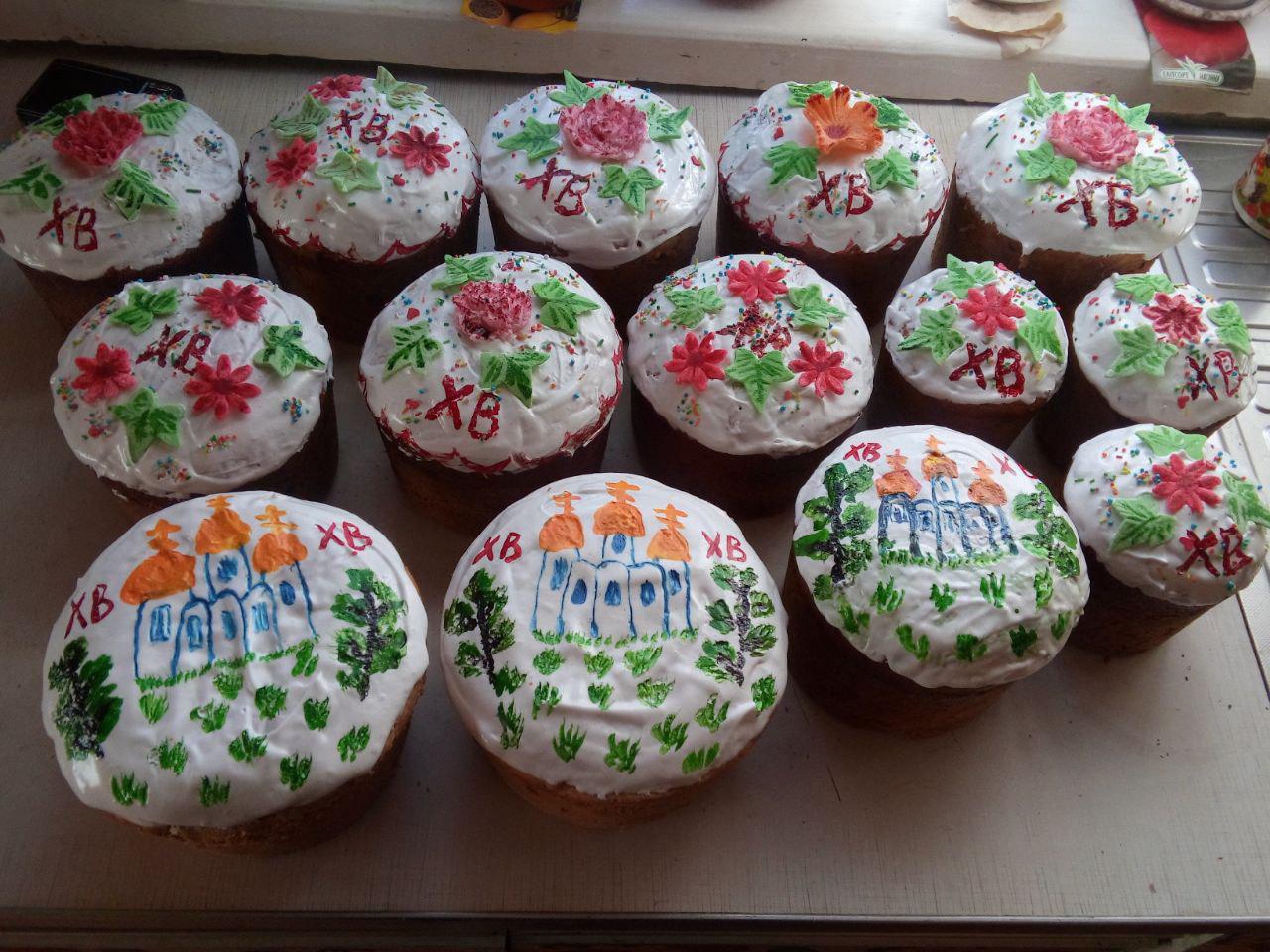 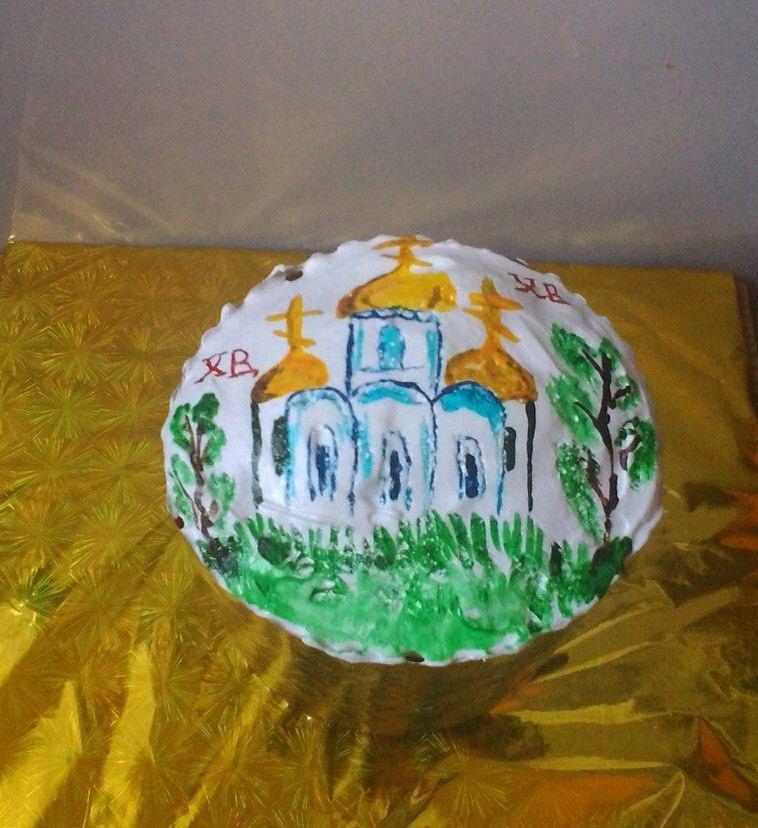 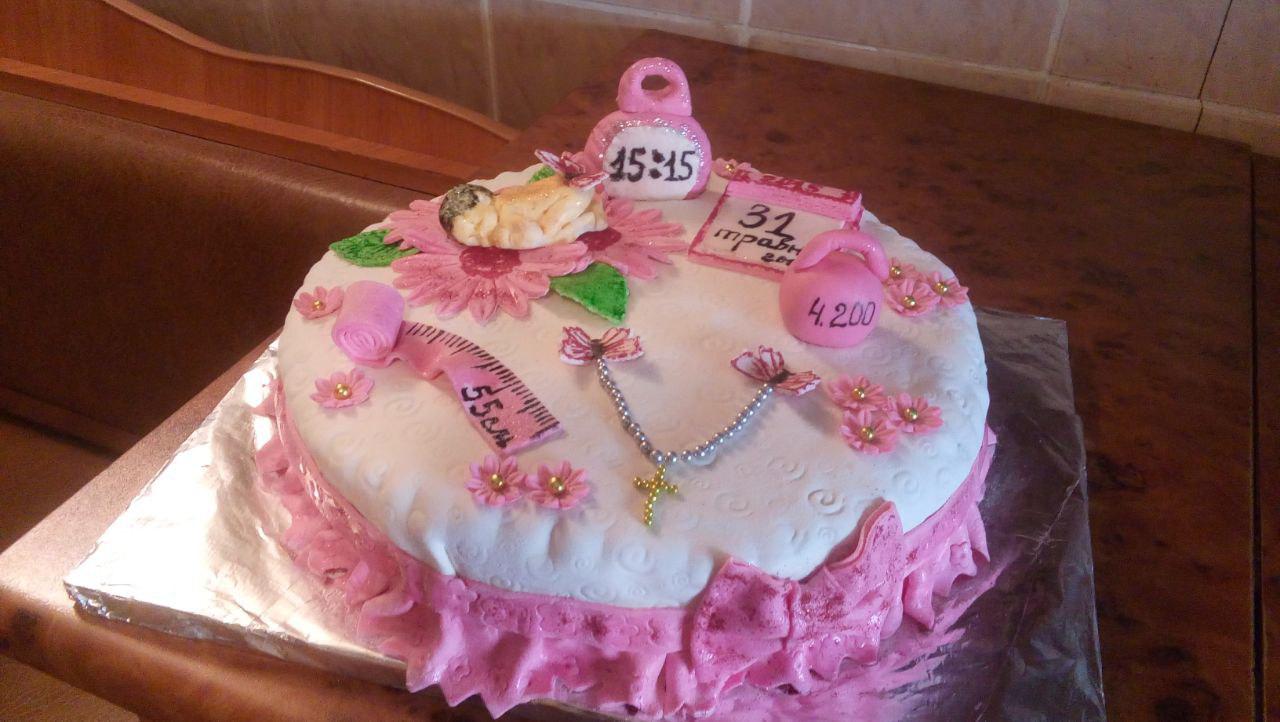 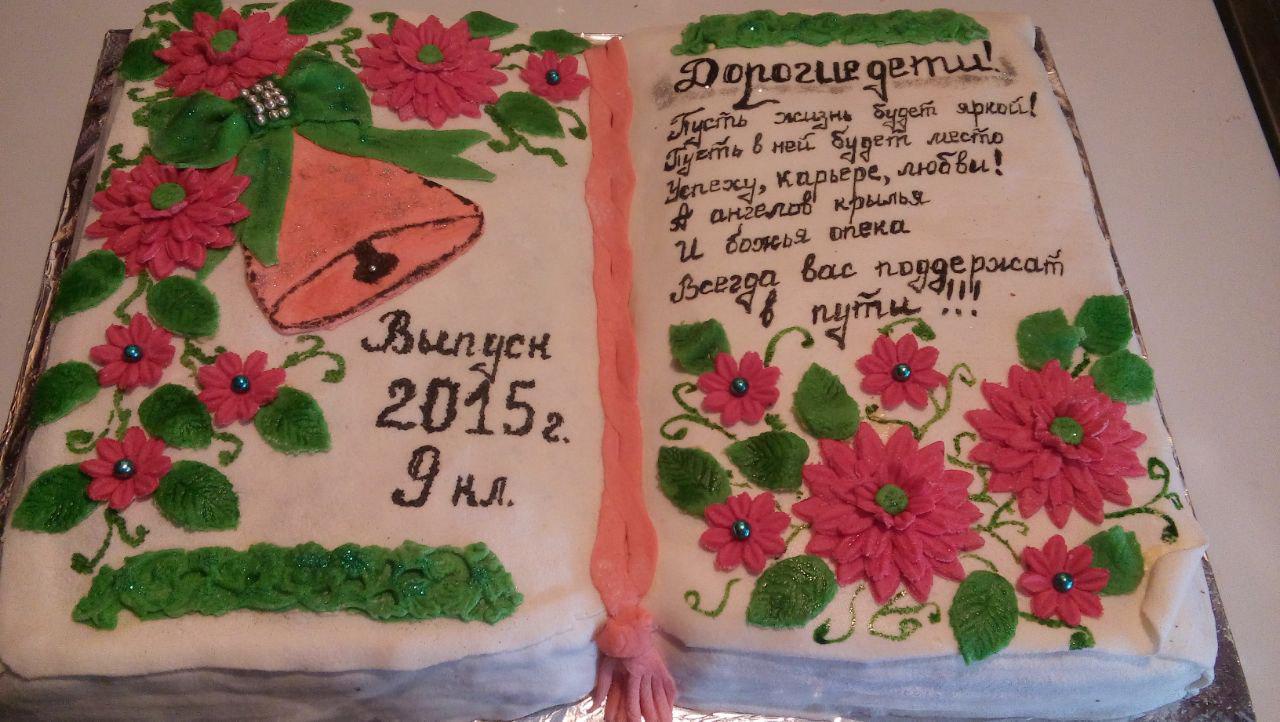 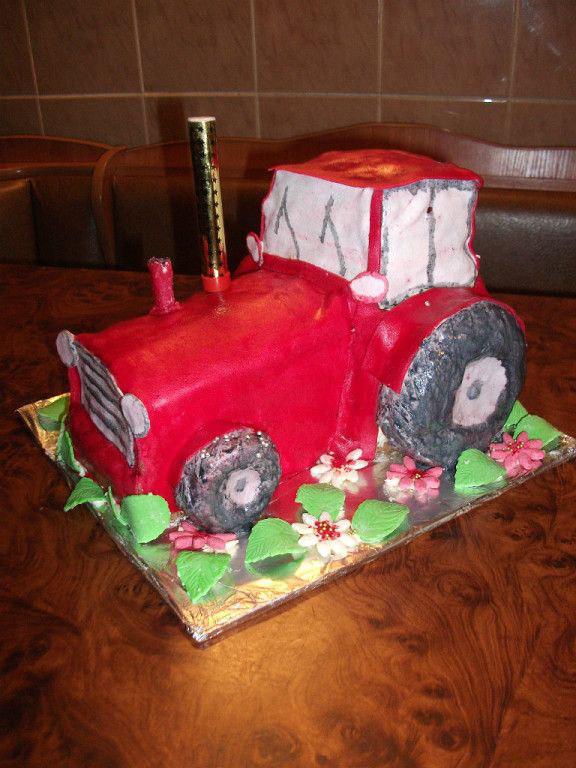 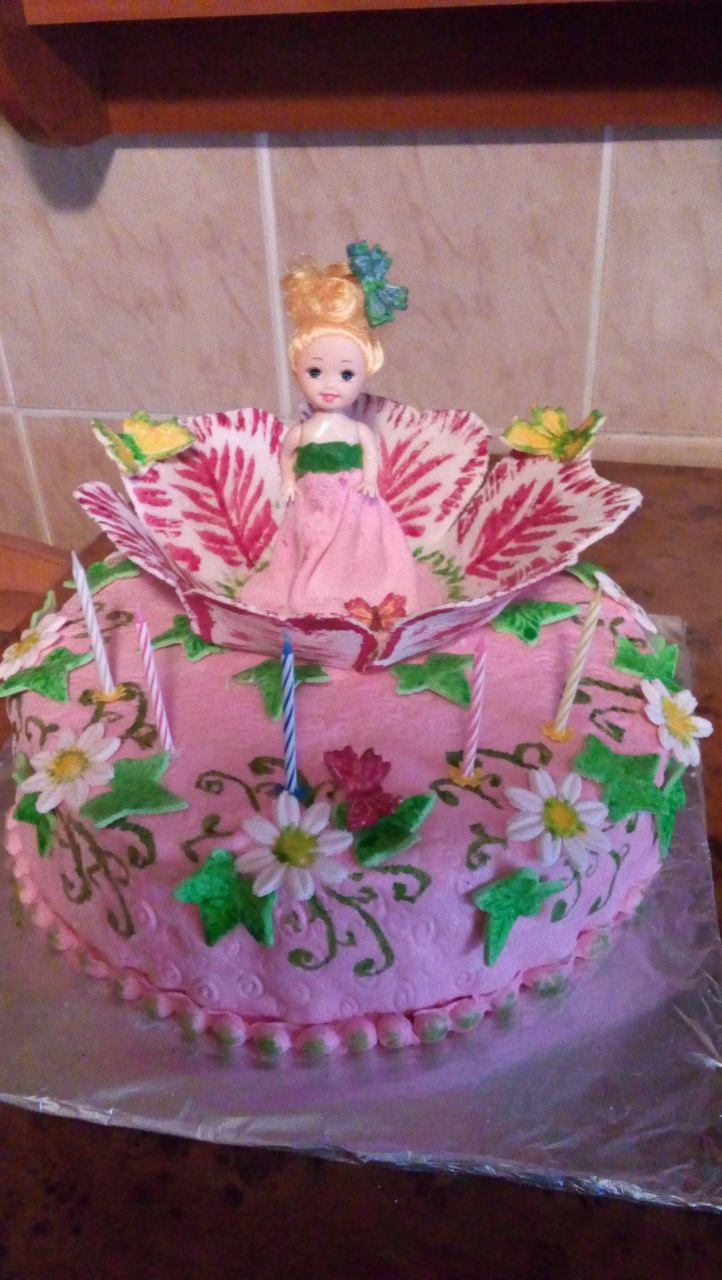 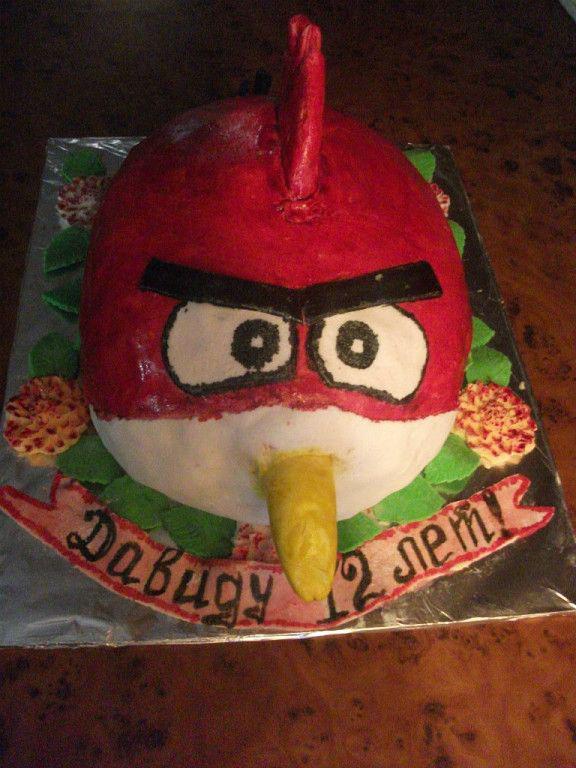 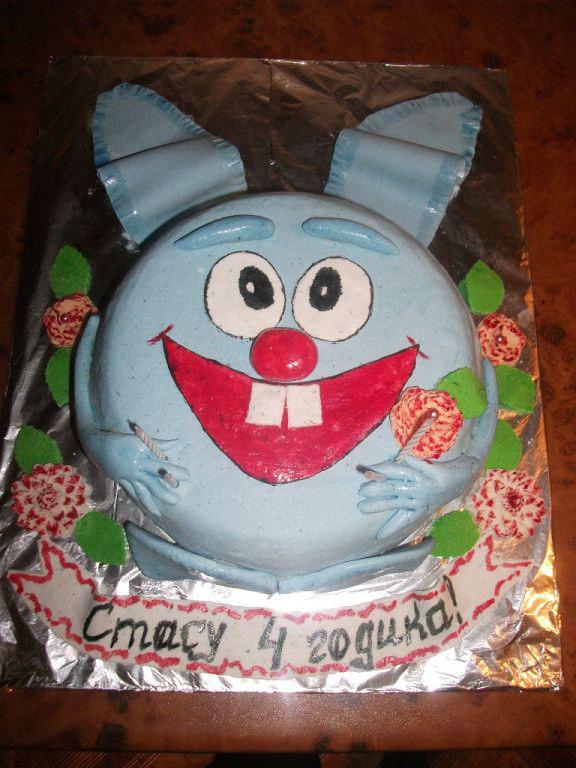 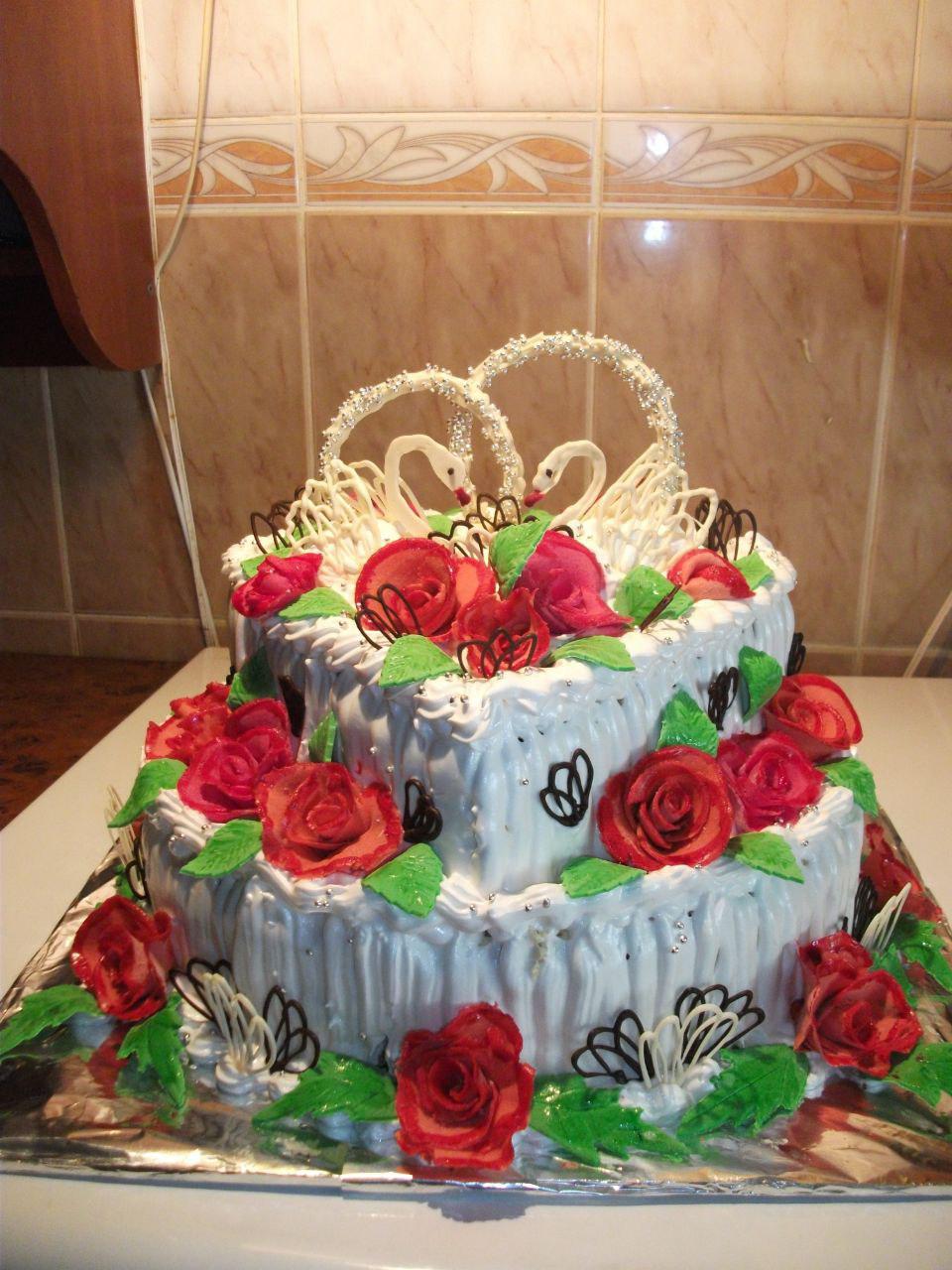 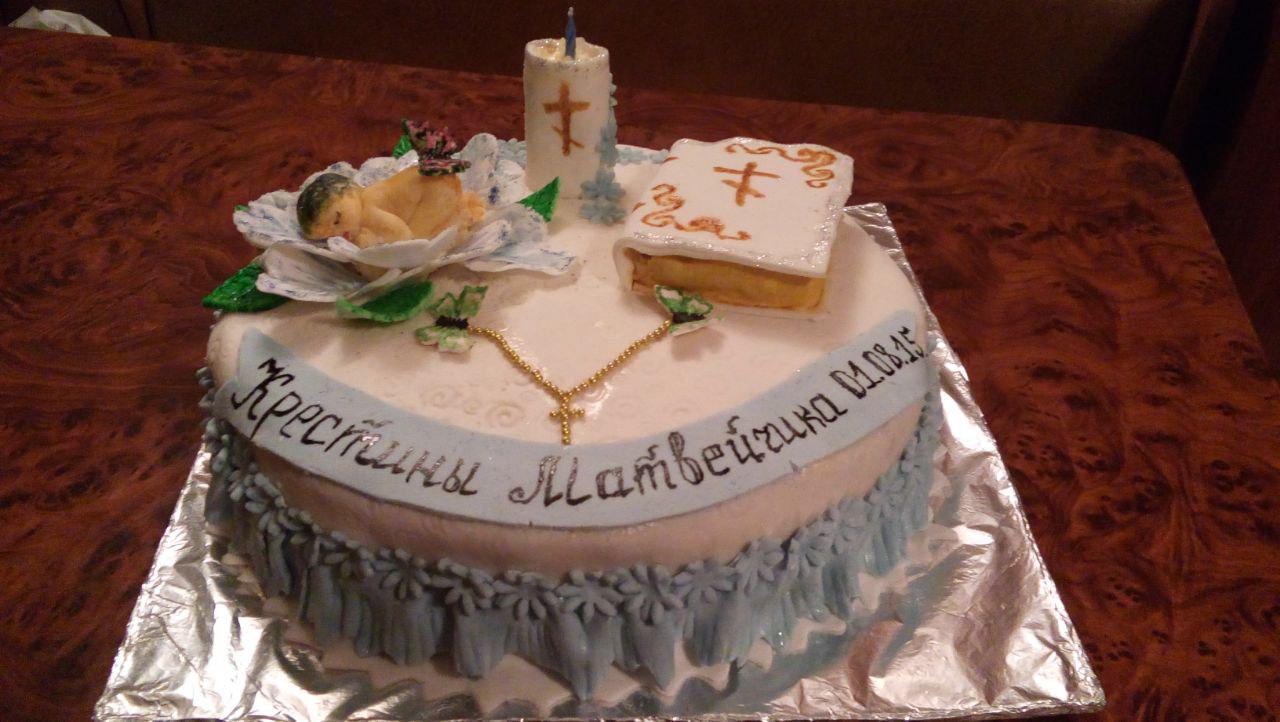 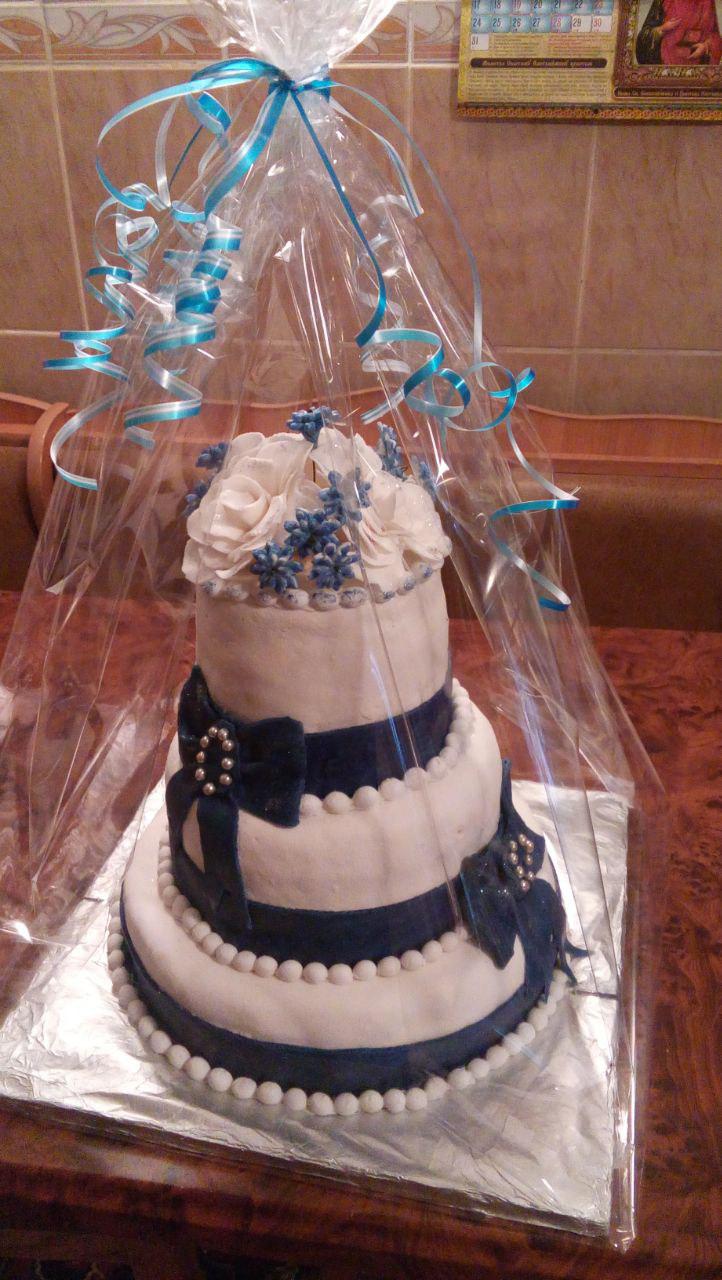 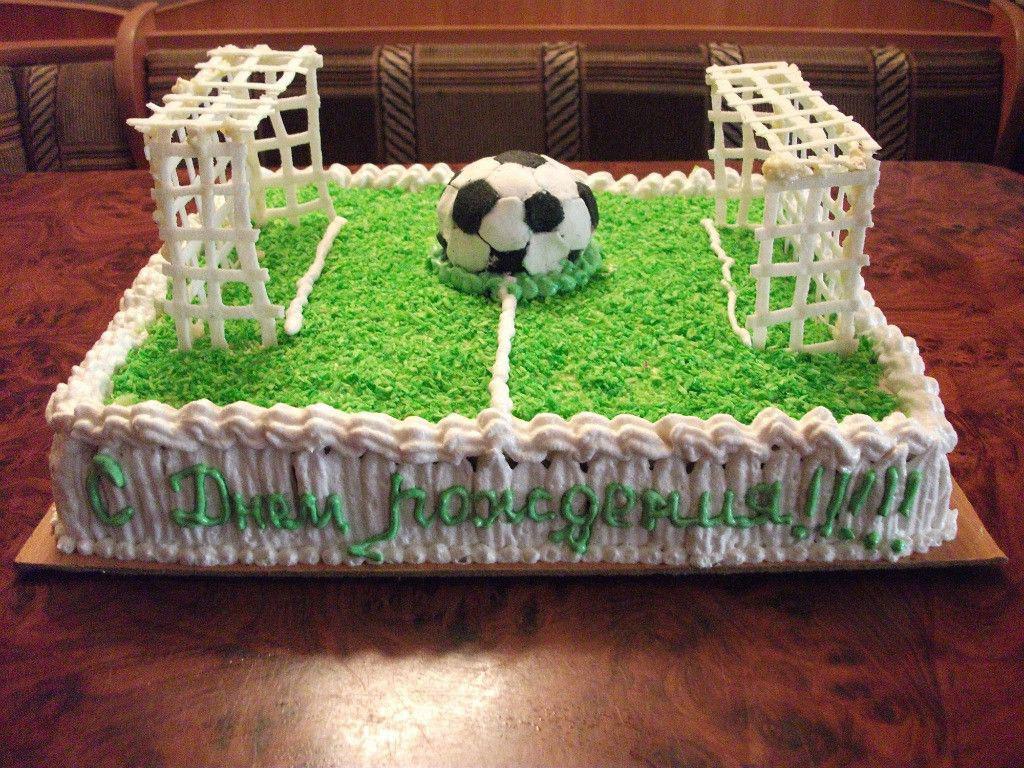 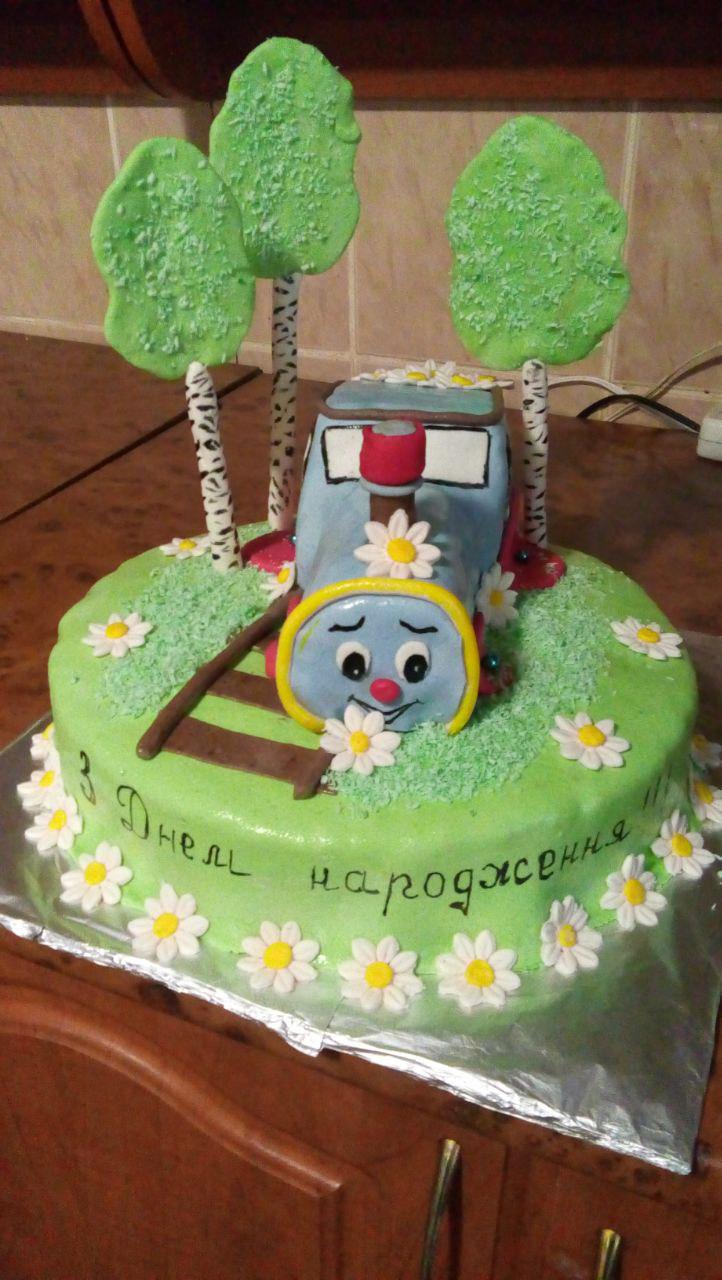 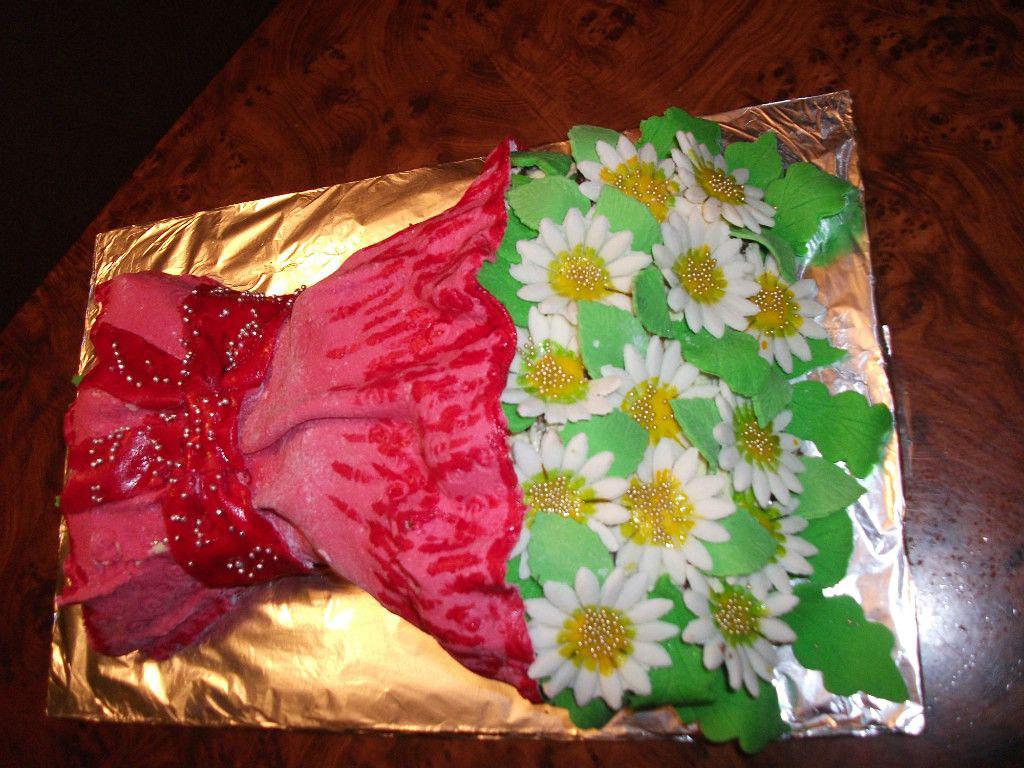 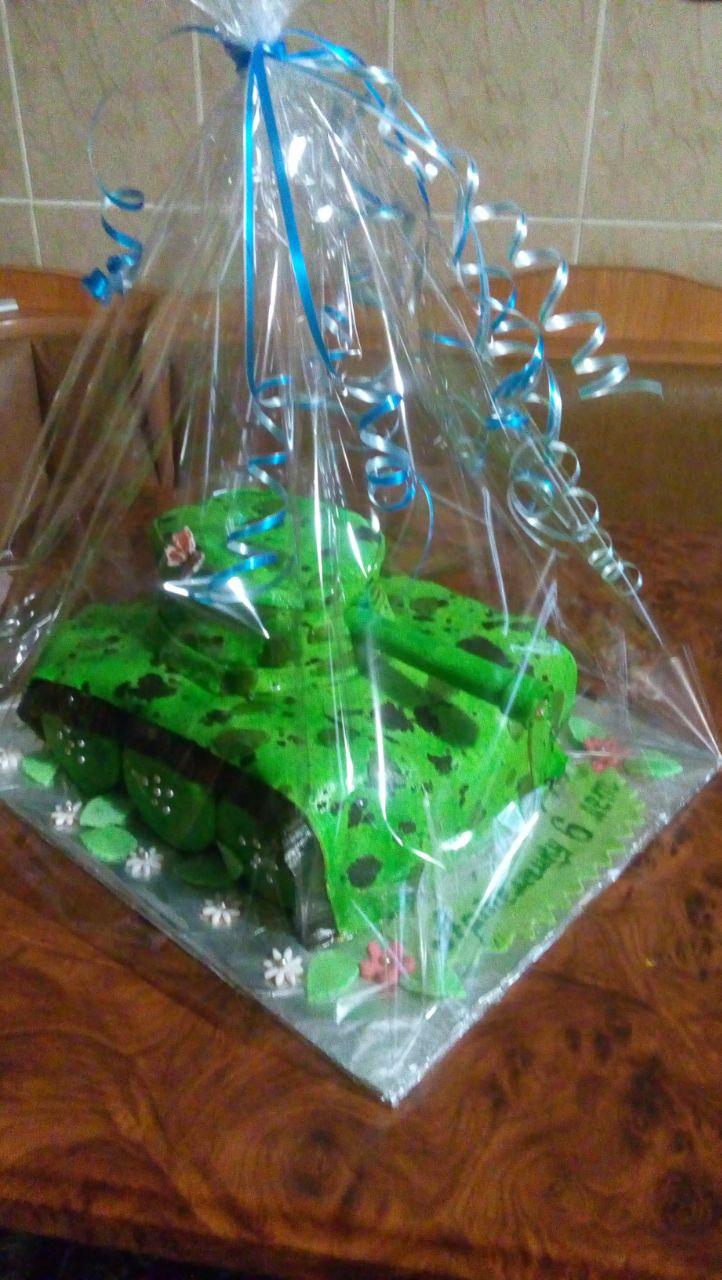 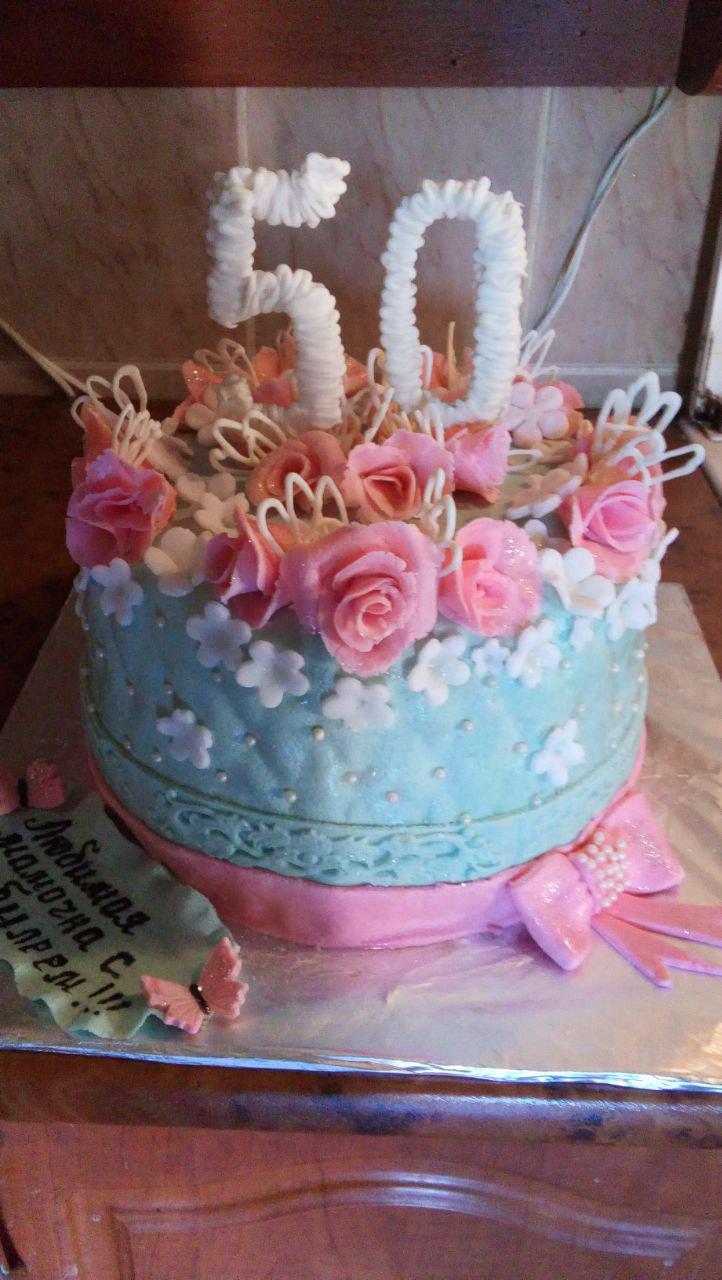 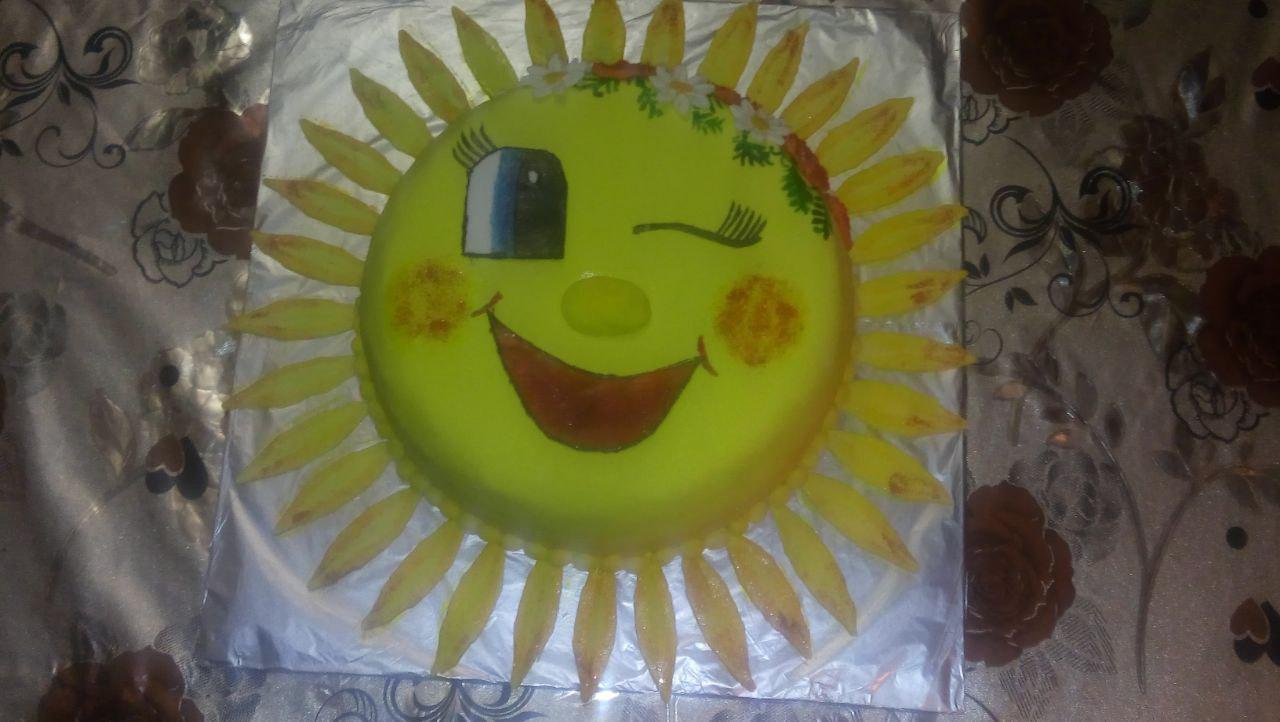 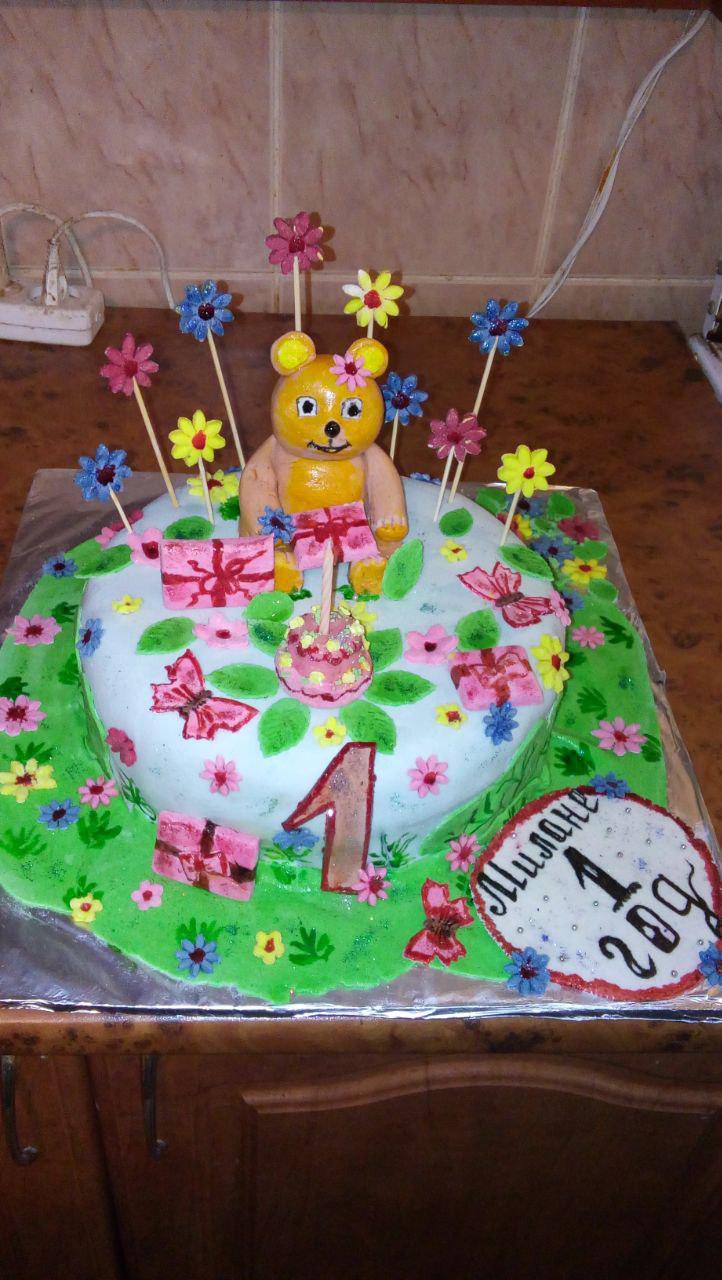 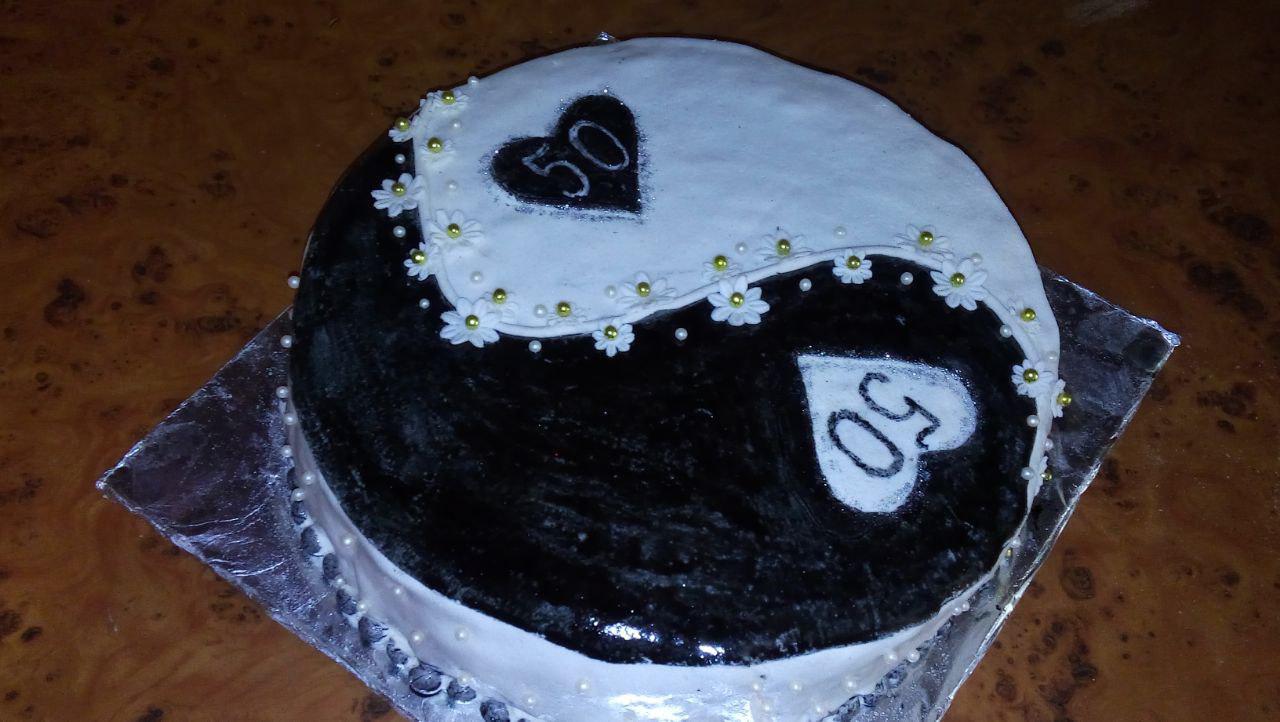 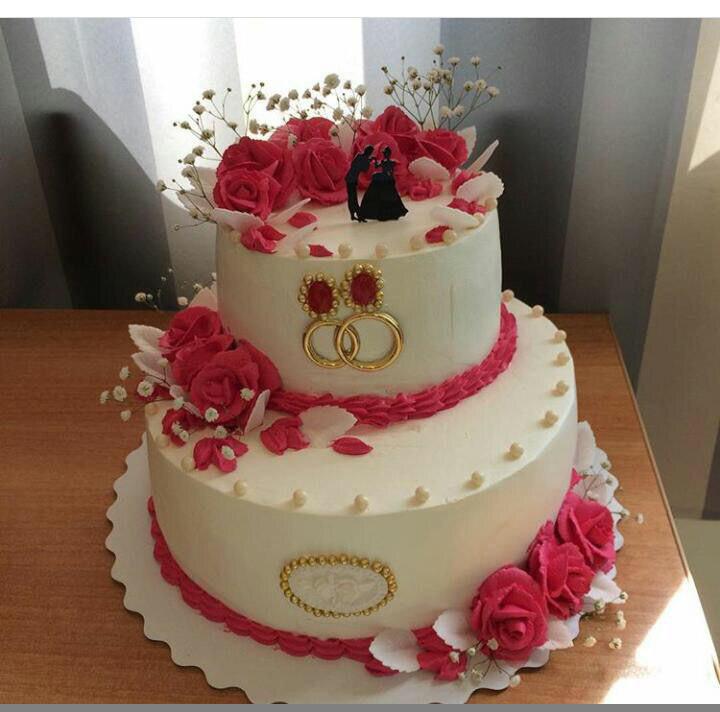 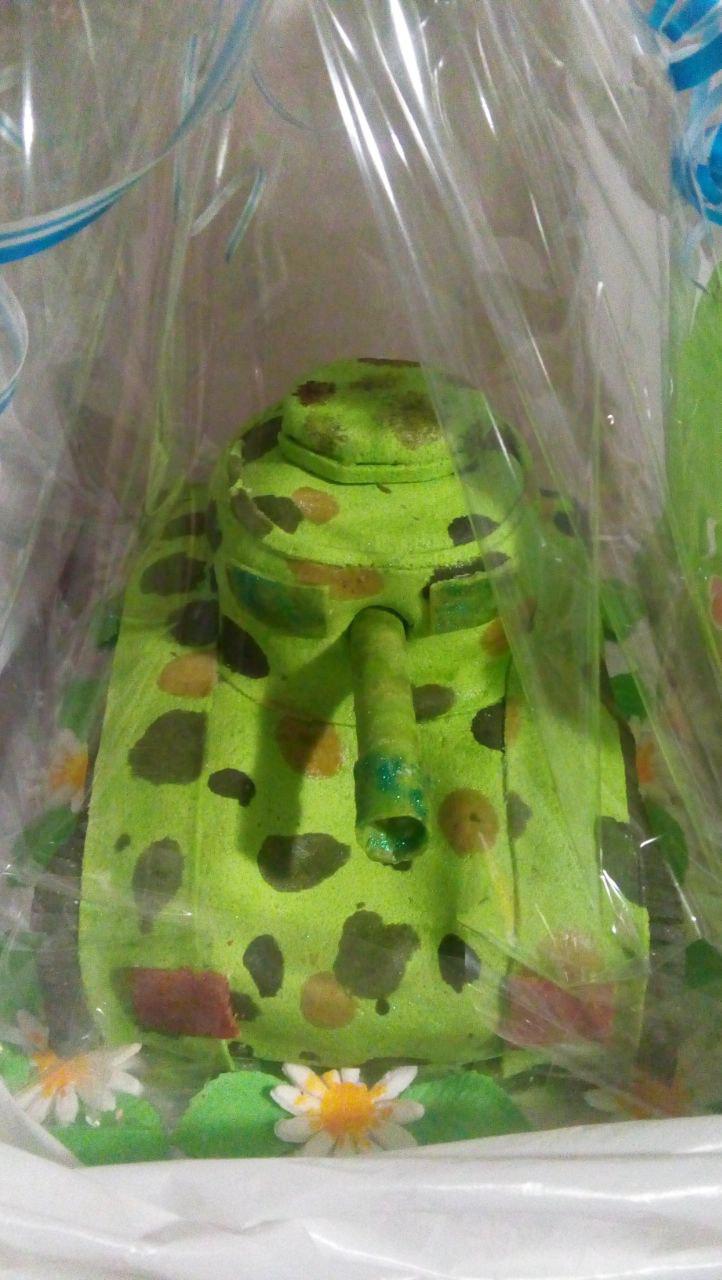 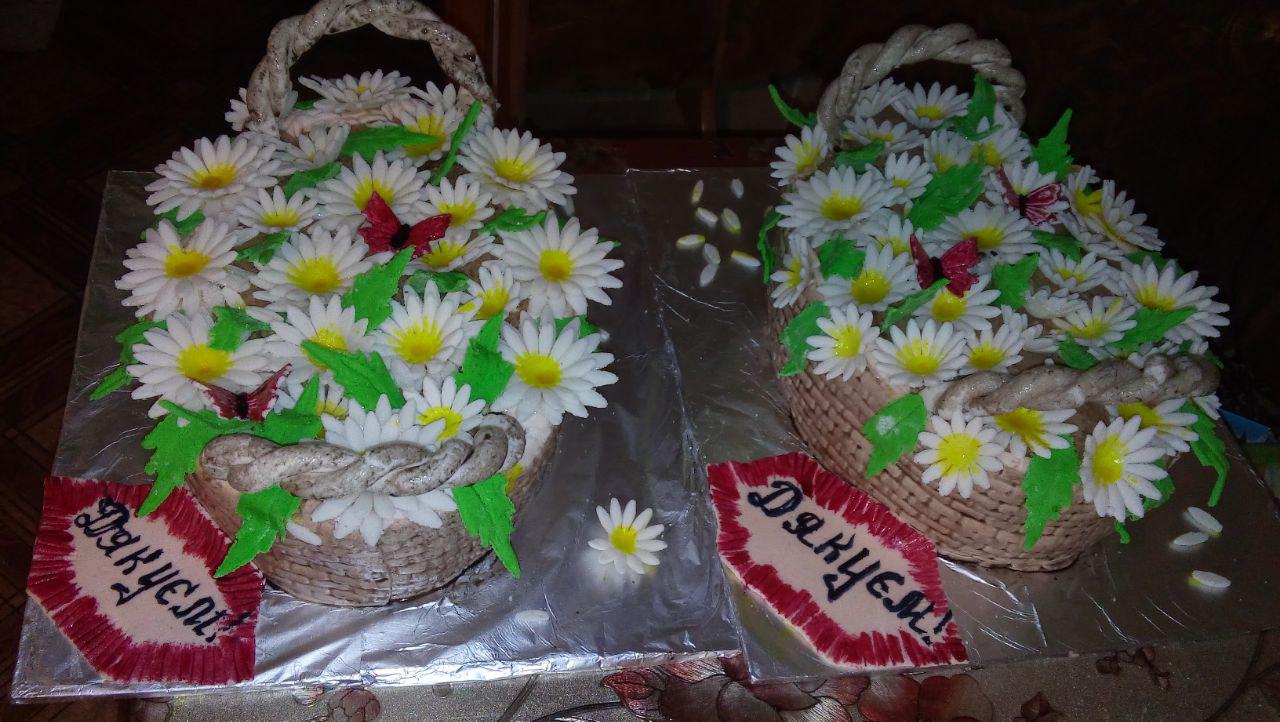 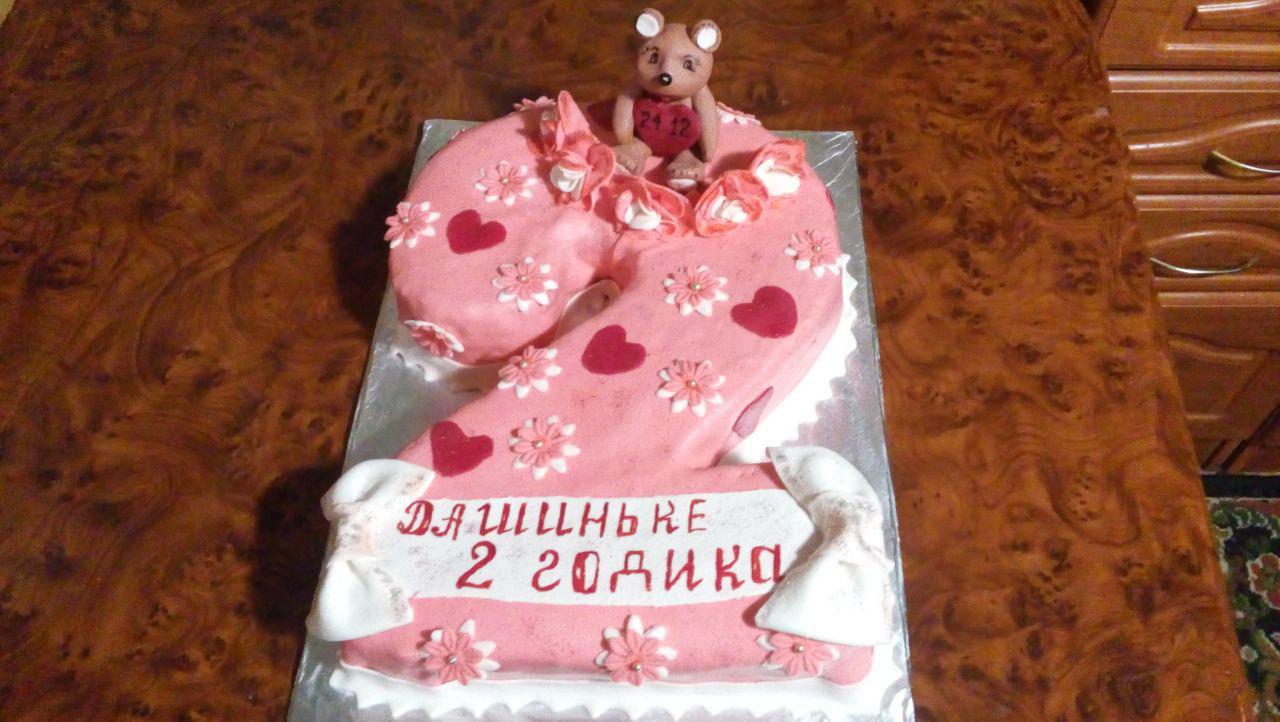 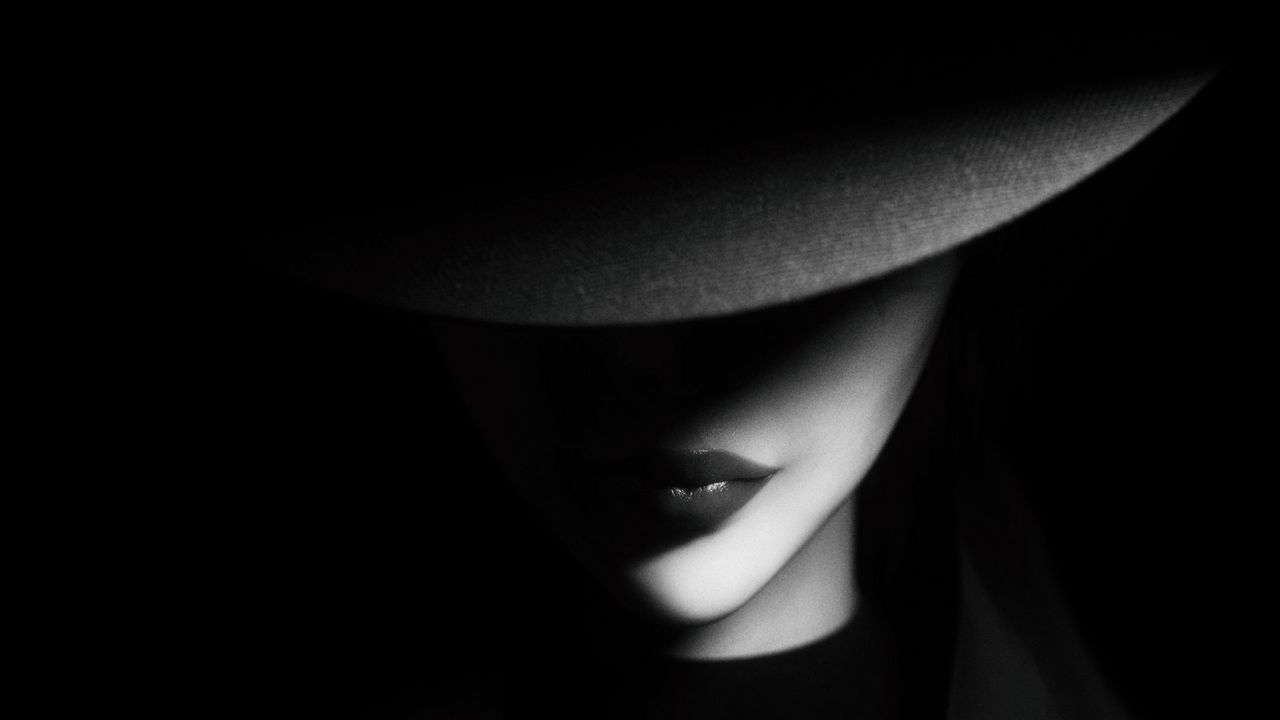 Жінки чутливі до краси. Їх серця можна підкорити простими та прекрасними речами: красивими вчинками та приємними компліментами, увагою, ніжністю та романтикою... Квіти, подарунки, звичайно, потрапляють в цю категорію!
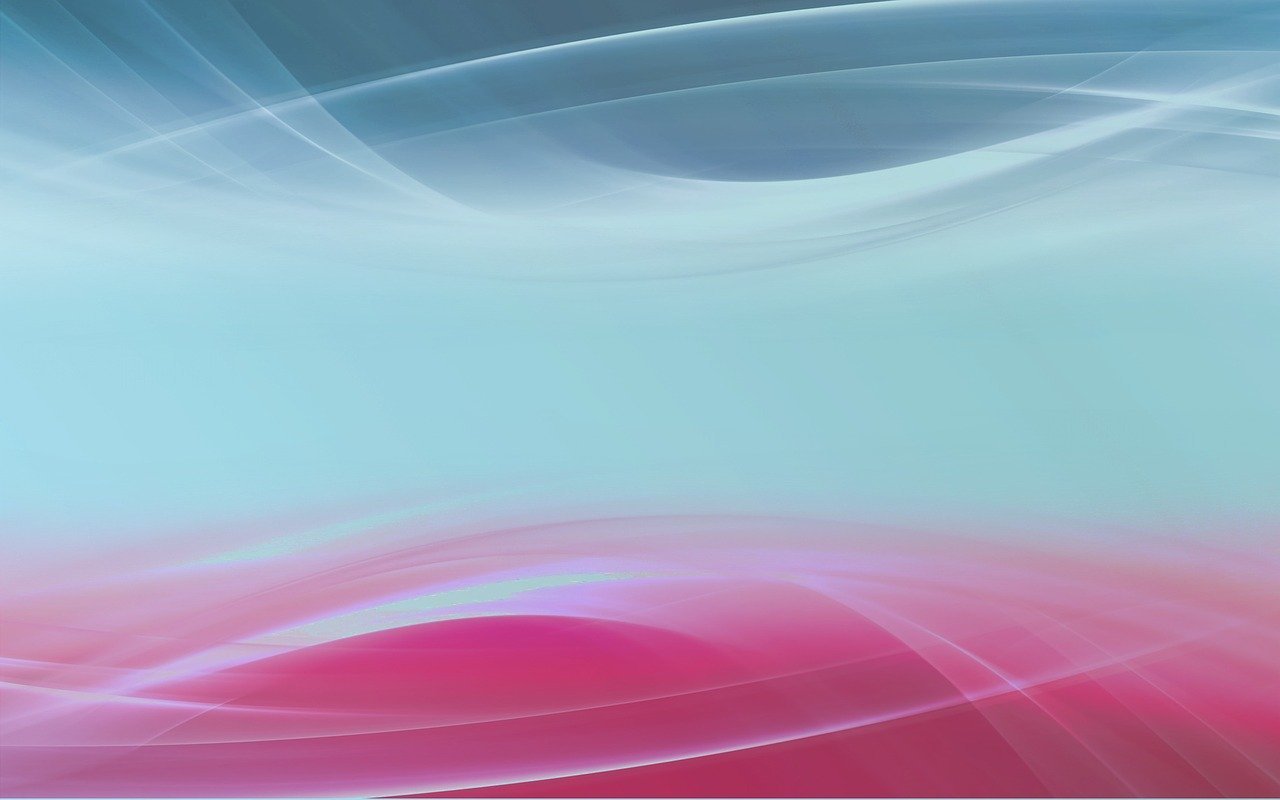 3. Букети з мила ТМ «Квіткова мрія»
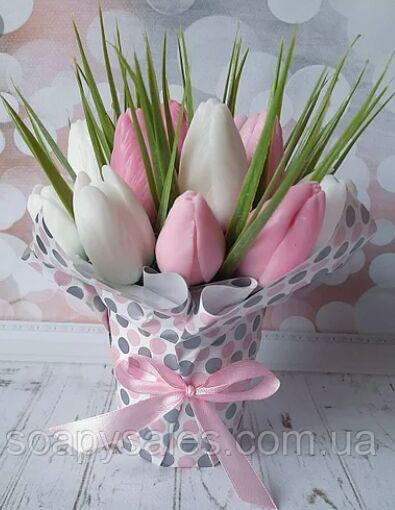 Кожен шматочок мила зроблений з любов'ю і призначений дарувати чарівні емоції.Наповніть своє життя красою!Цінуйте себе!
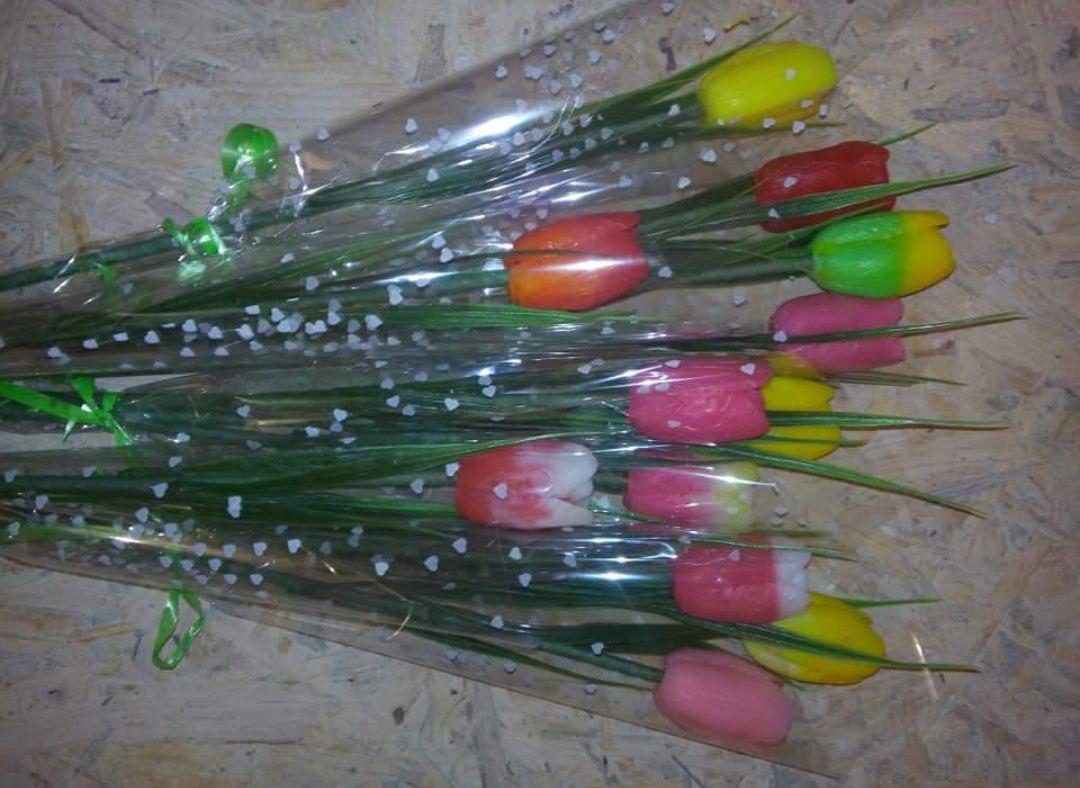 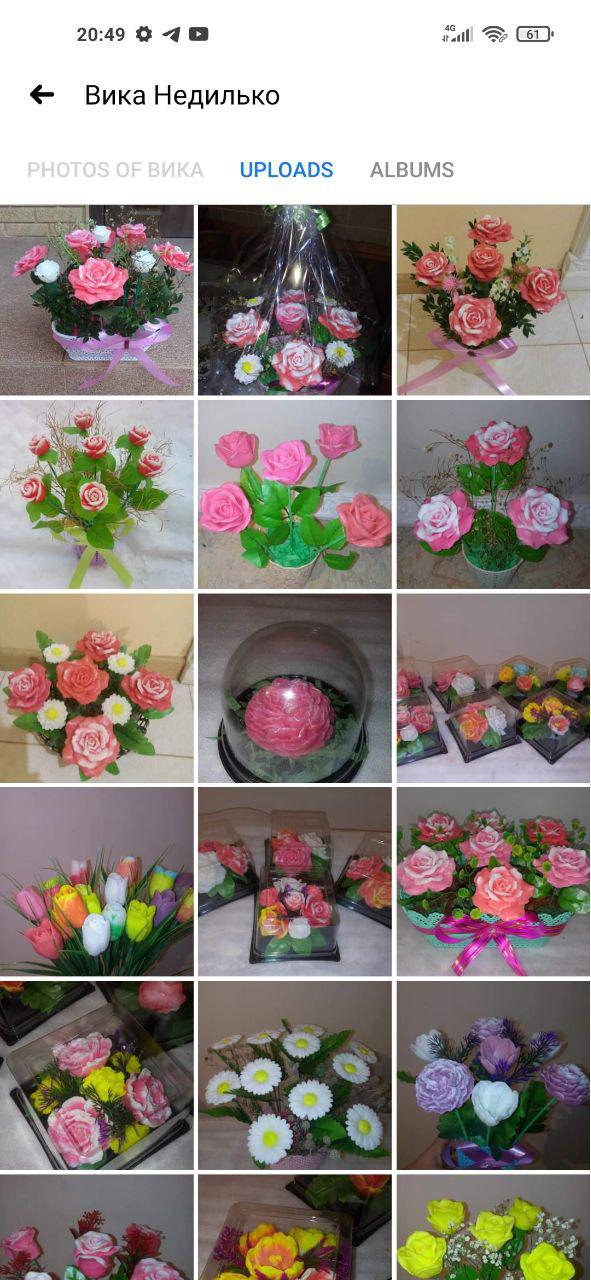 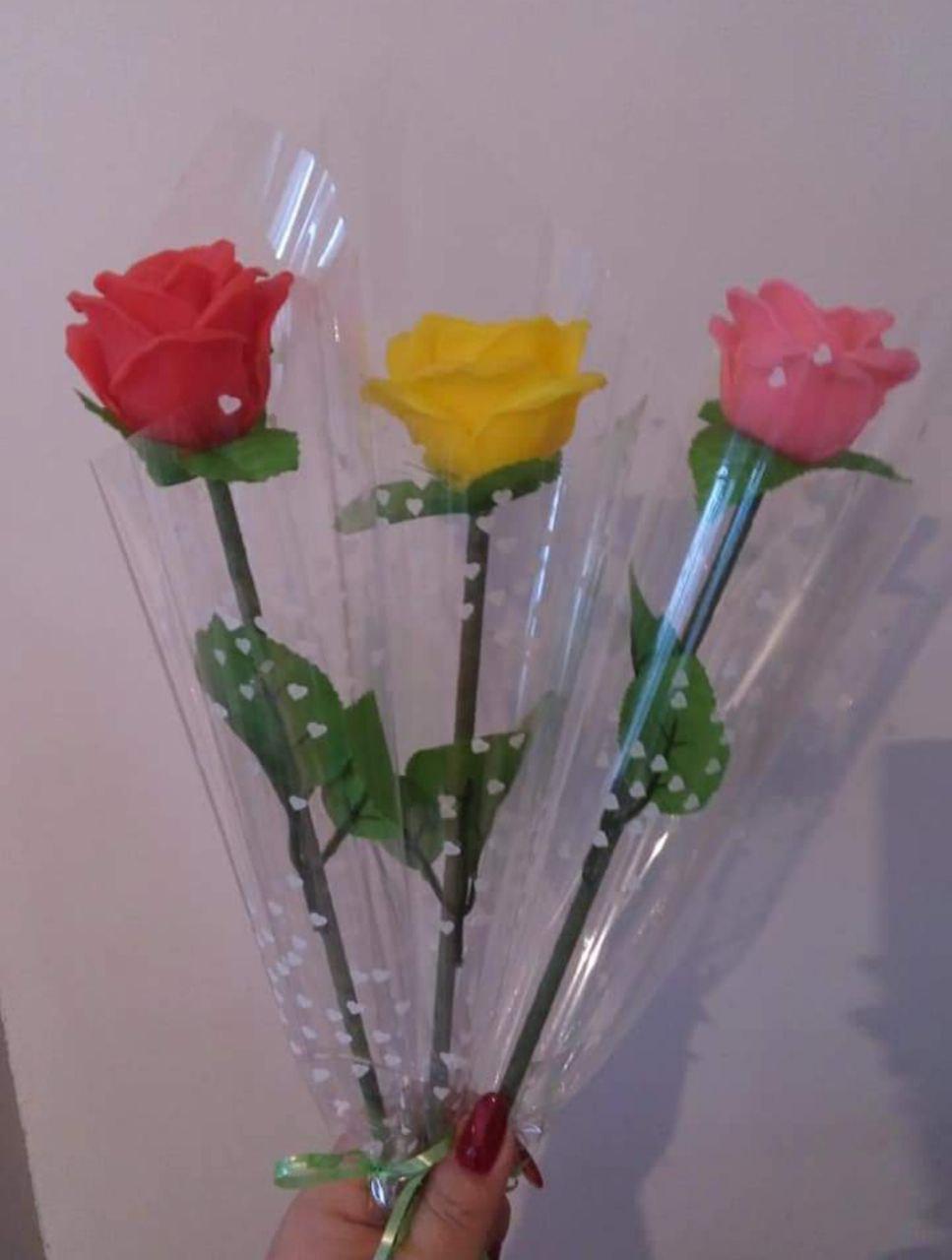 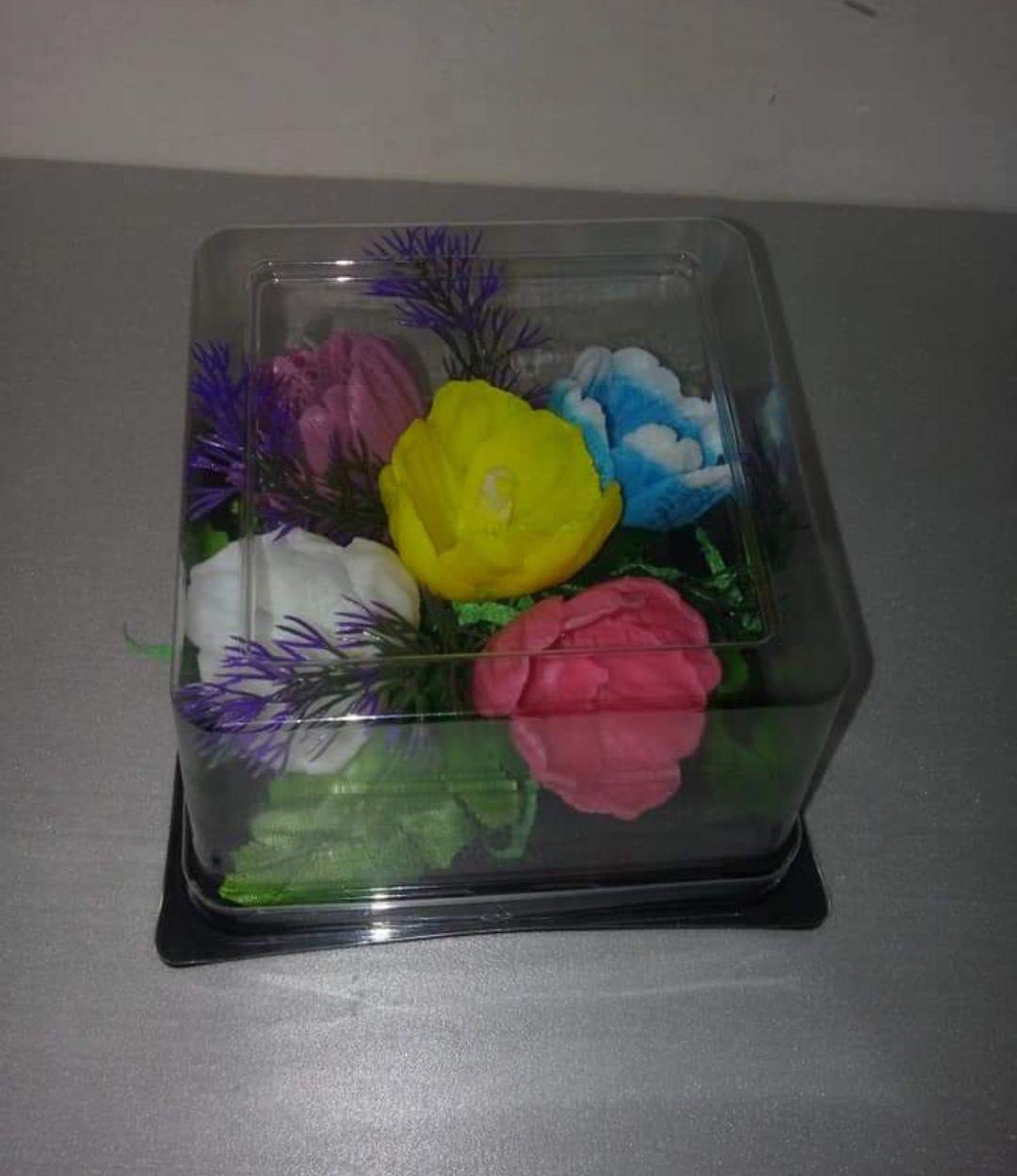 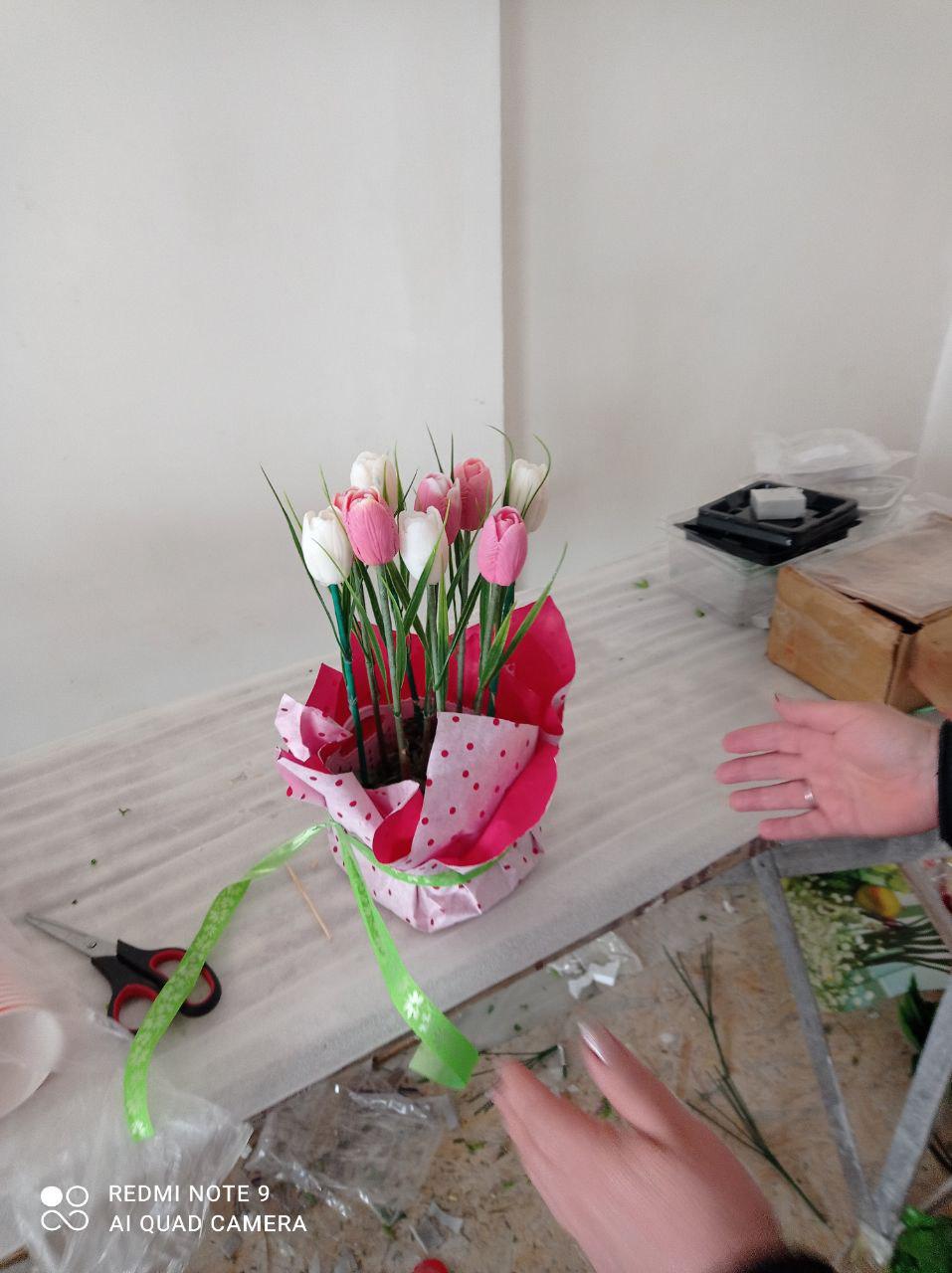 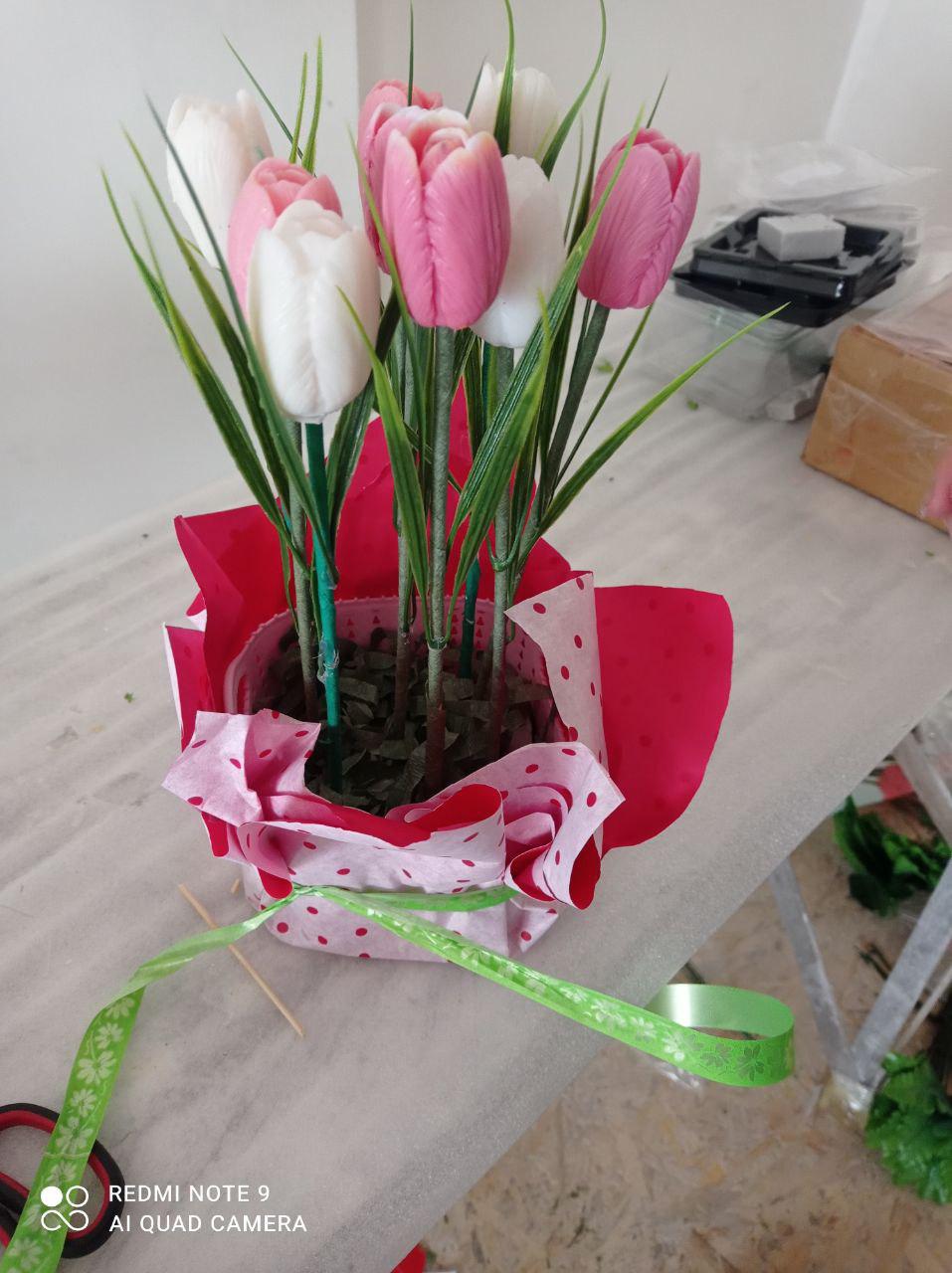 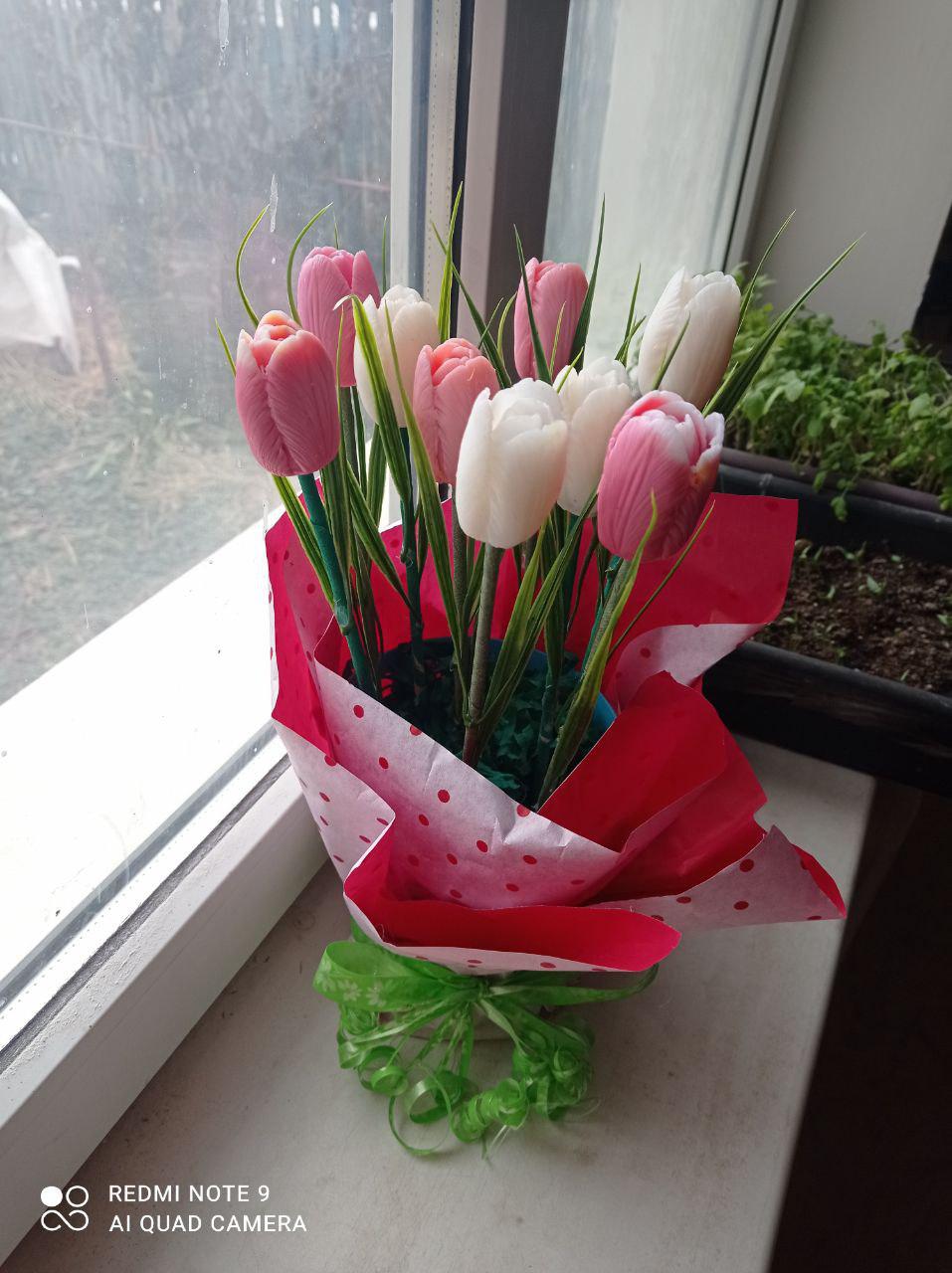 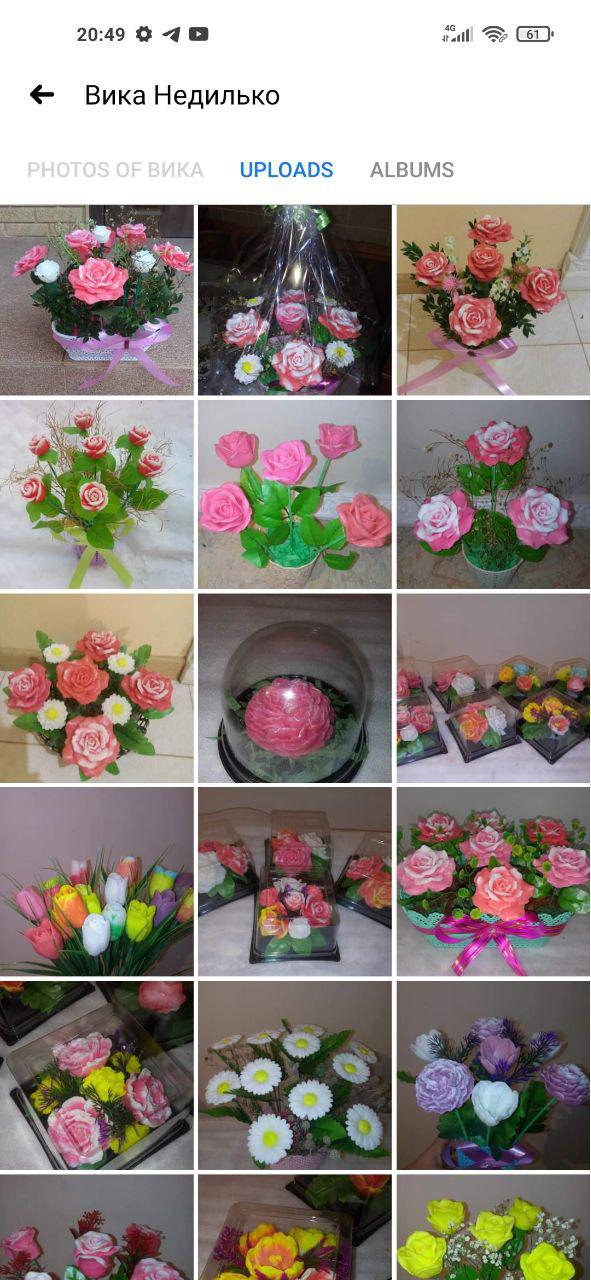 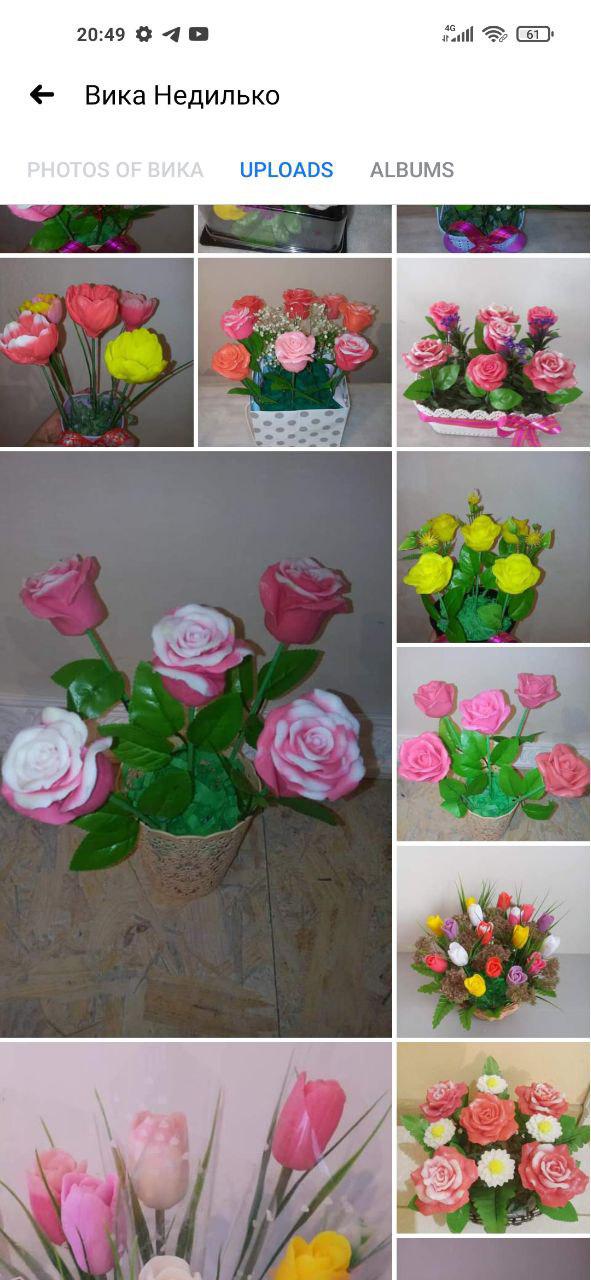 Сторінка у Фейсбук
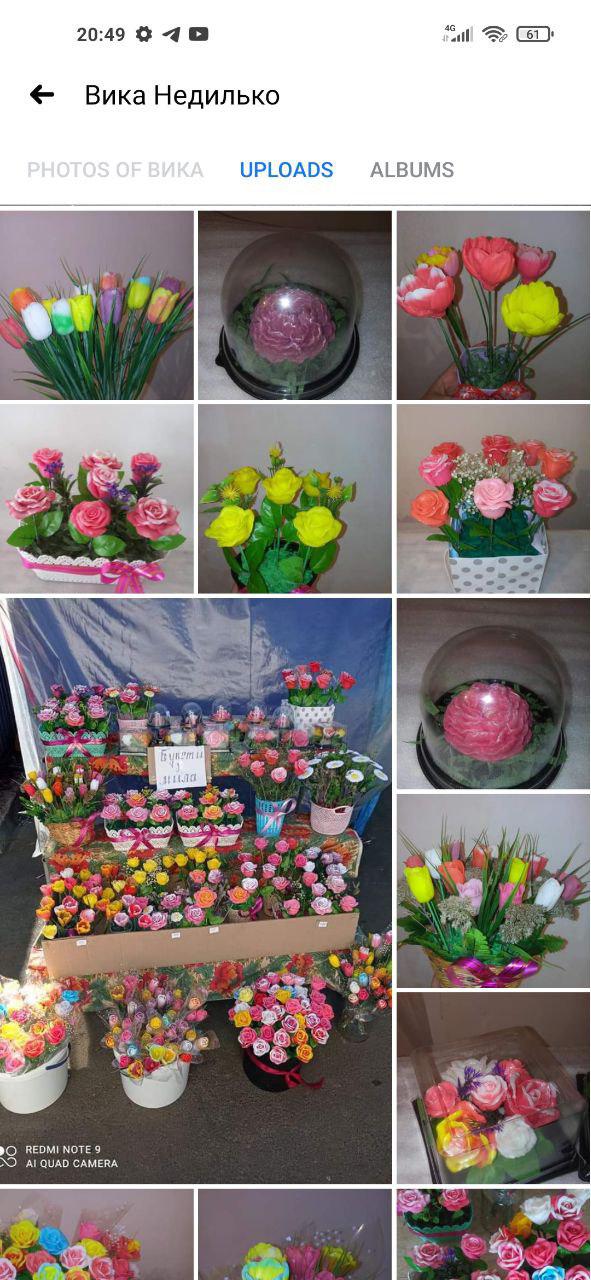 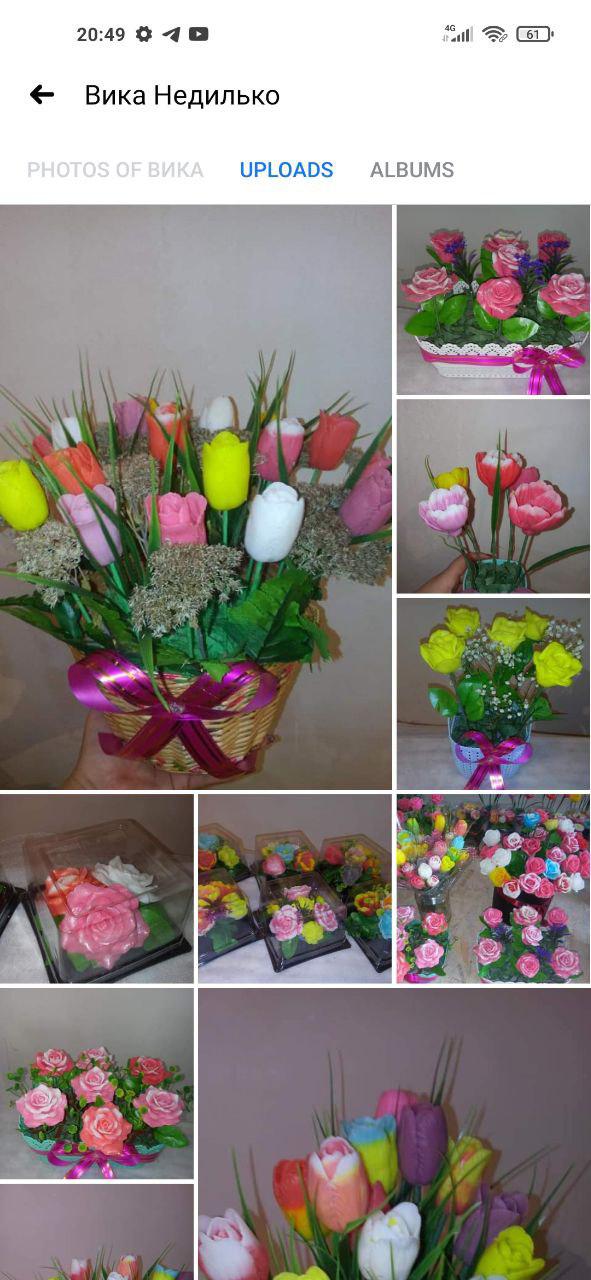 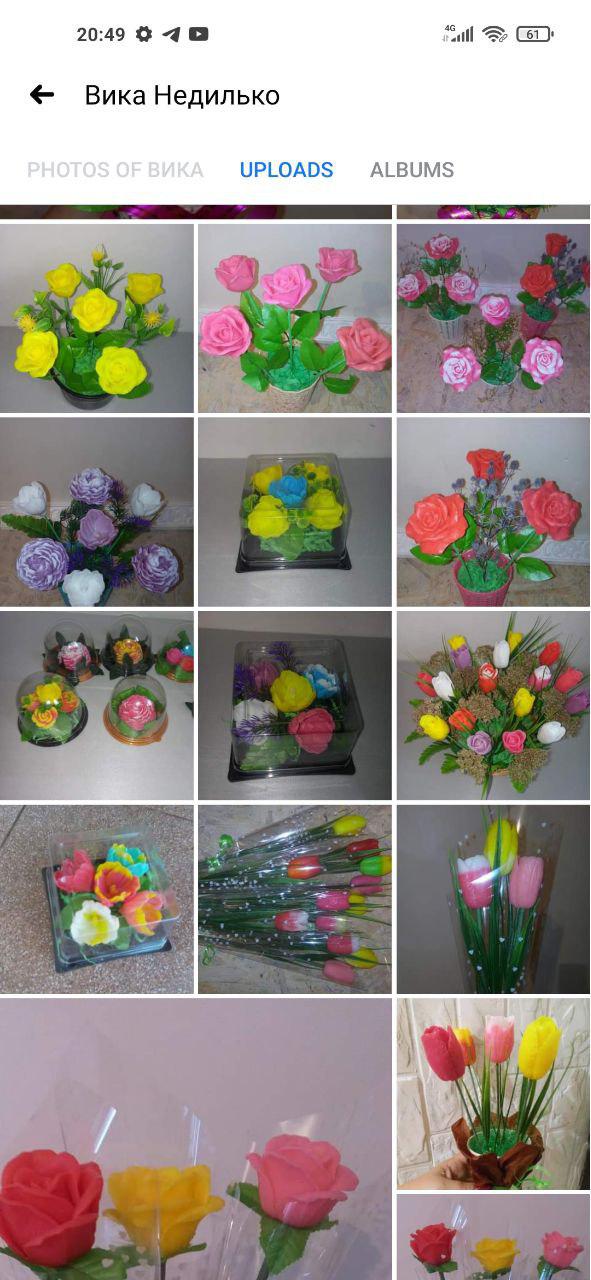 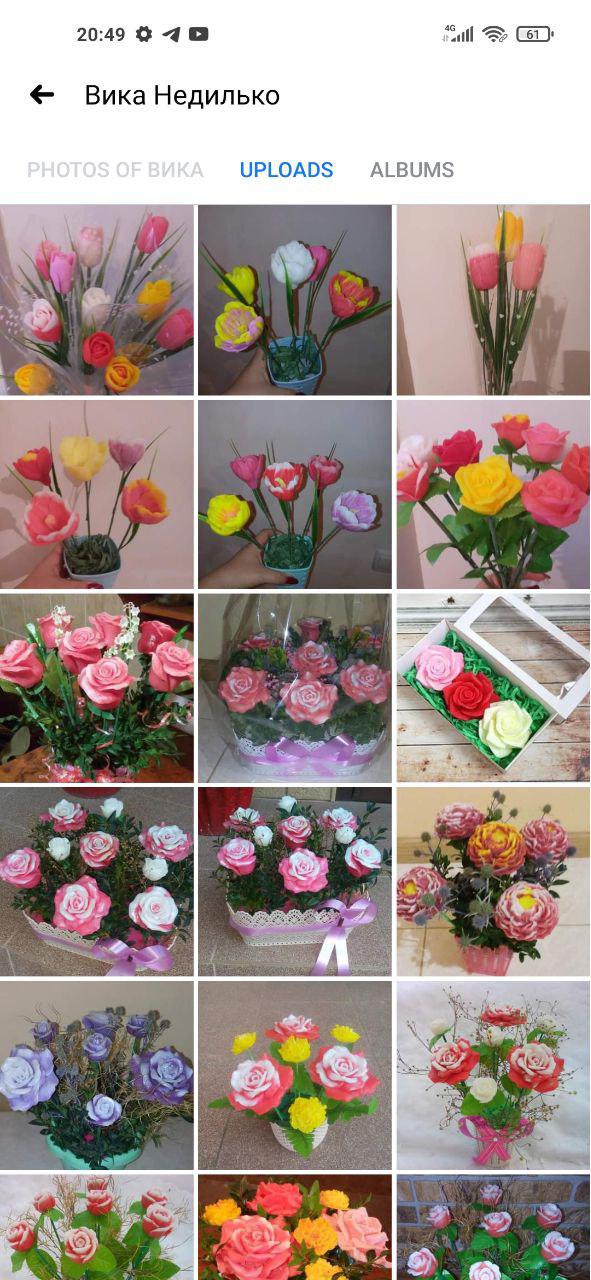 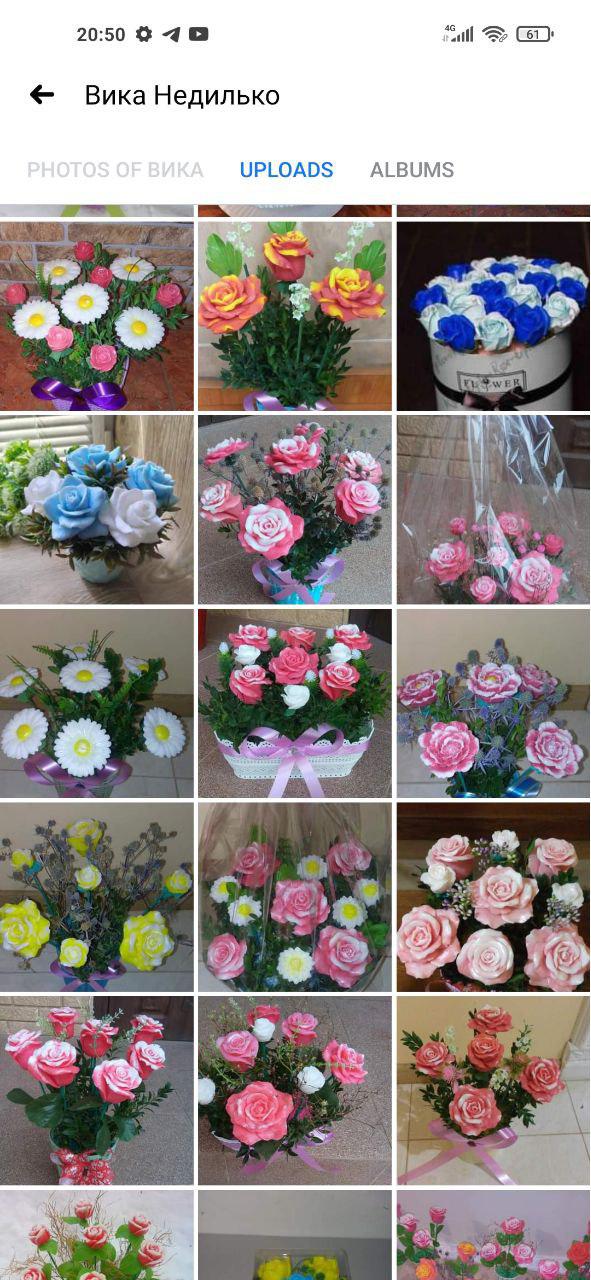 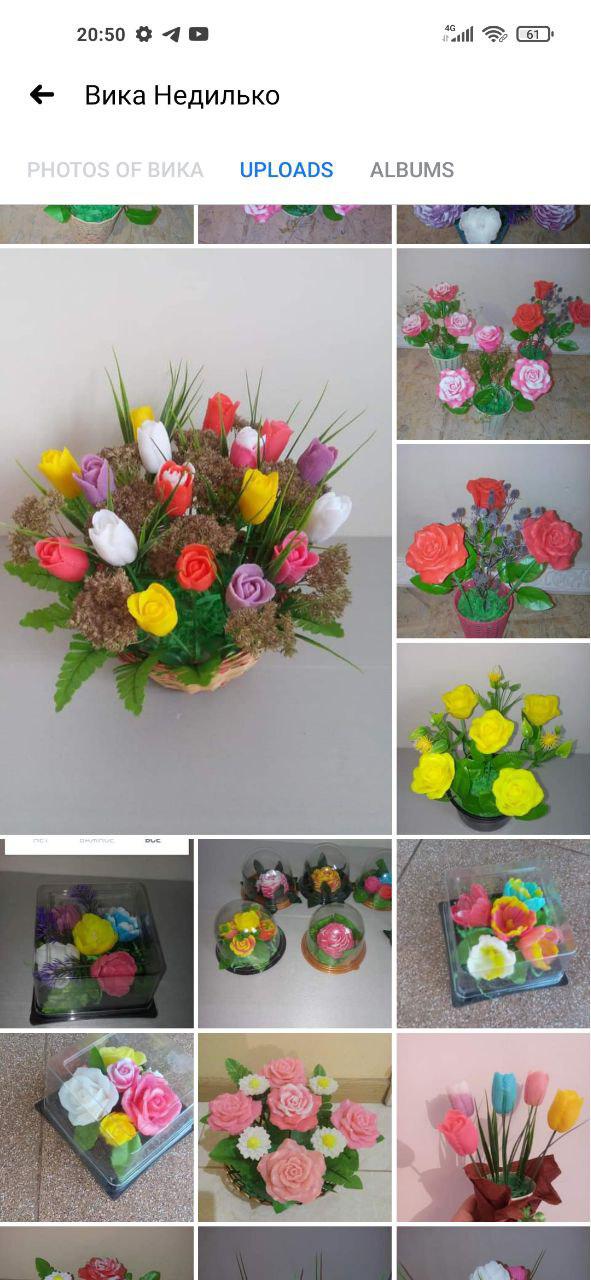 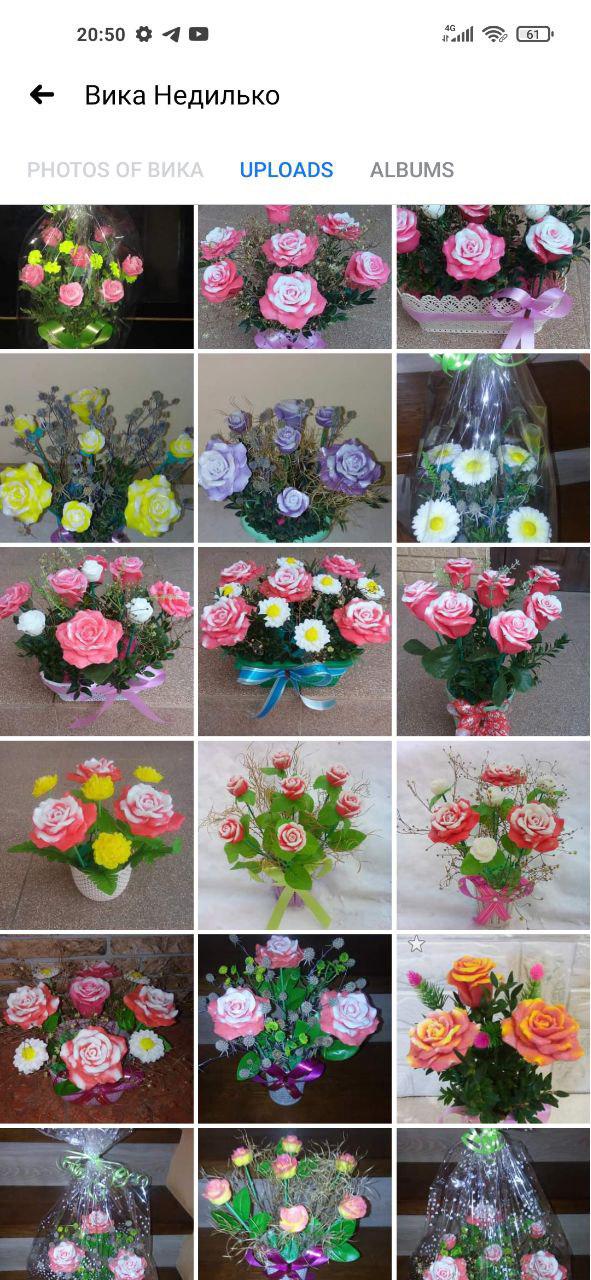 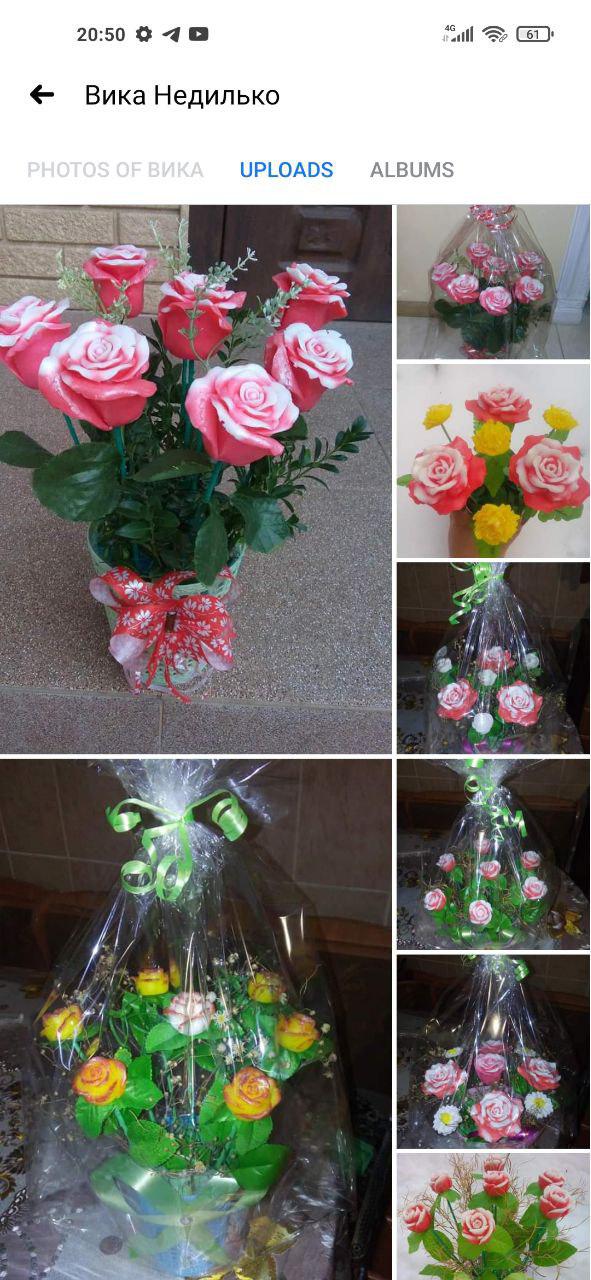 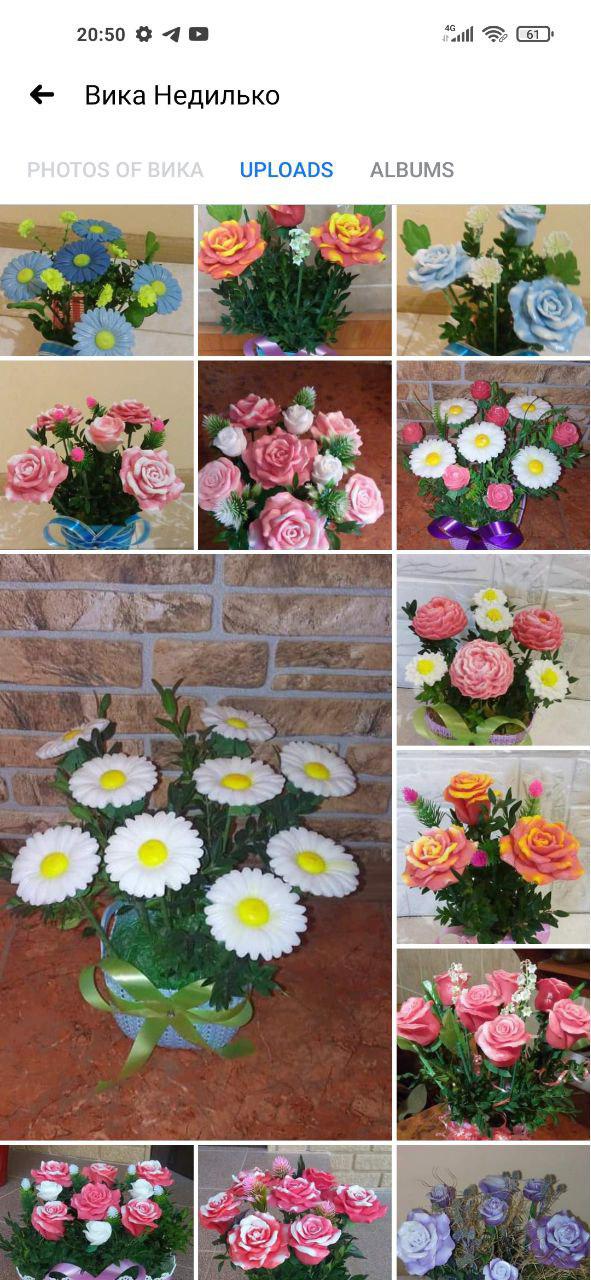 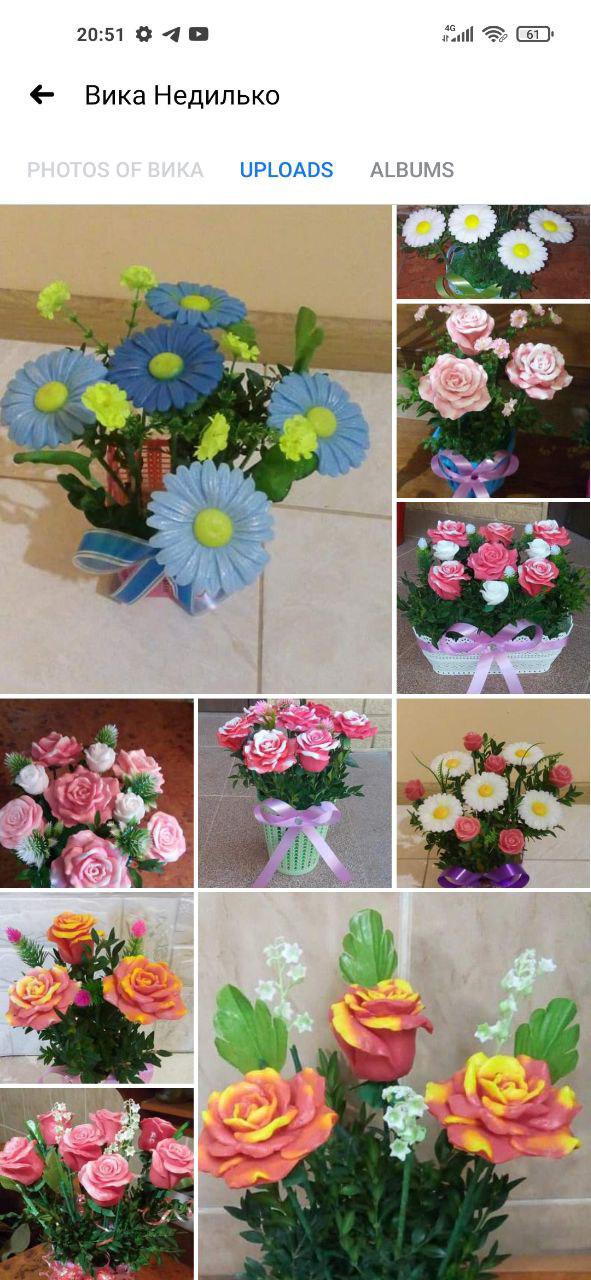 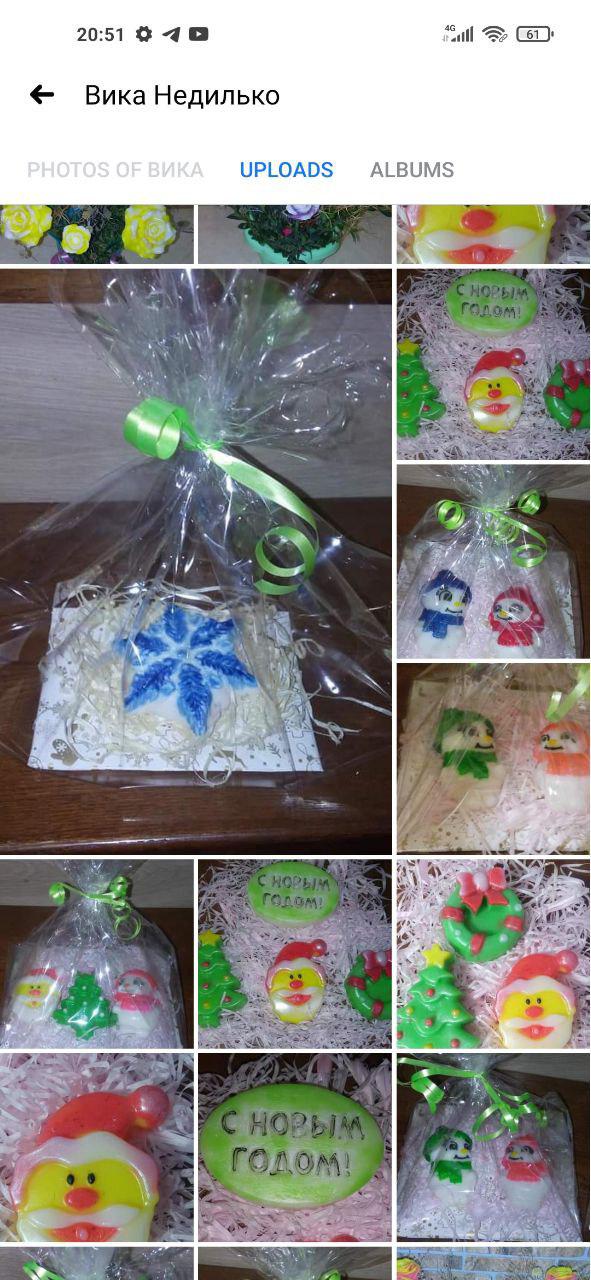 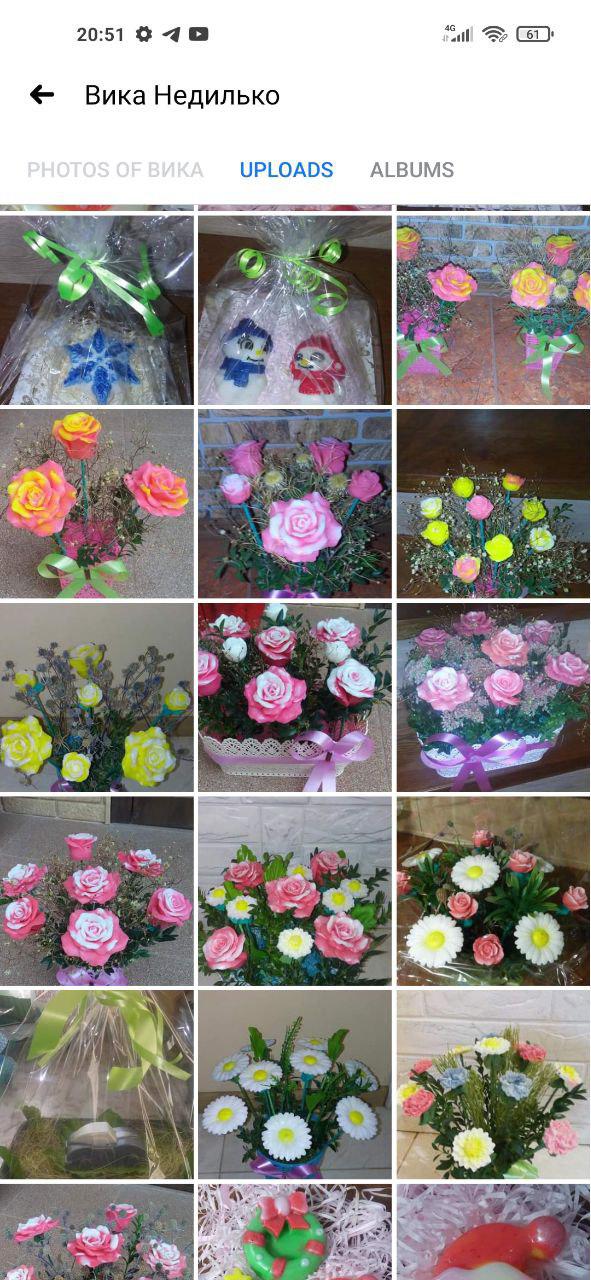 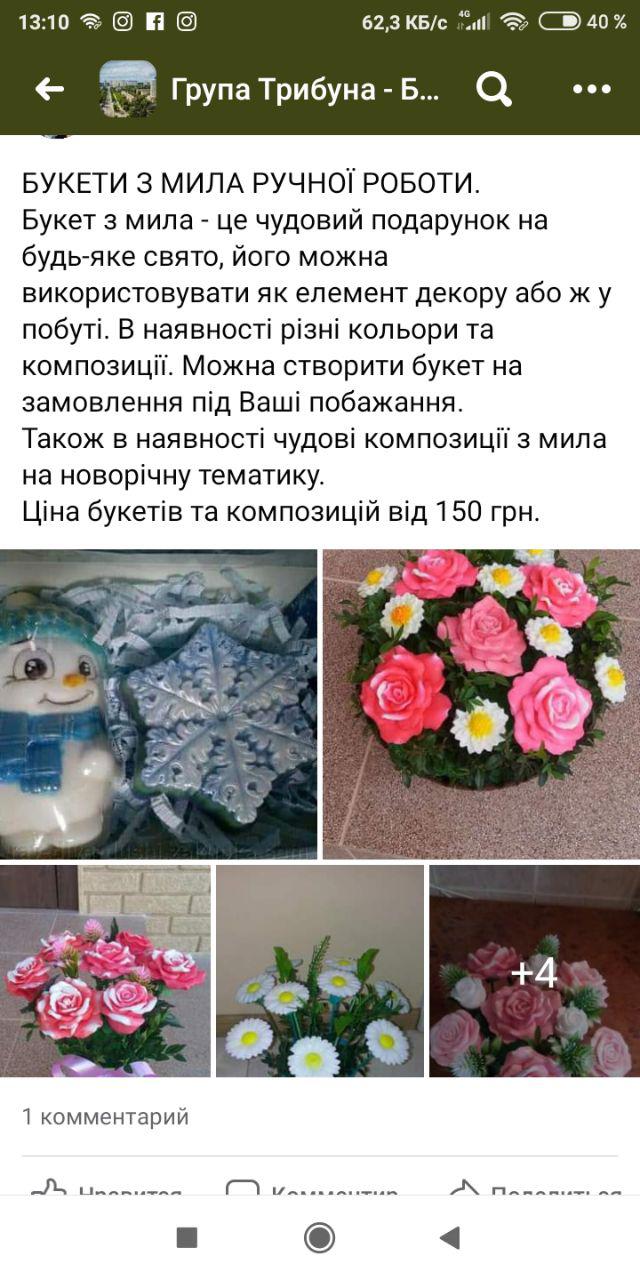 Реклама
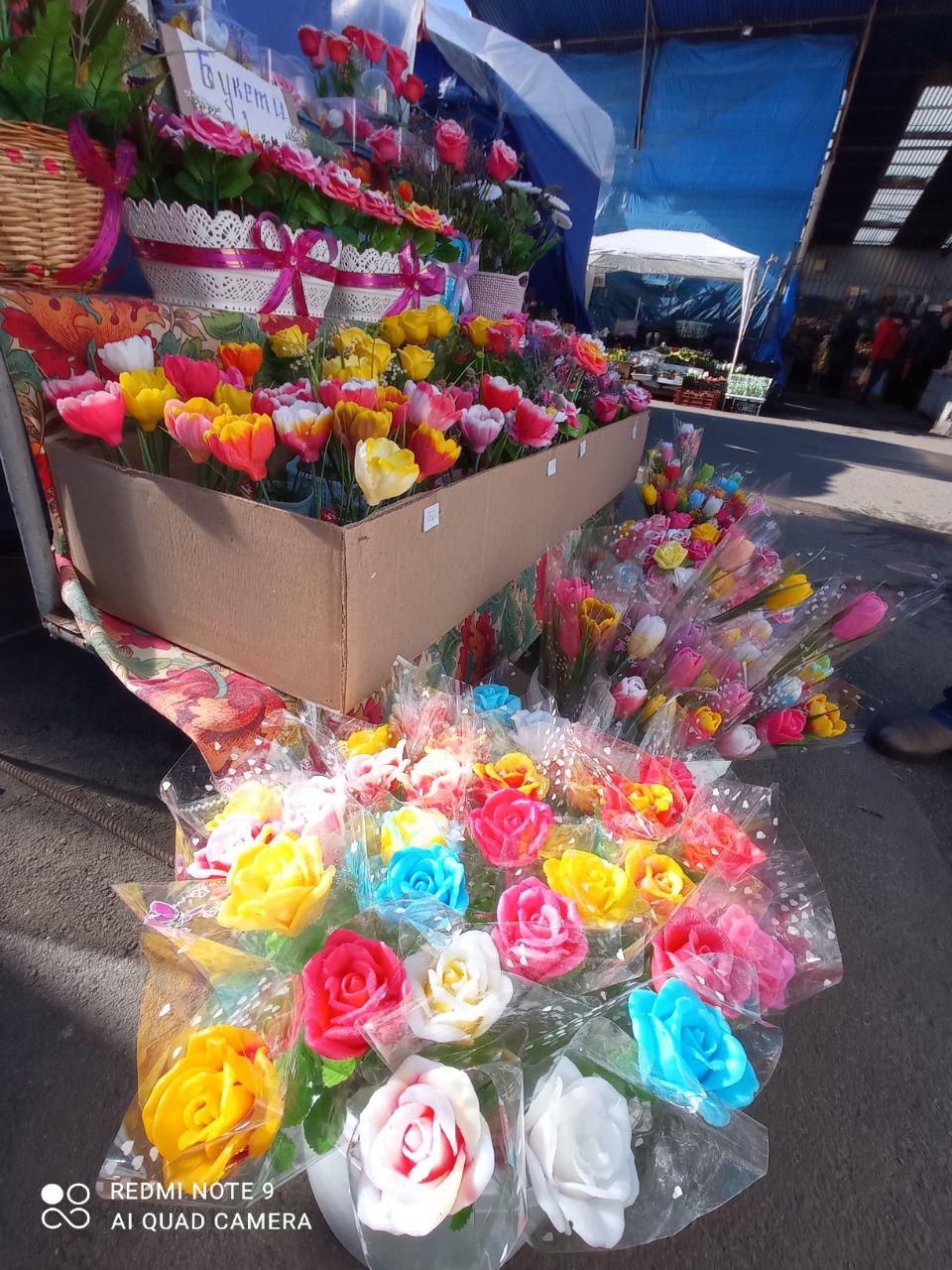 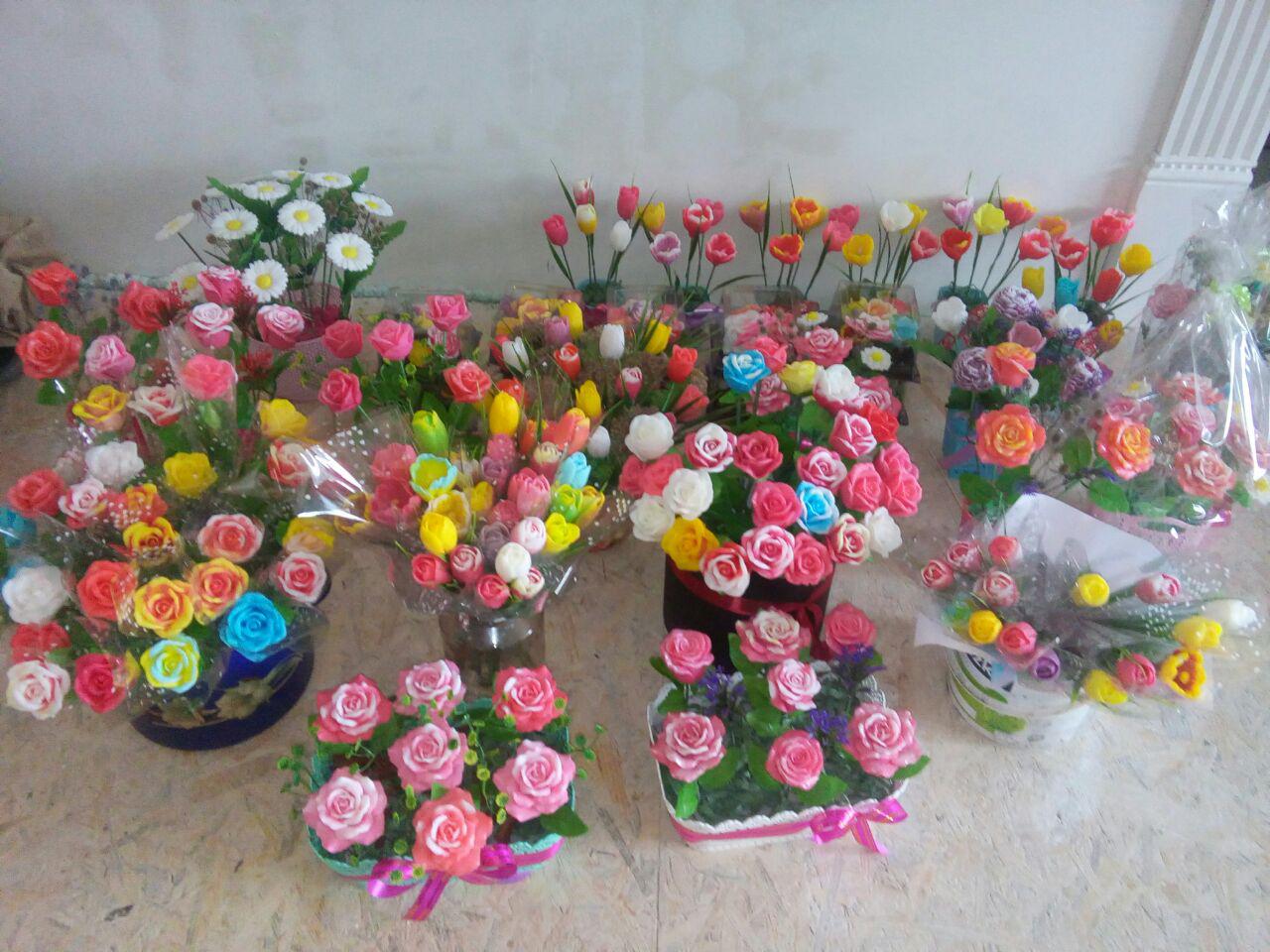 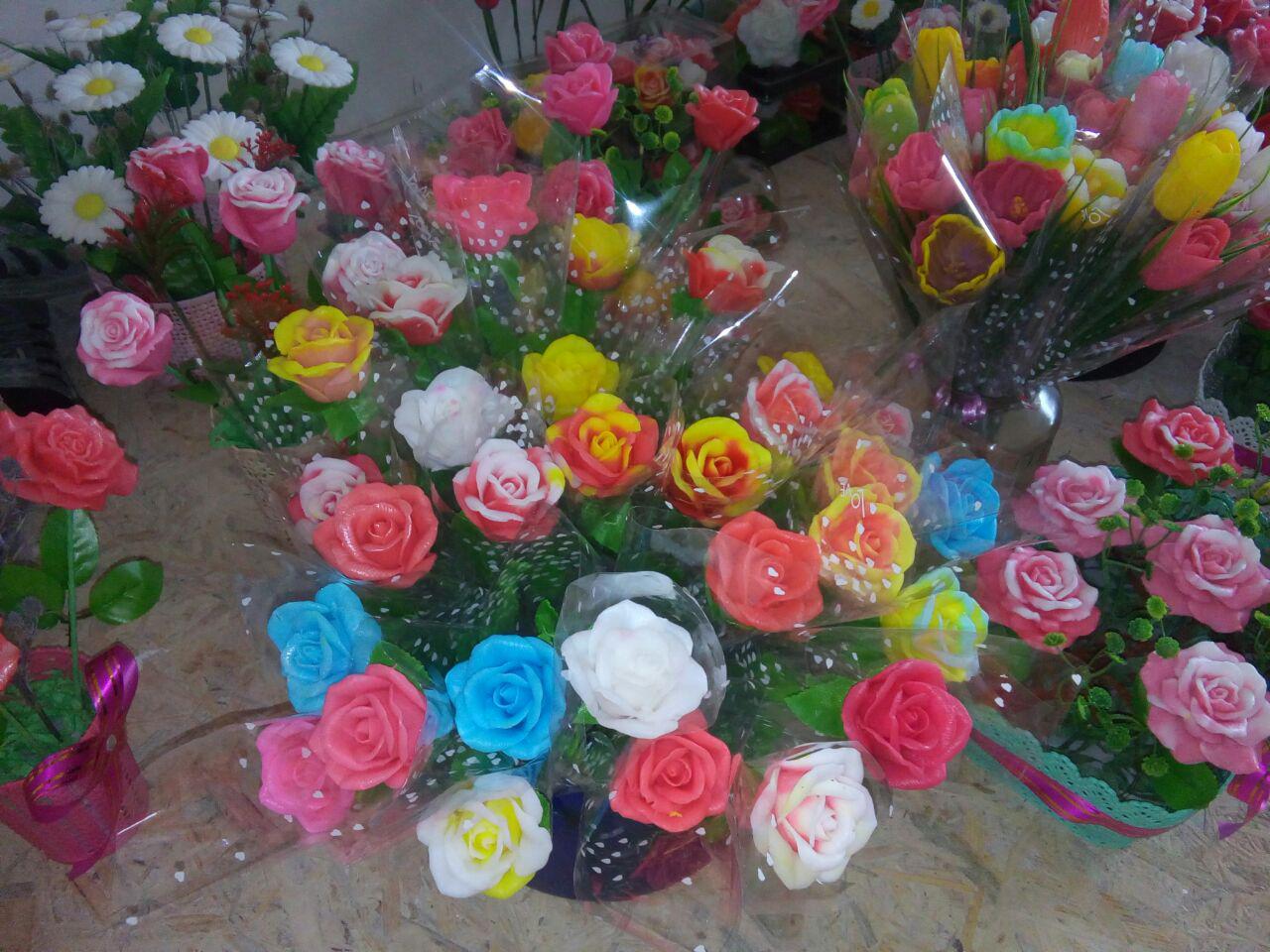 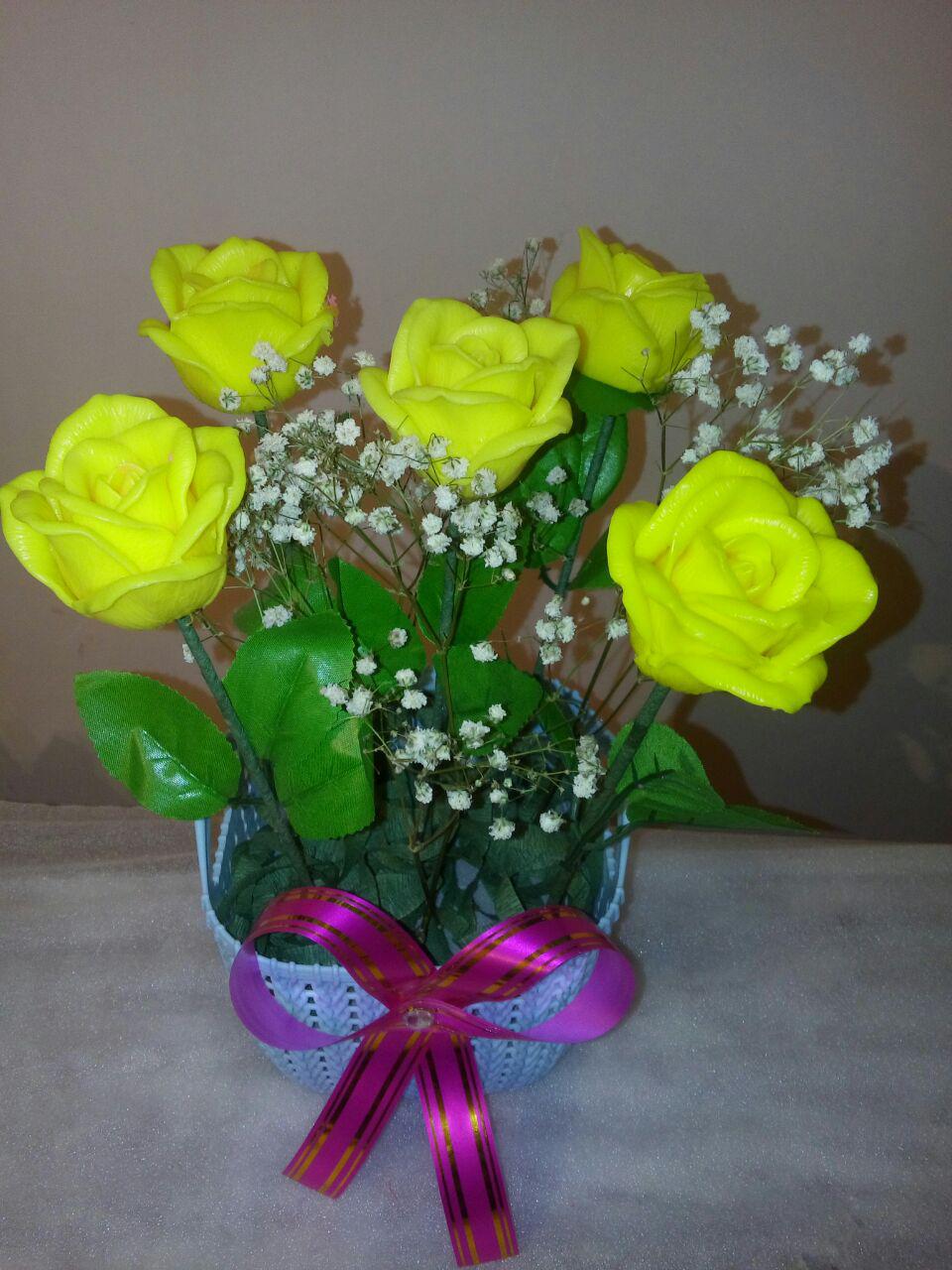 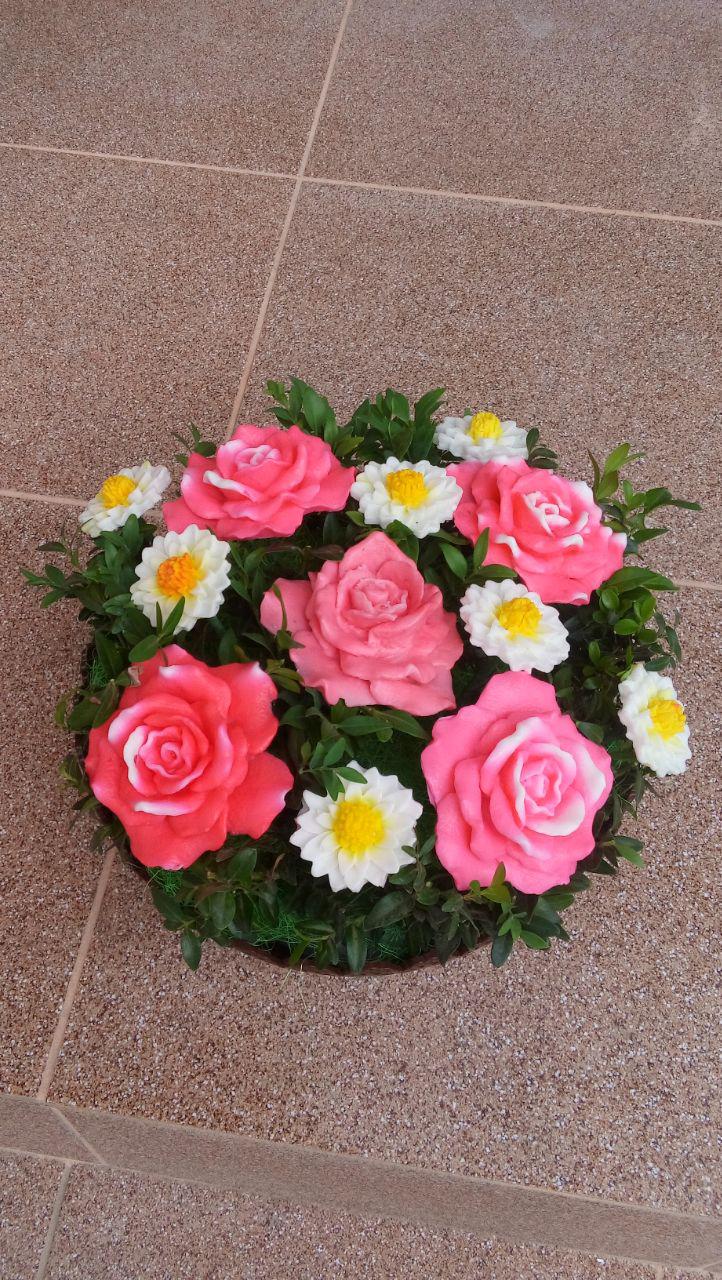 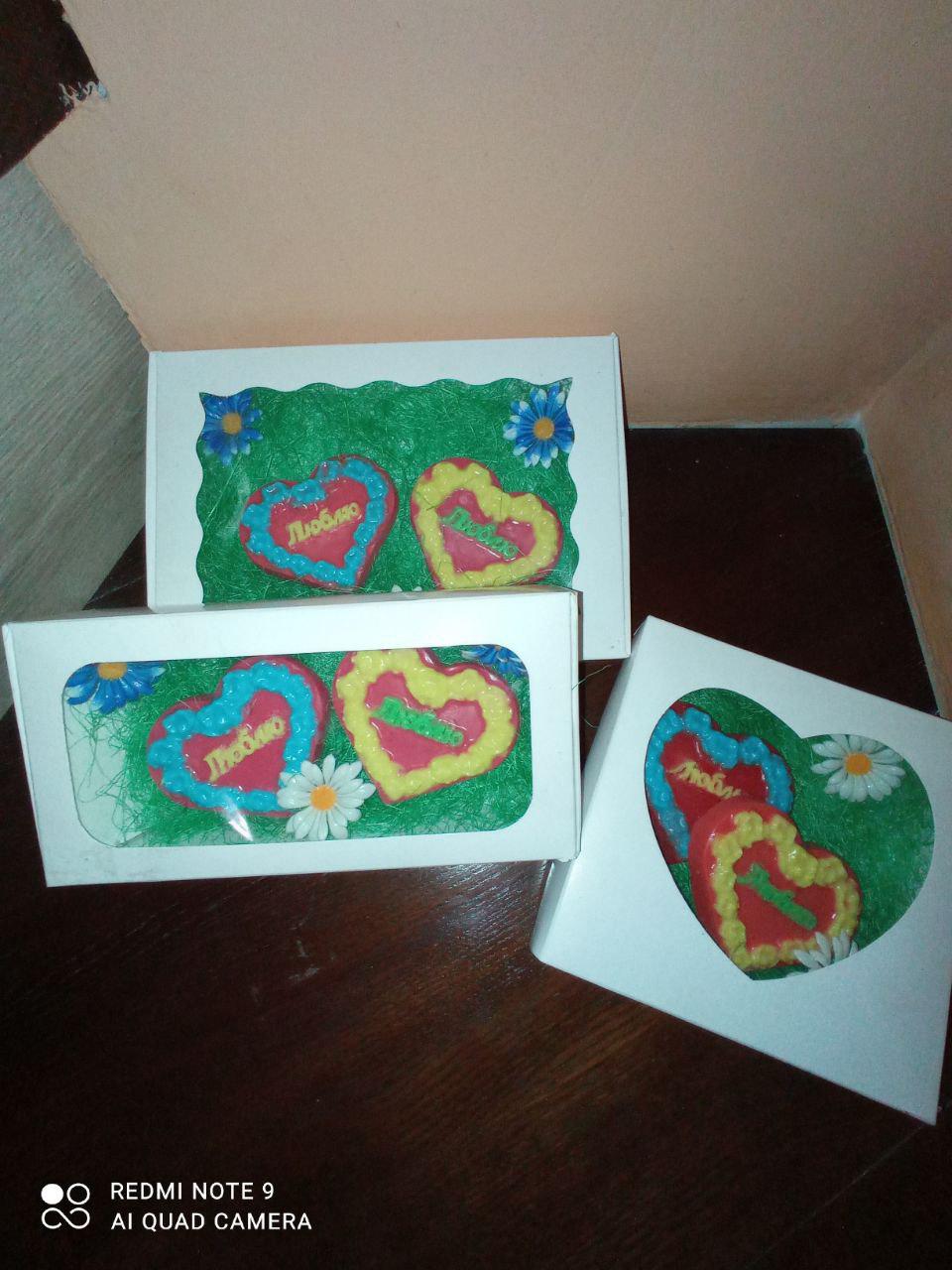 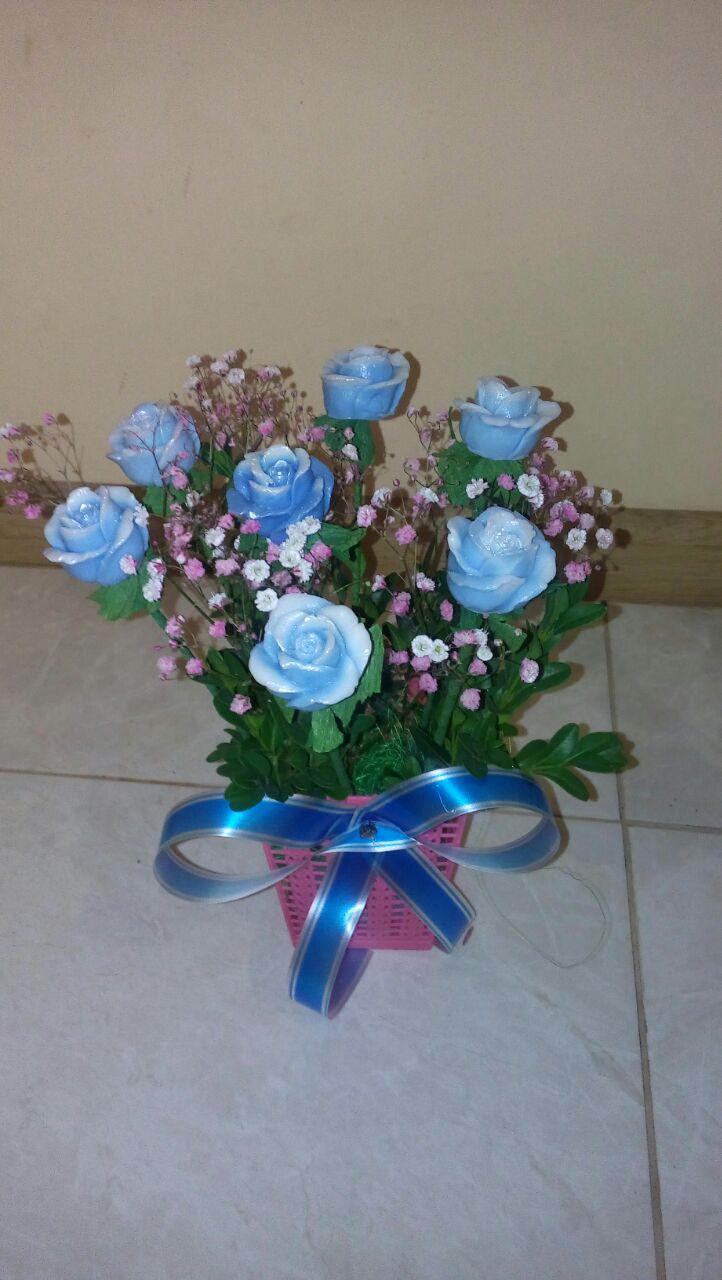 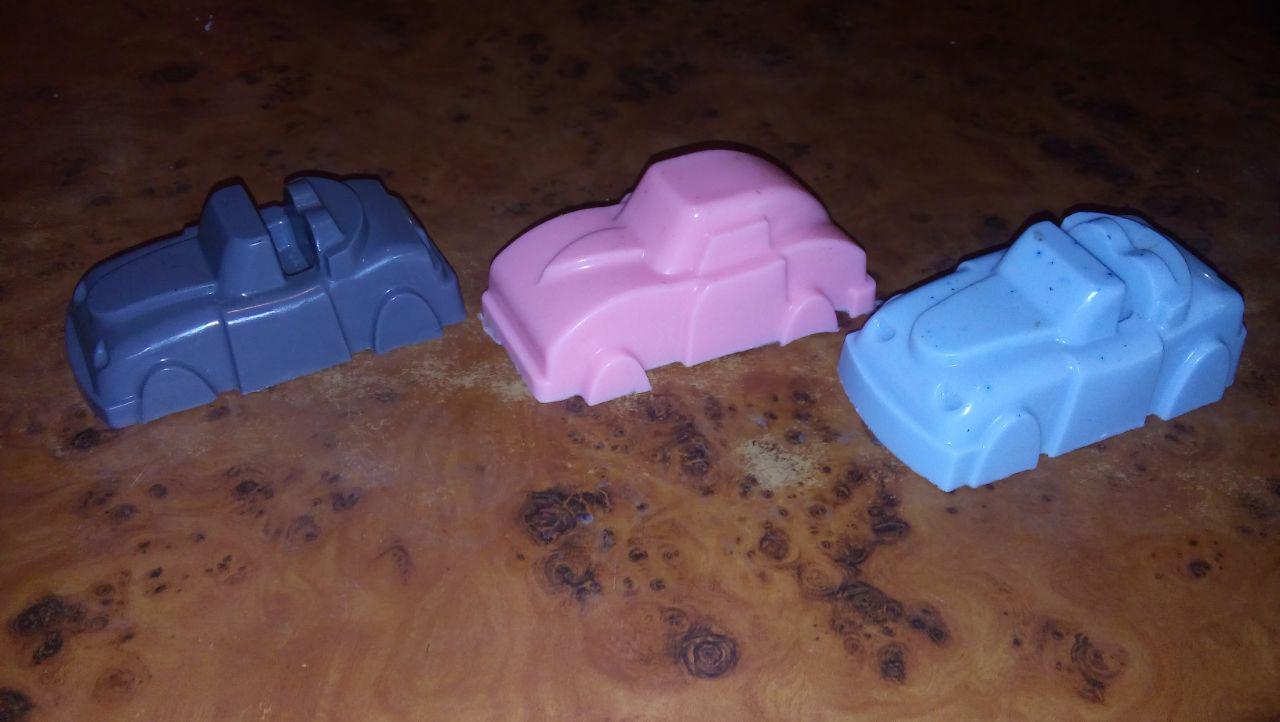 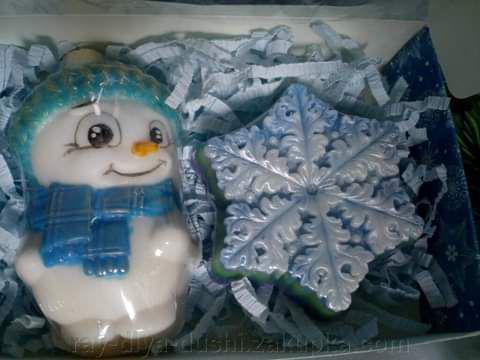 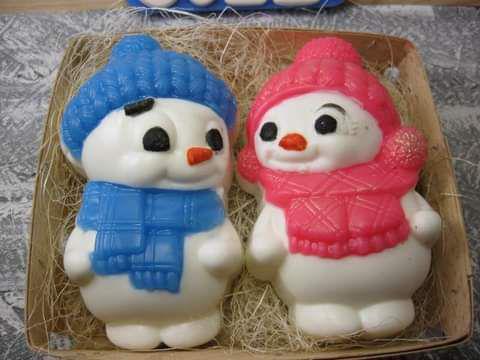 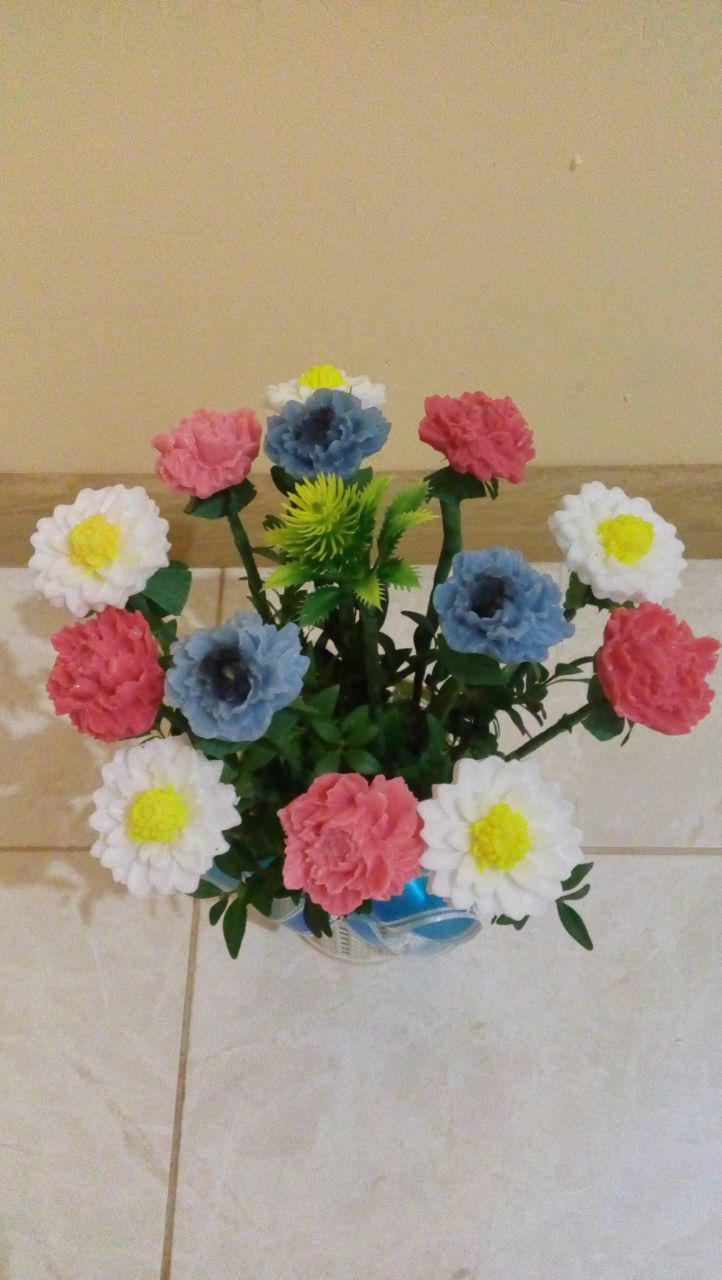 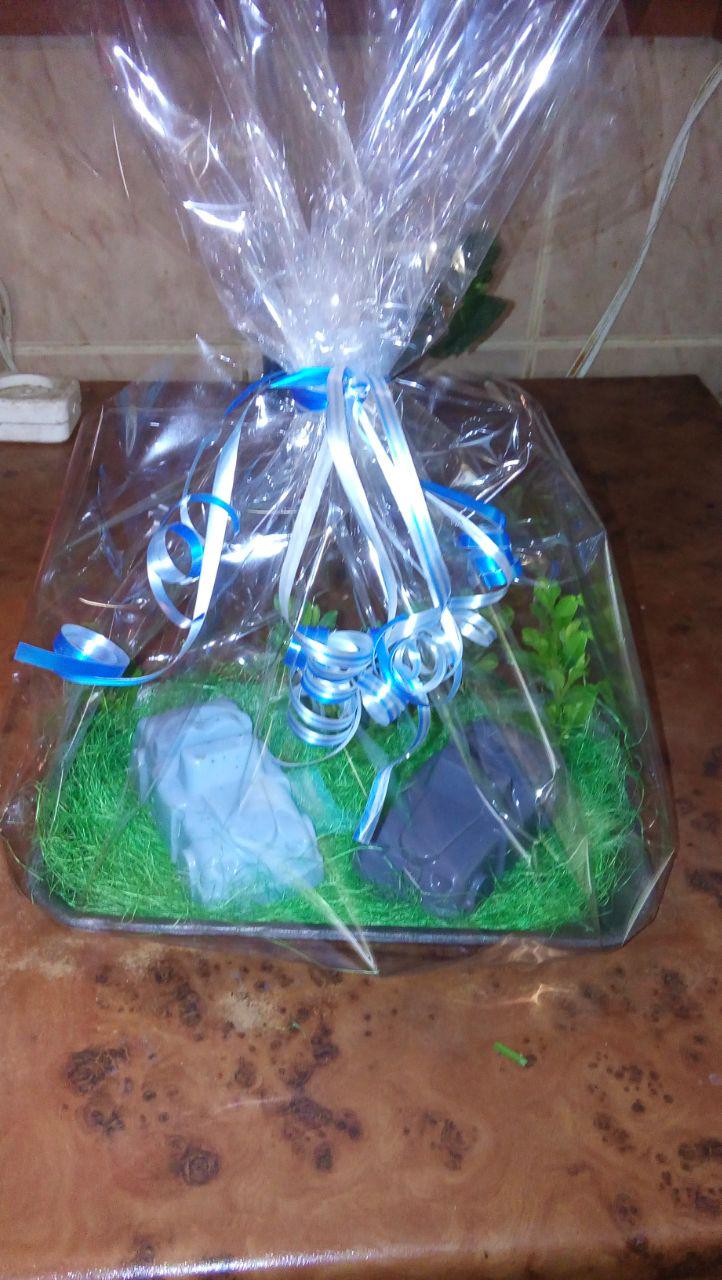 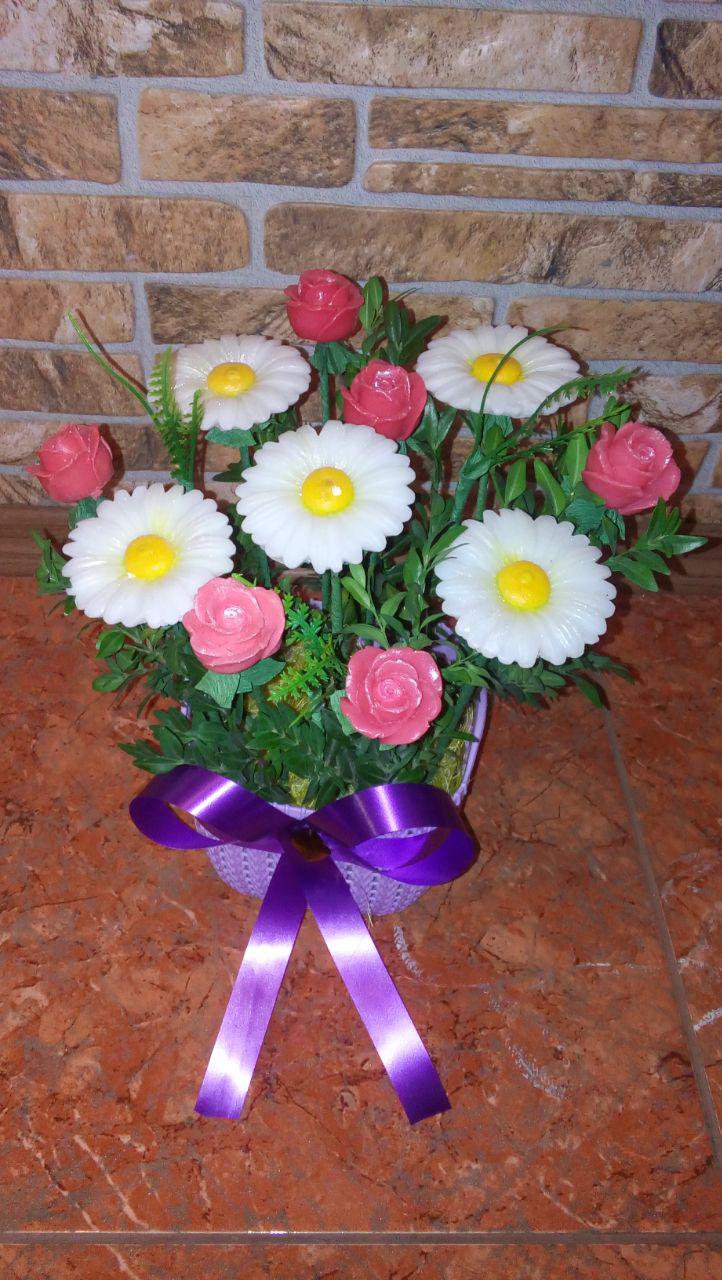 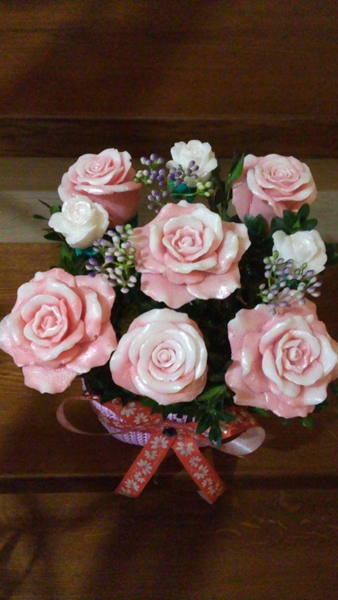 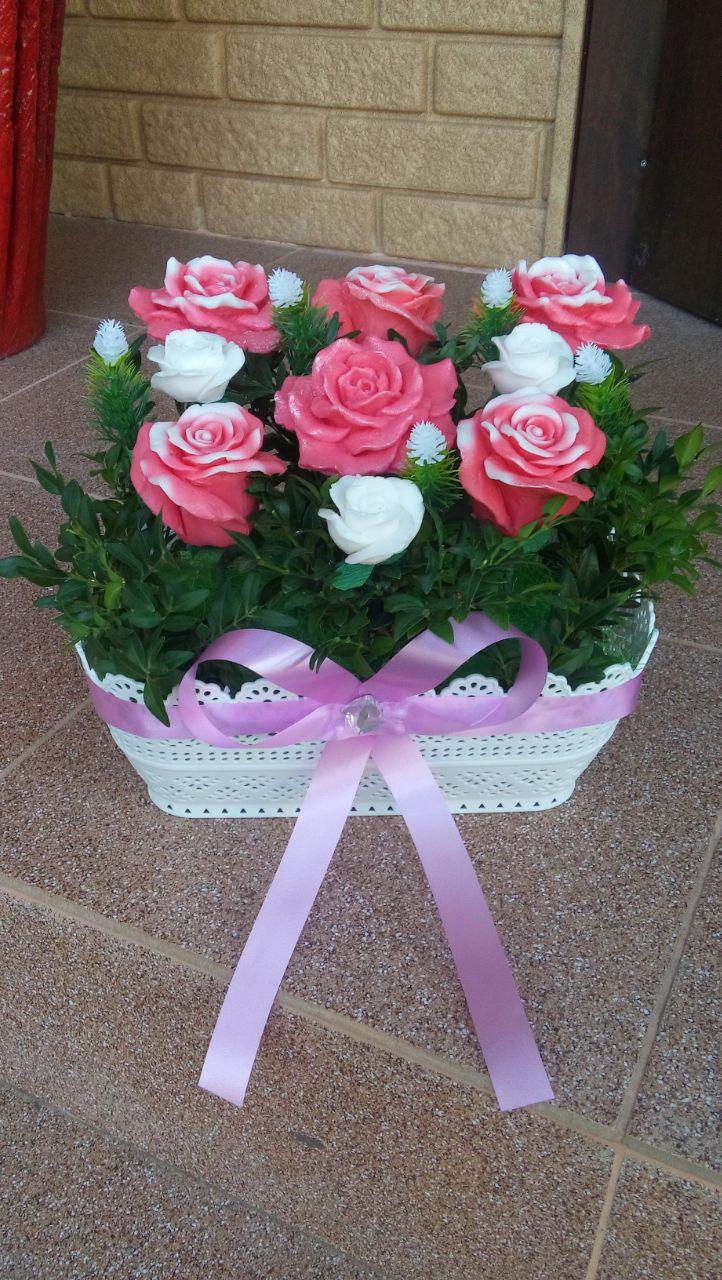 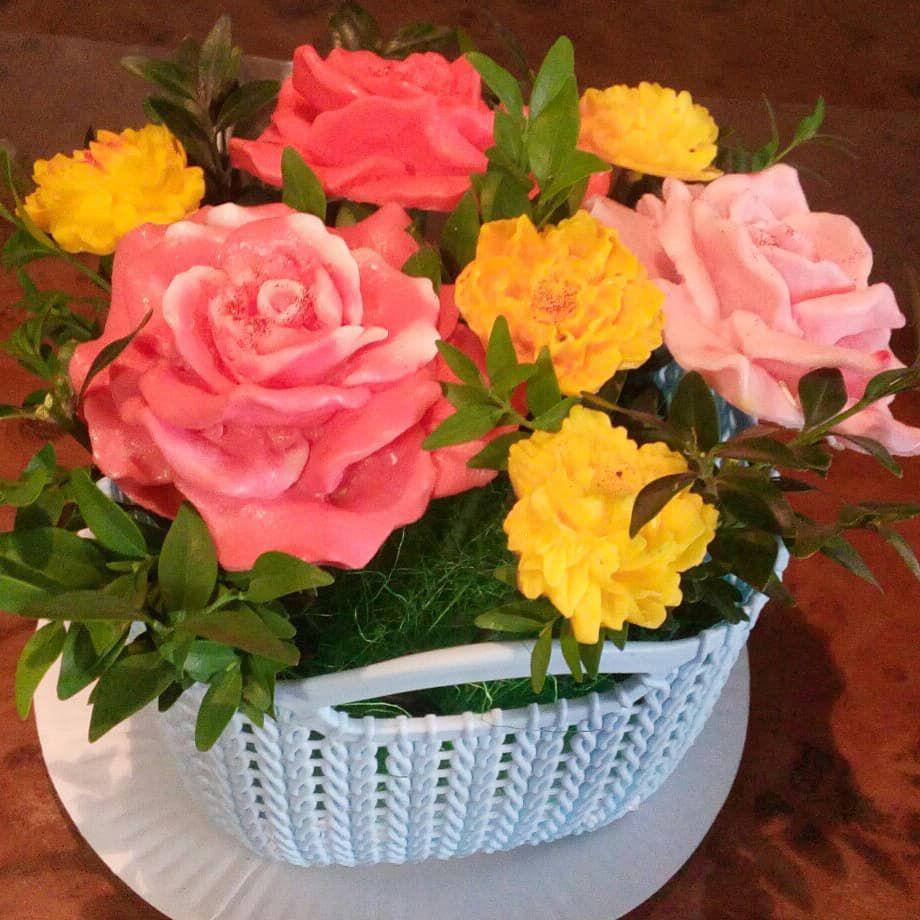 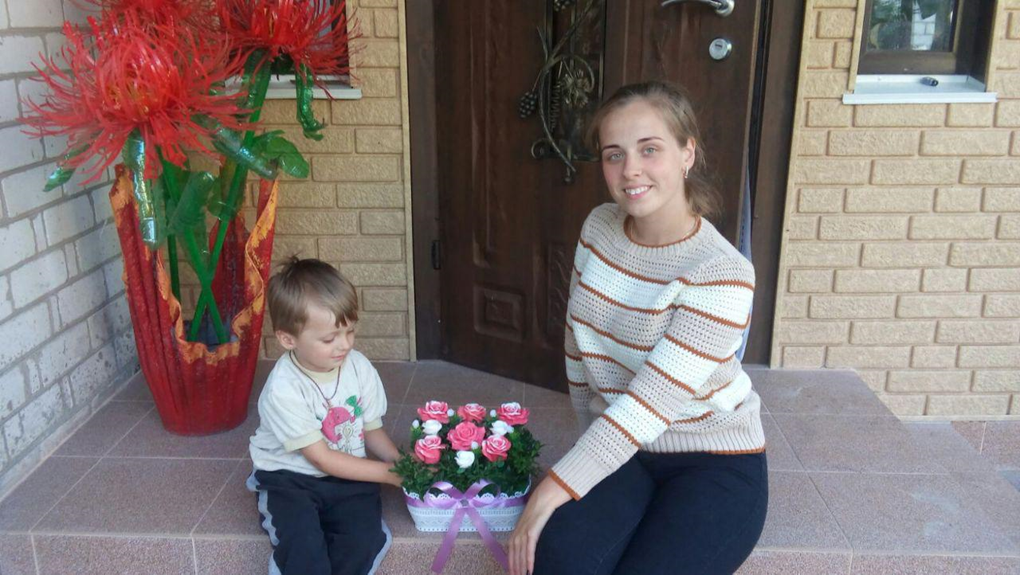 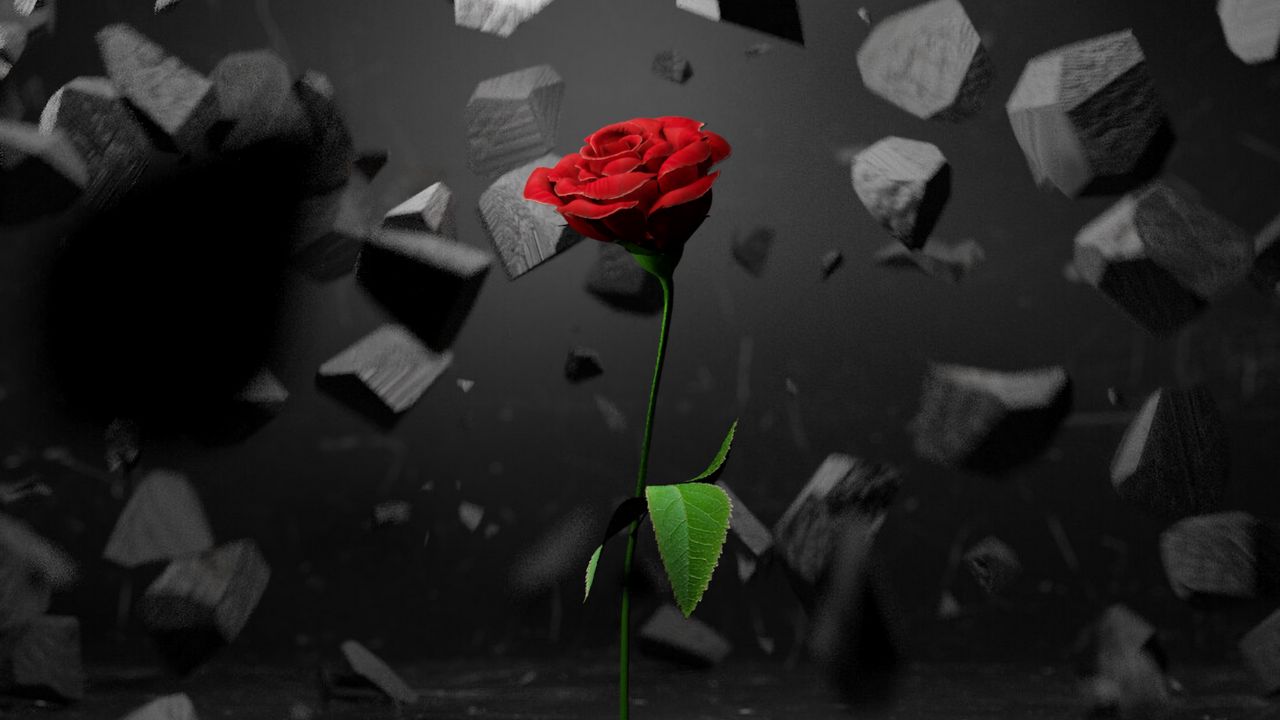 Звертайтесь в інтернет-магазин «Квіткова мрія» - ми допоможемо Вам прокласти шлях до серця дорогої Вам людини!Наші вироби зроблено з любов’ю спеціально для Вас!
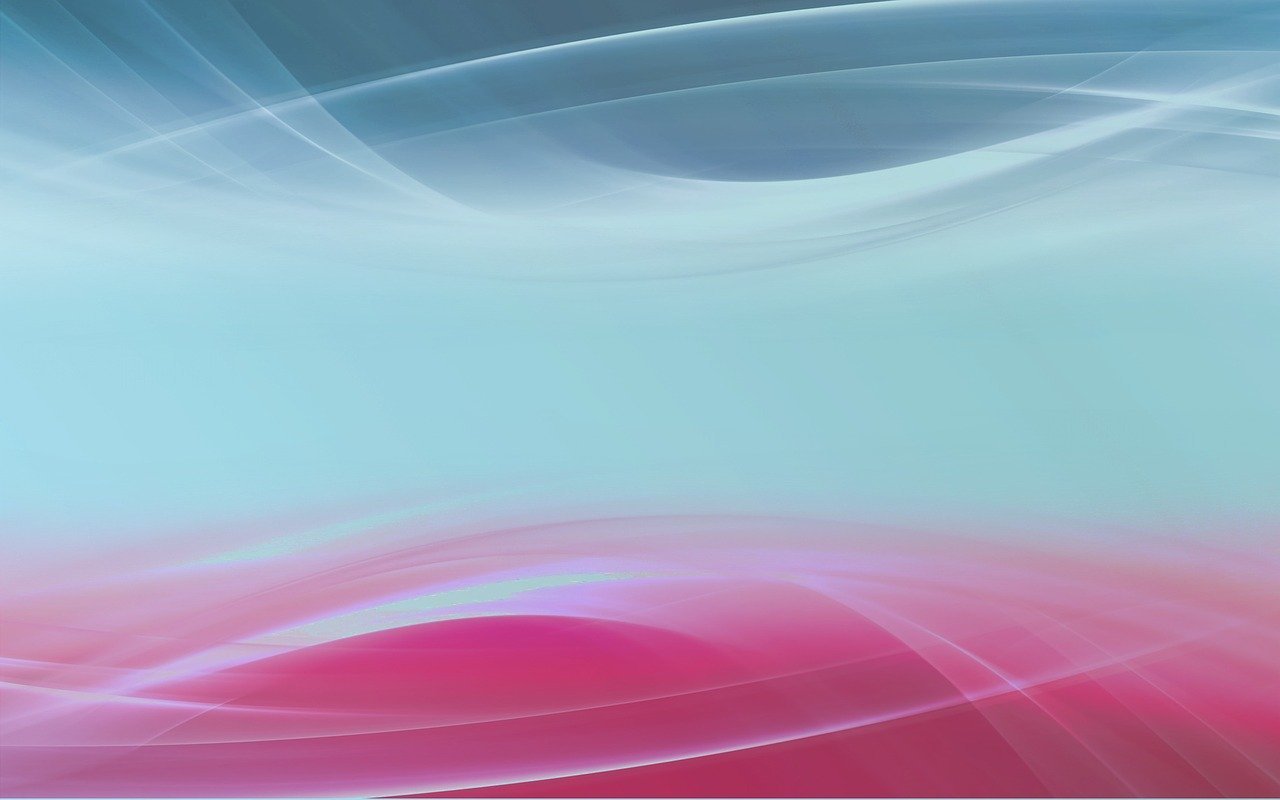 Контактна інформація
Назва:
«Квіткова мрія»
	Тип компанії:
ПП, Виробник, Торгова компанія
	Контактні особи:
Анжеліка, Вікторія
	Адреса:
с. Кобижча, Чернігівська область, Україна
	Телефон:
+380939713036 Анжеліка
+380630260105 Вікторія